Year: 4

Term: 2

Objective: Complete sentence stems starting with a subordinate conjunctions depicting time, cause, concession, place and purpose to form a complex sentence (D, I)

Author: Lauren Van Dongen
In order for students to complete this lesson, they must have an understanding of what a clause is (as opposed to a phrase) and how to identify the subject and predicate in a clause.
Copy and paste these icons to the appropriate slides to indicate engagement norms/CFU strategies
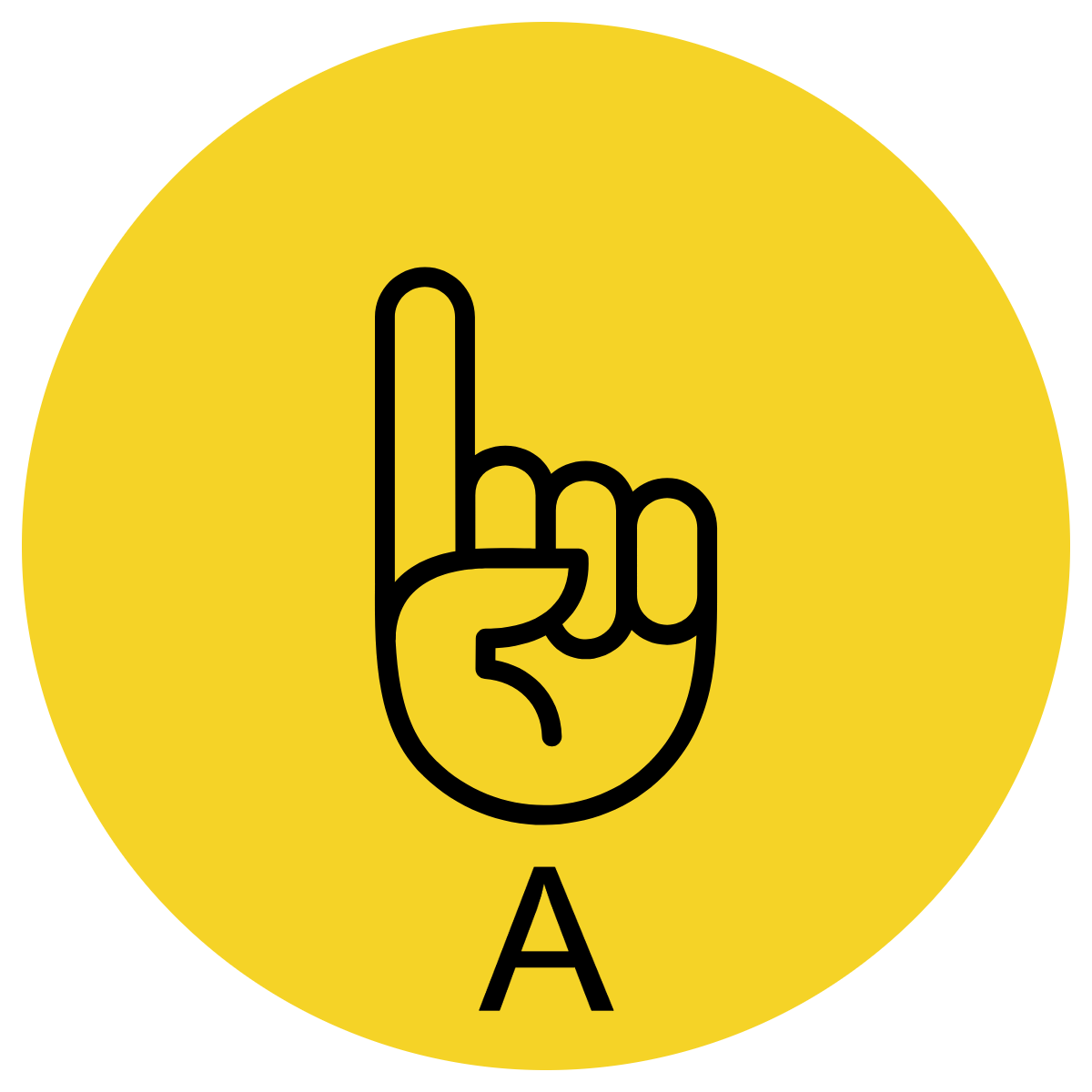 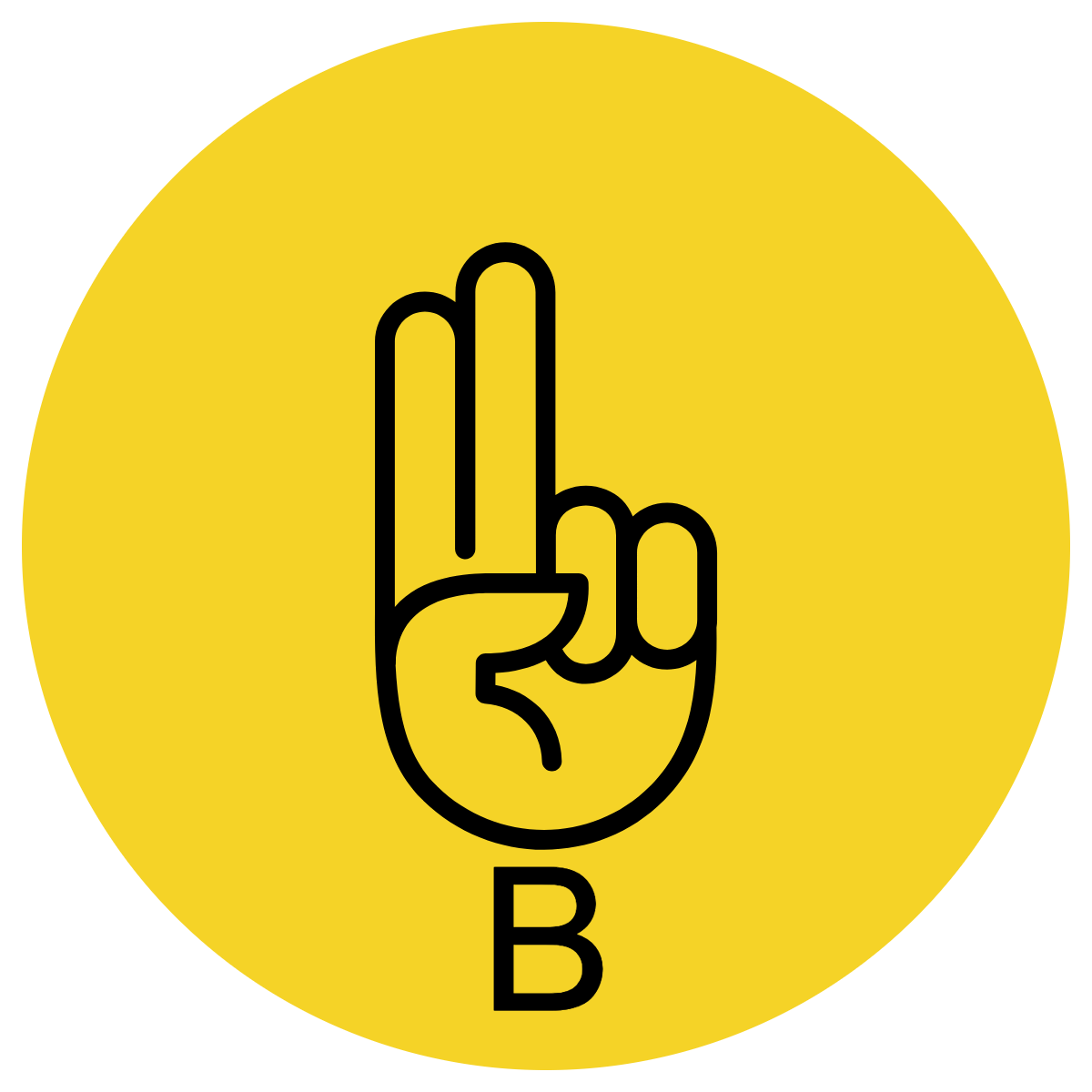 Multiple Choice
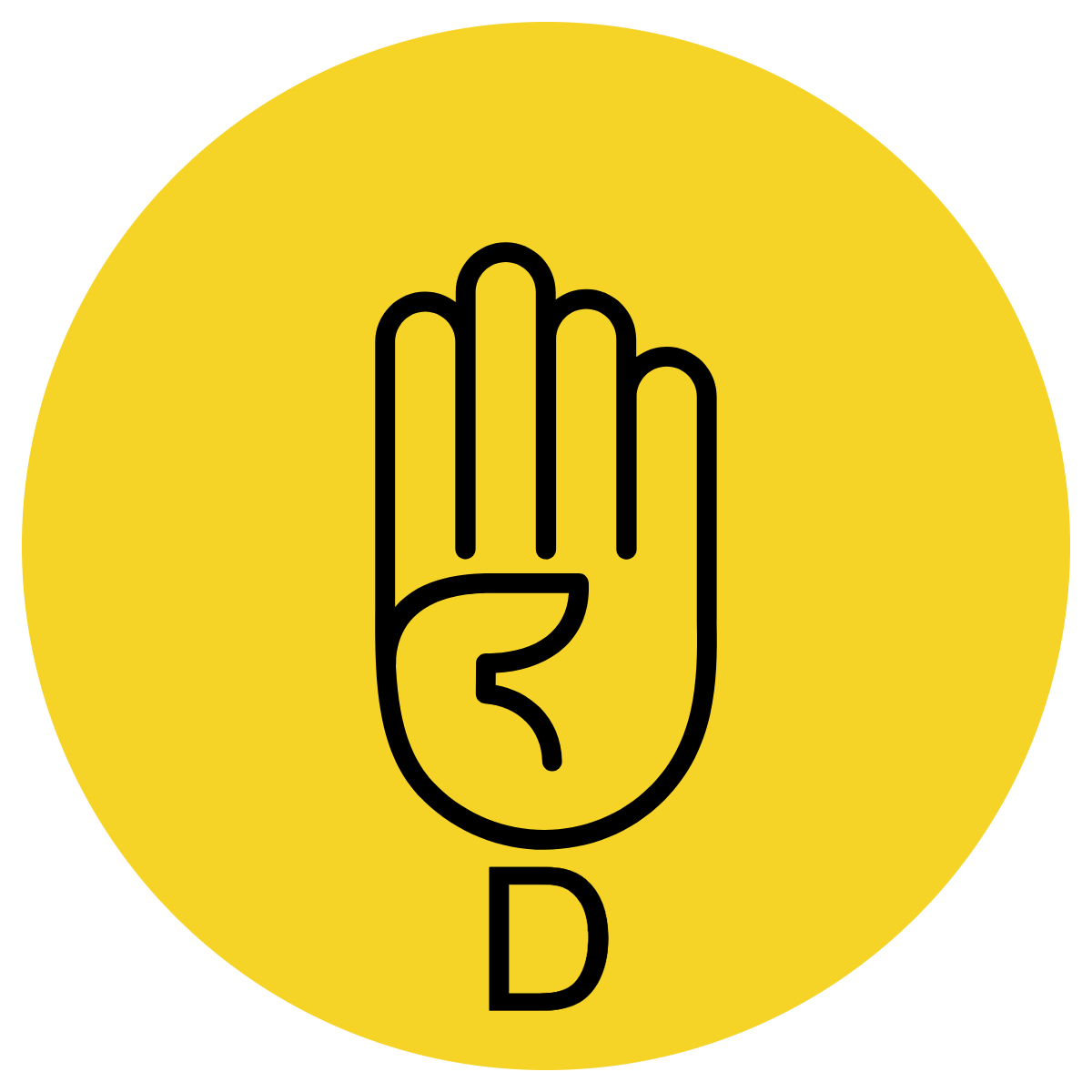 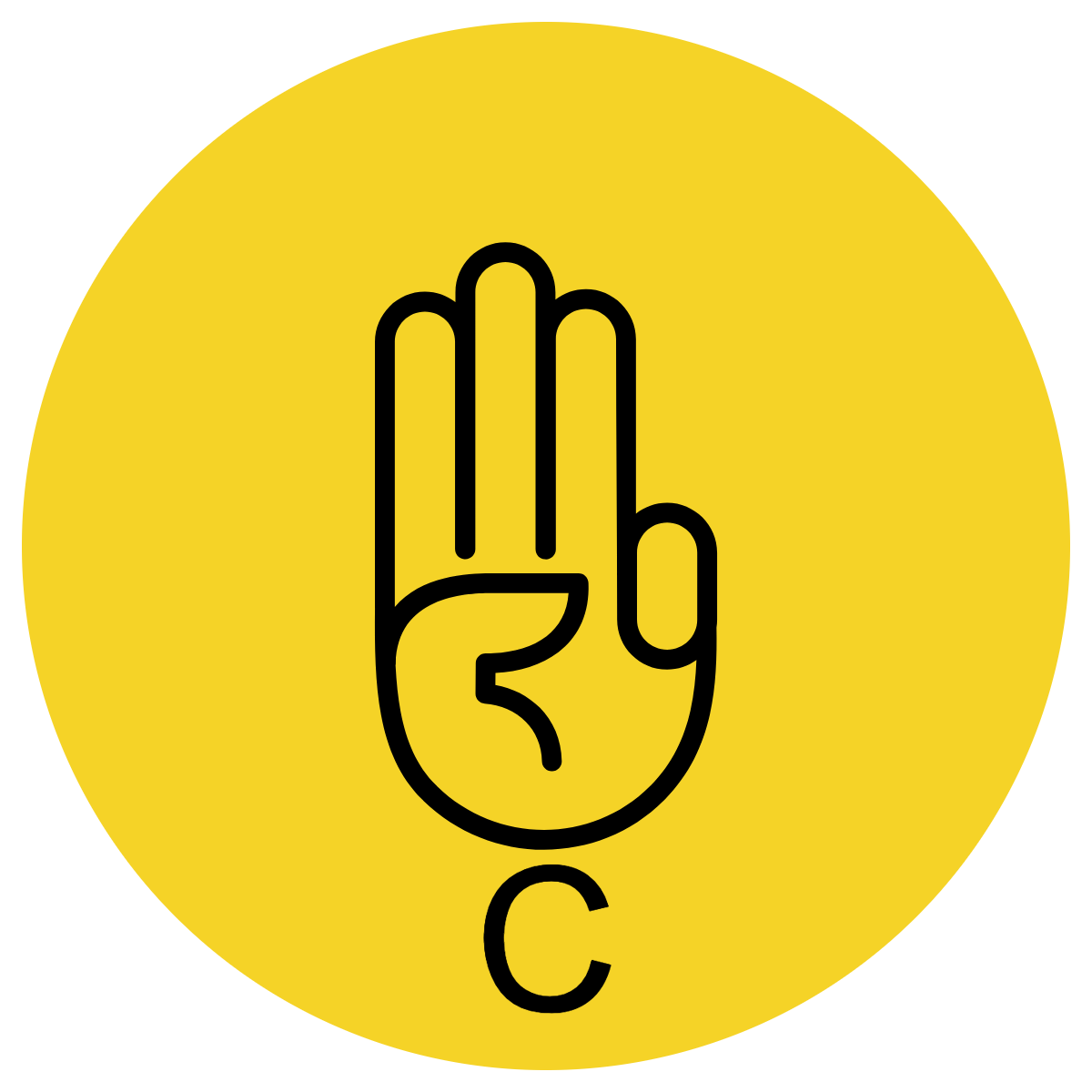 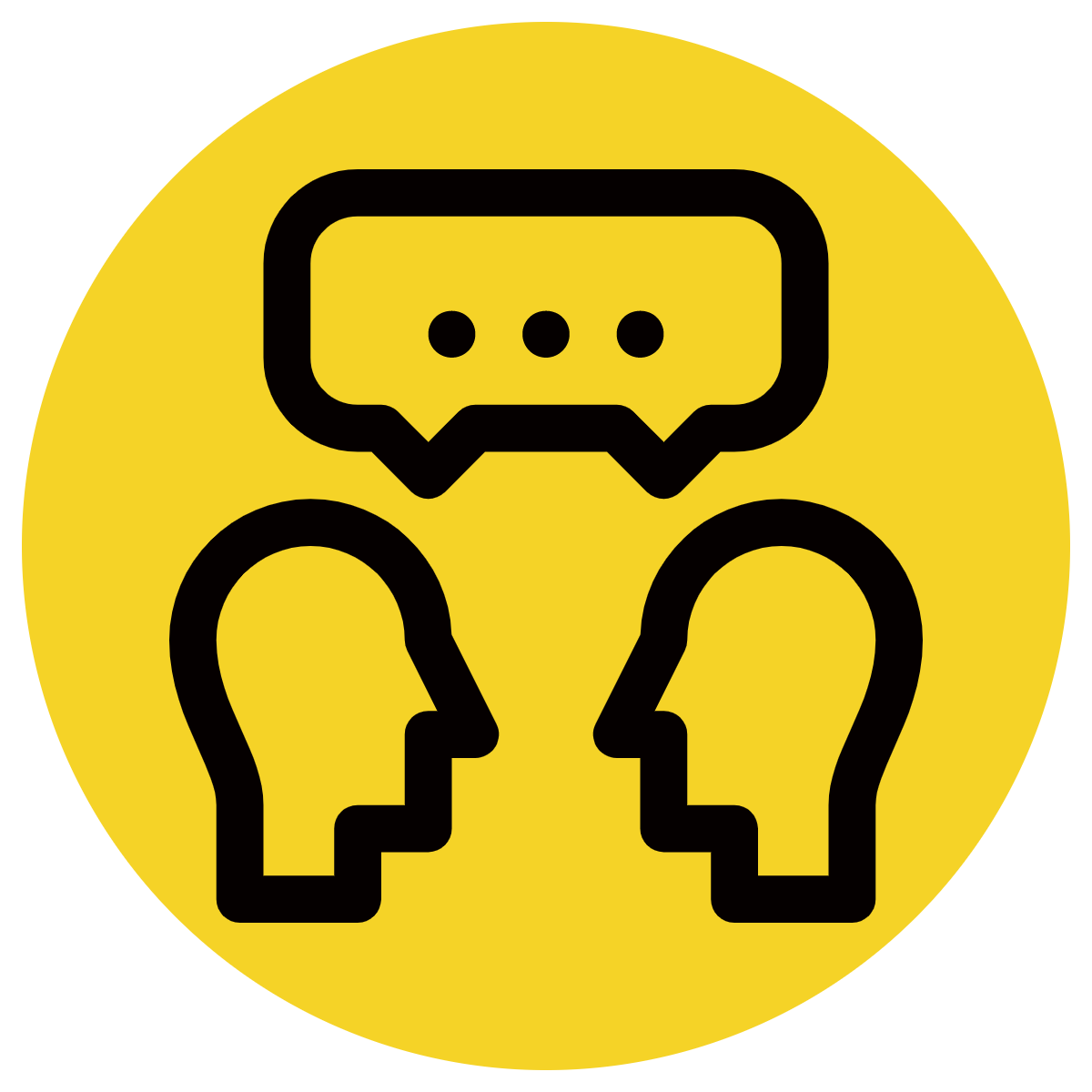 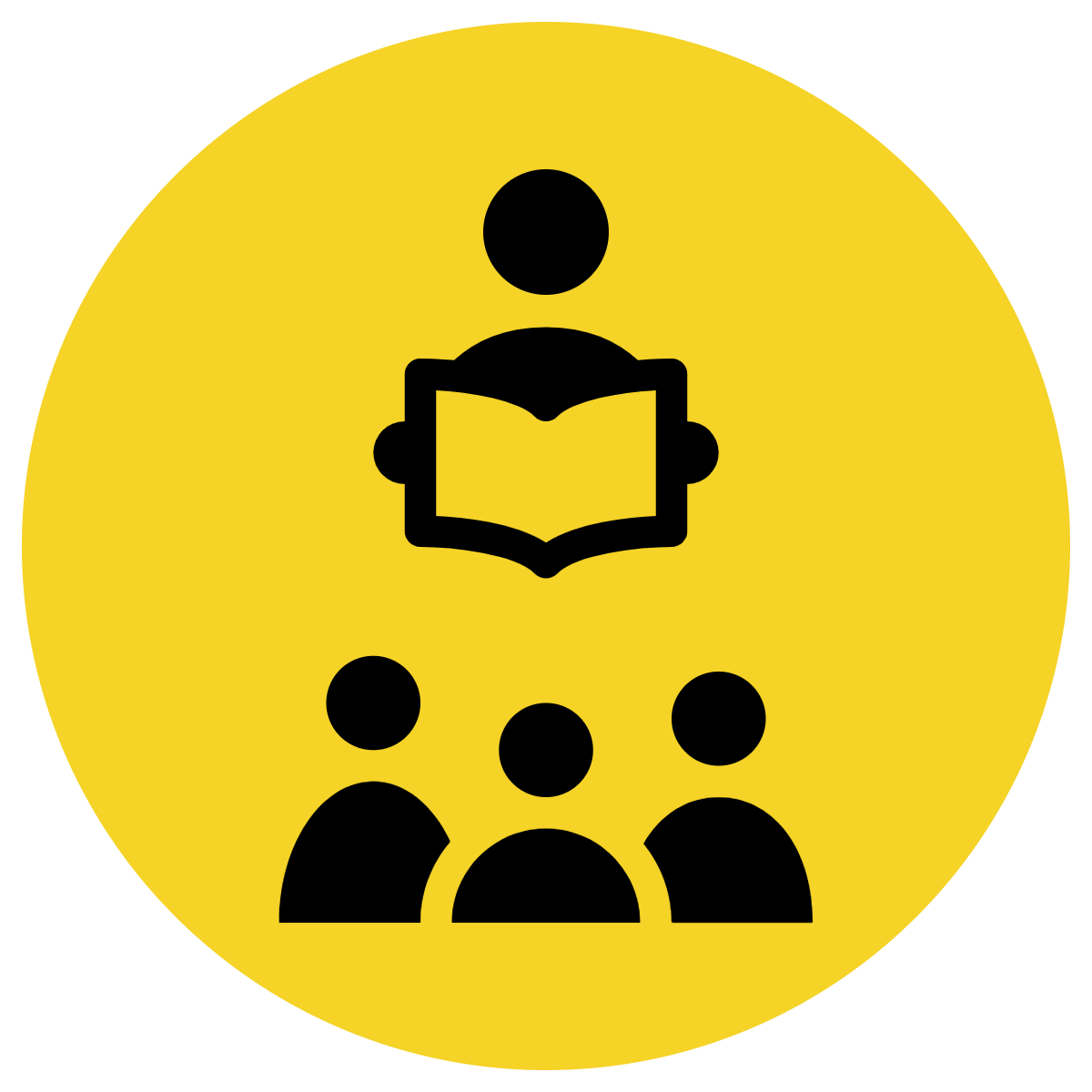 Pair Share
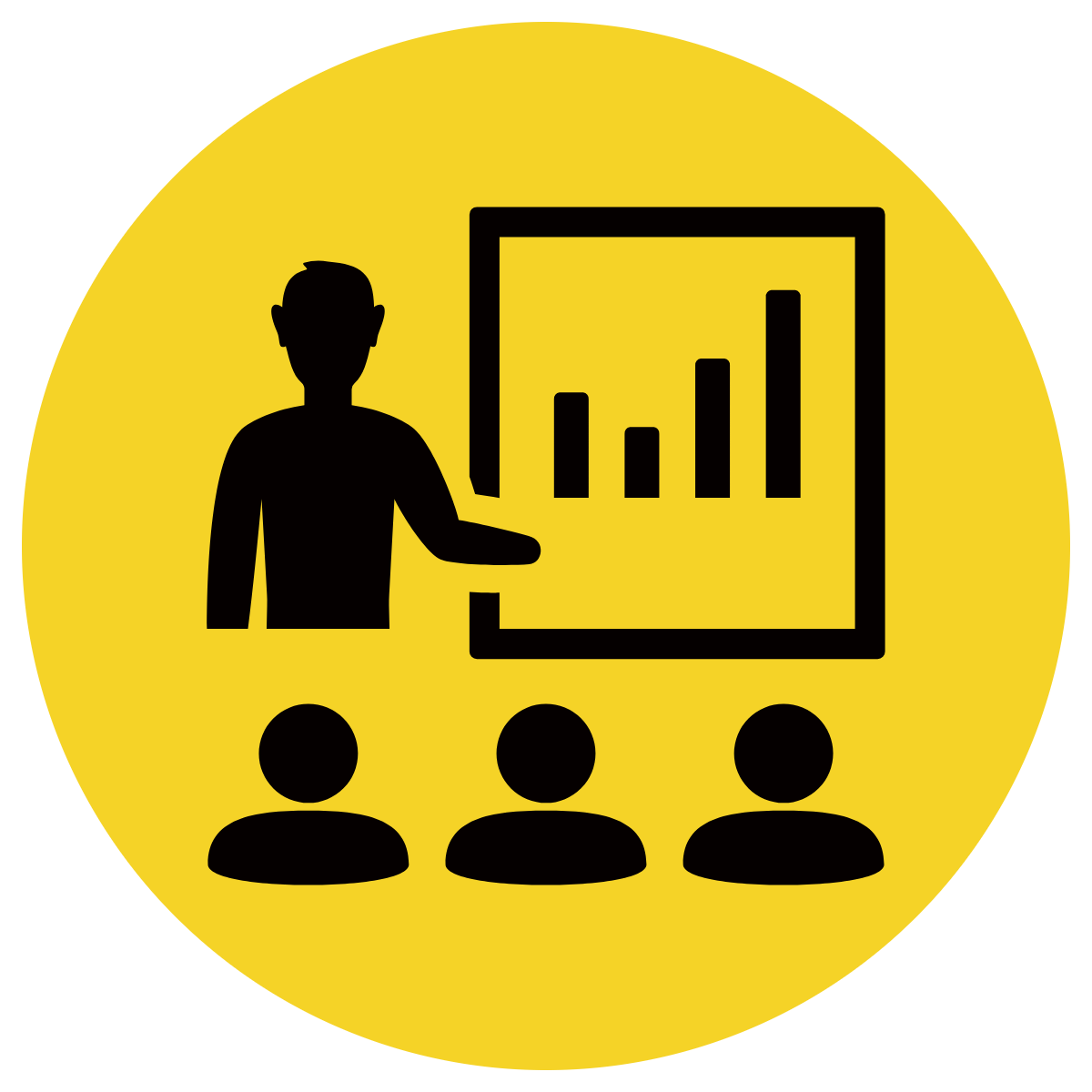 Track with me
Pick a Stick/Answer (non-volunteer)
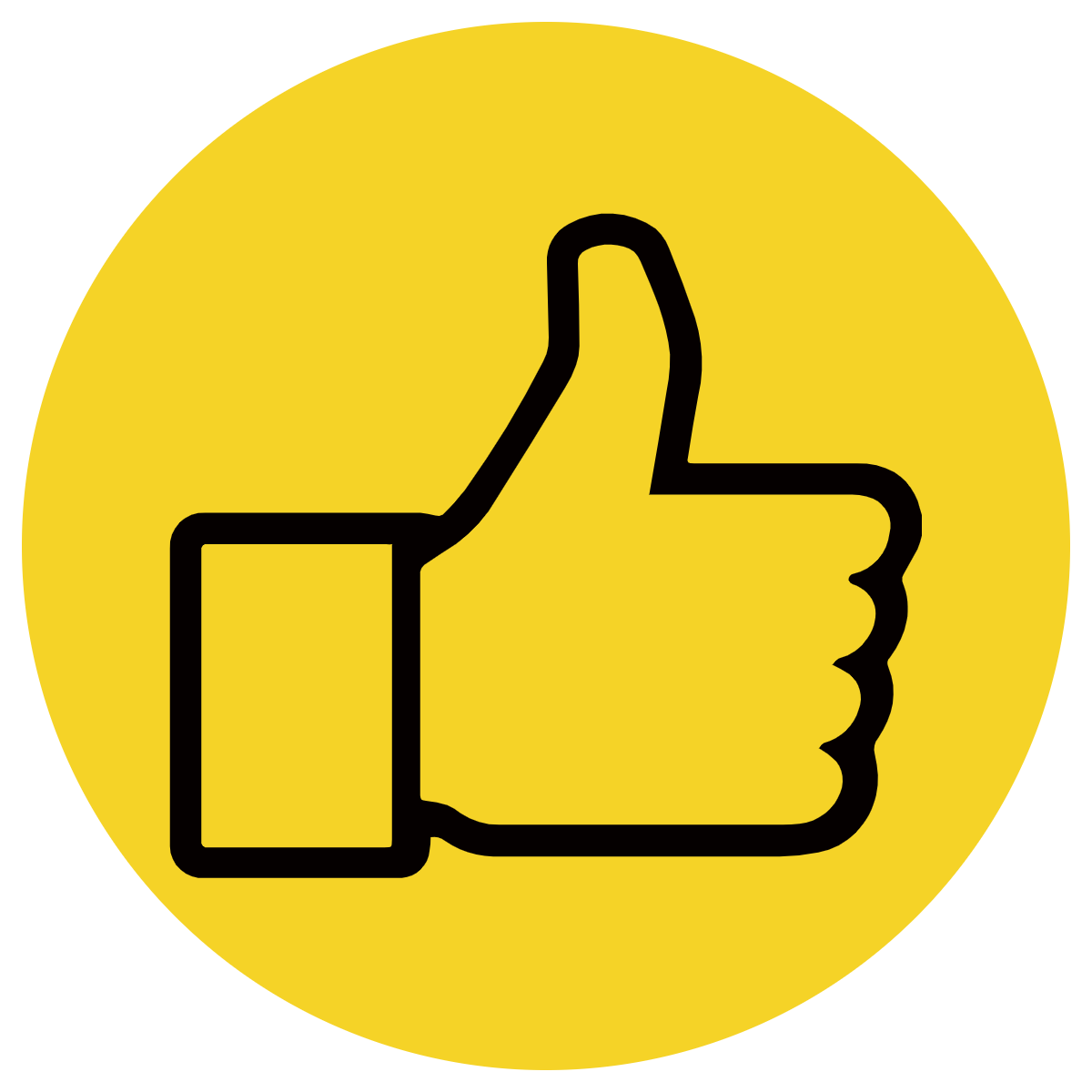 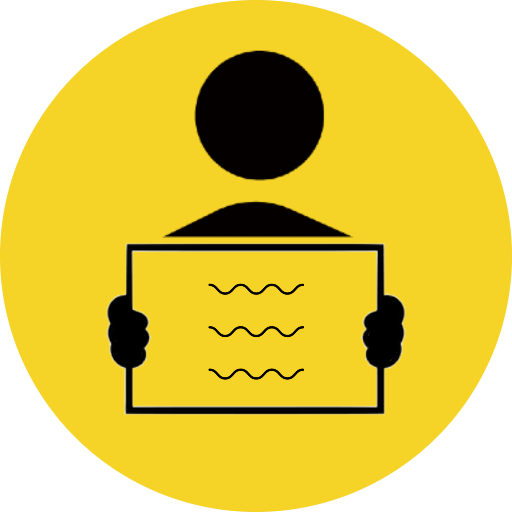 Whiteboards
Vote
Read with me
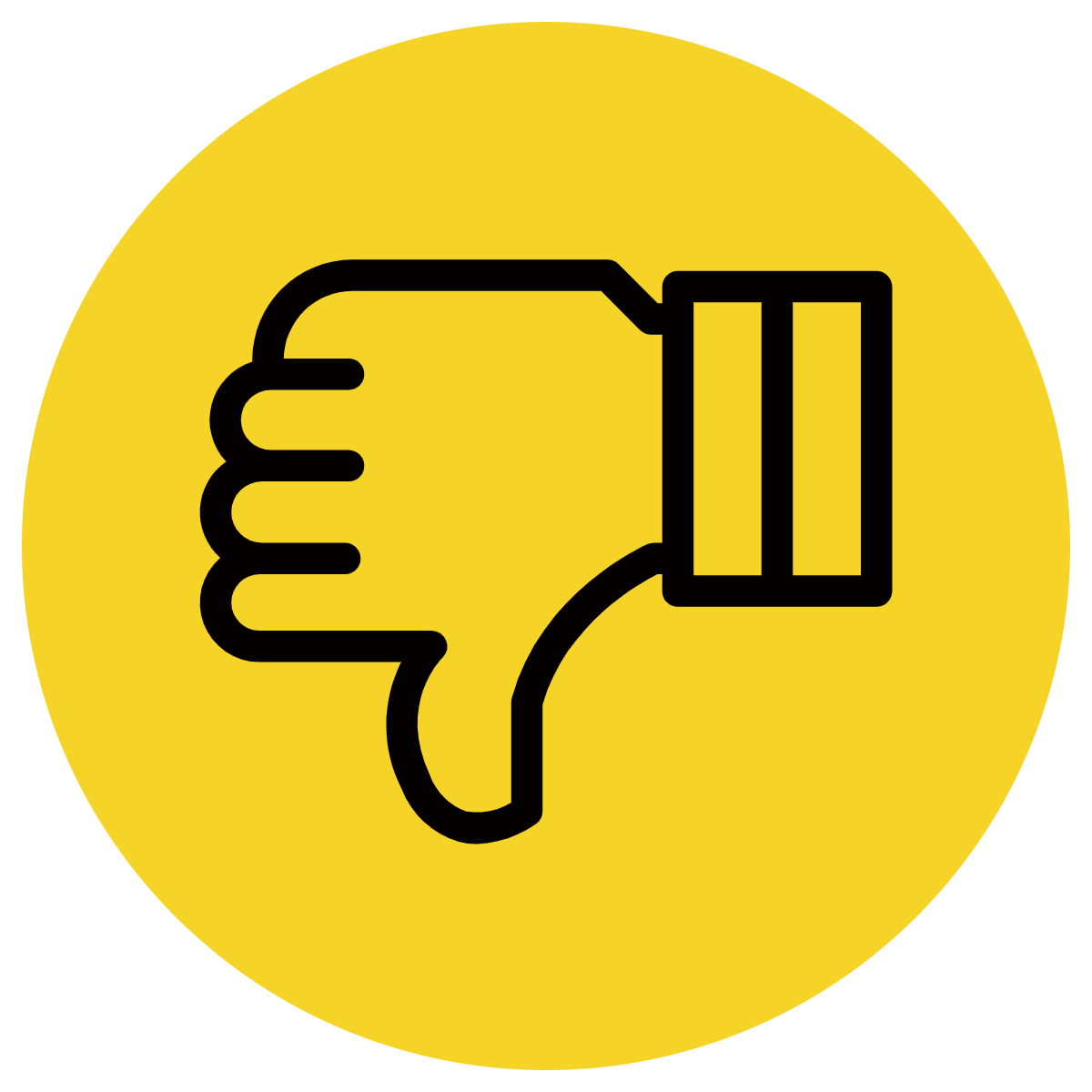 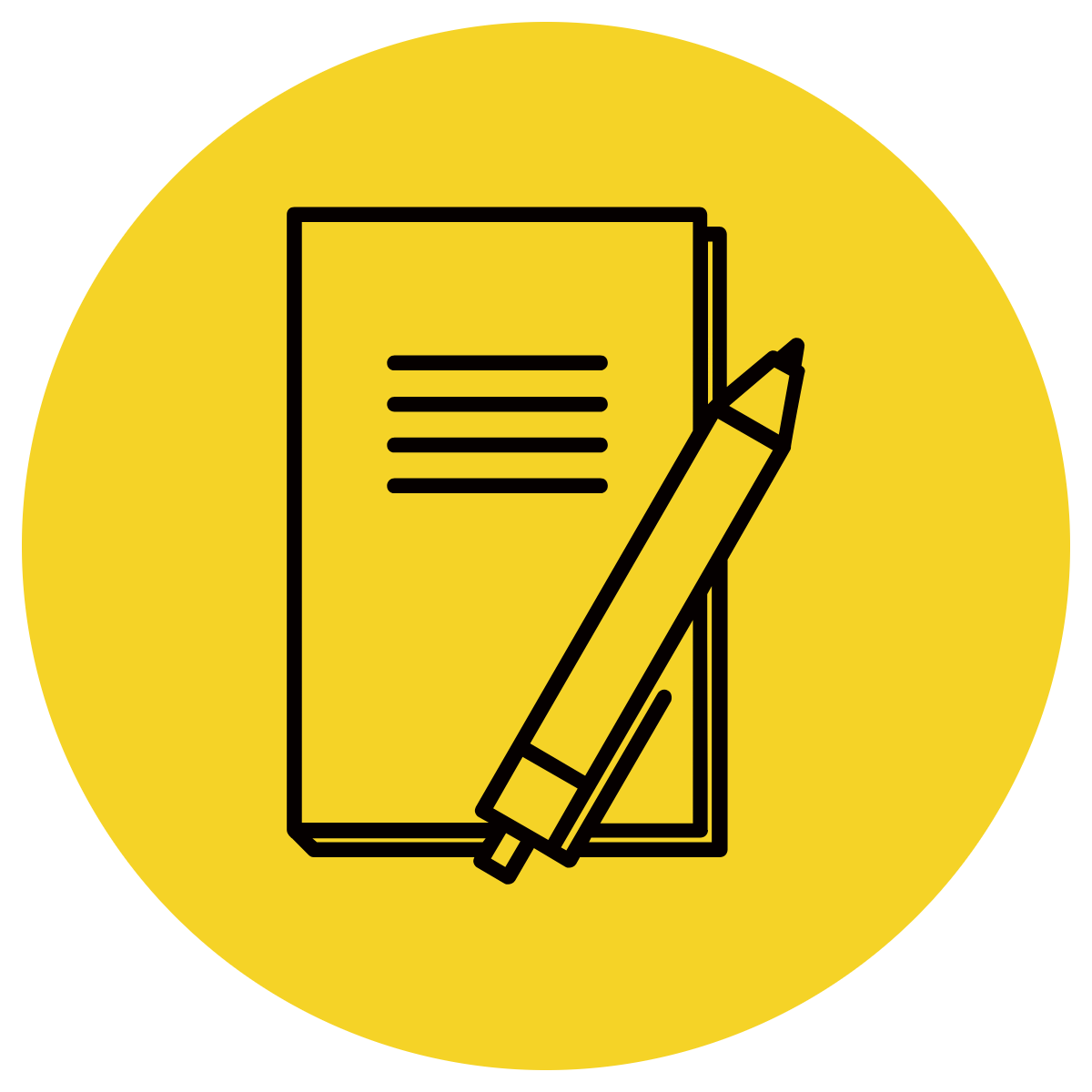 In Your Workbook
Learning Objective
We are learning to complete sentence stems starting with a subordinate conjunction to form a complex sentence (D, I)
Concept Development
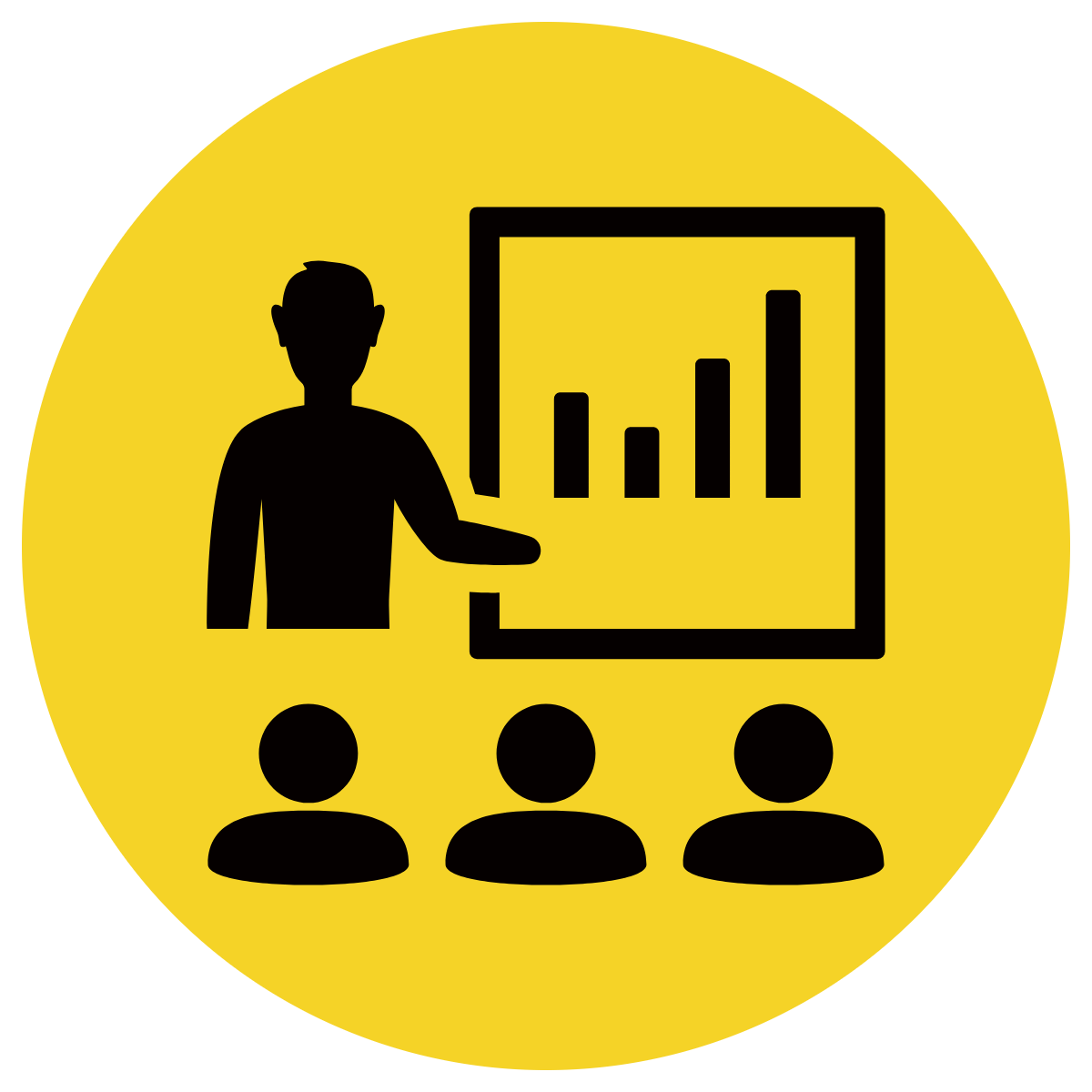 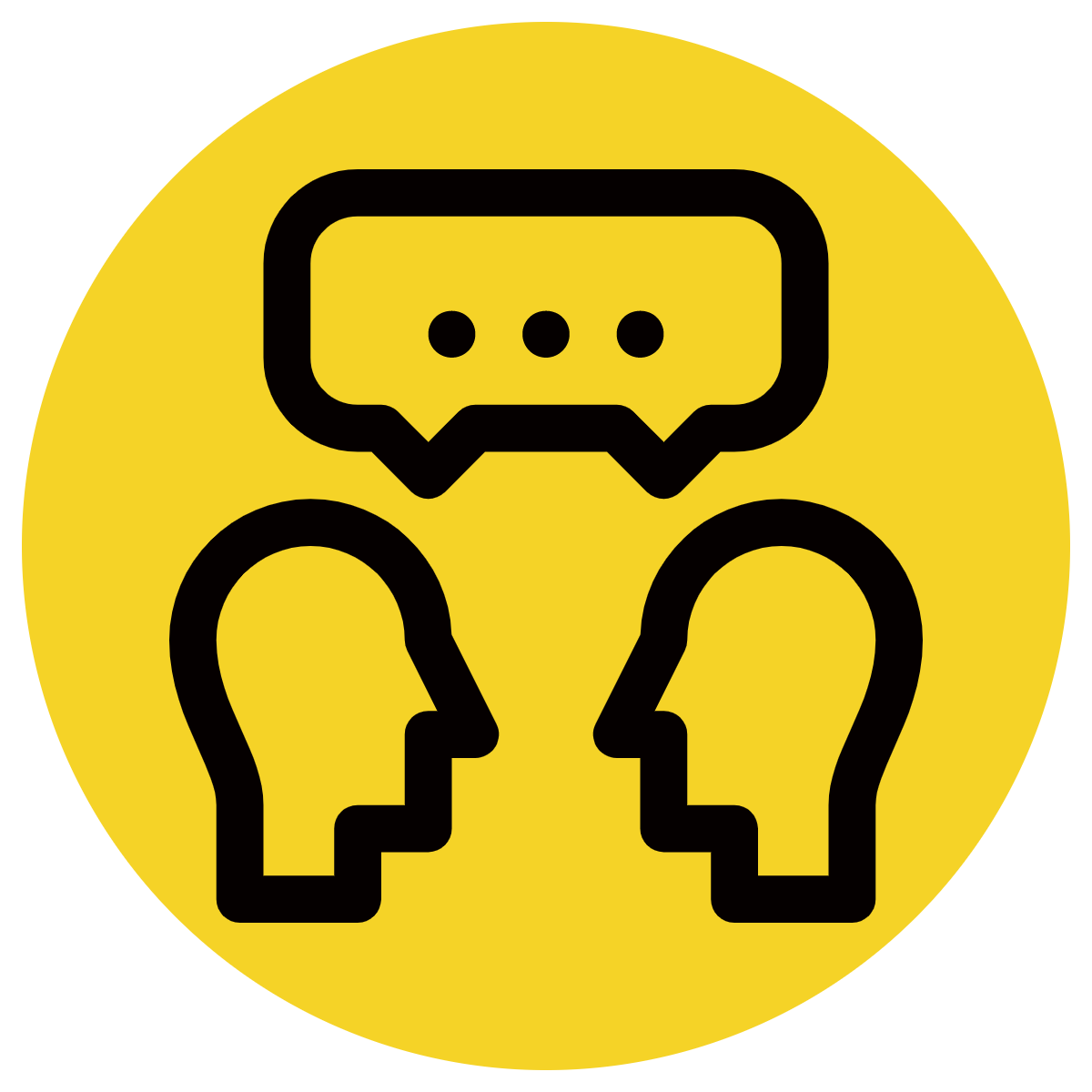 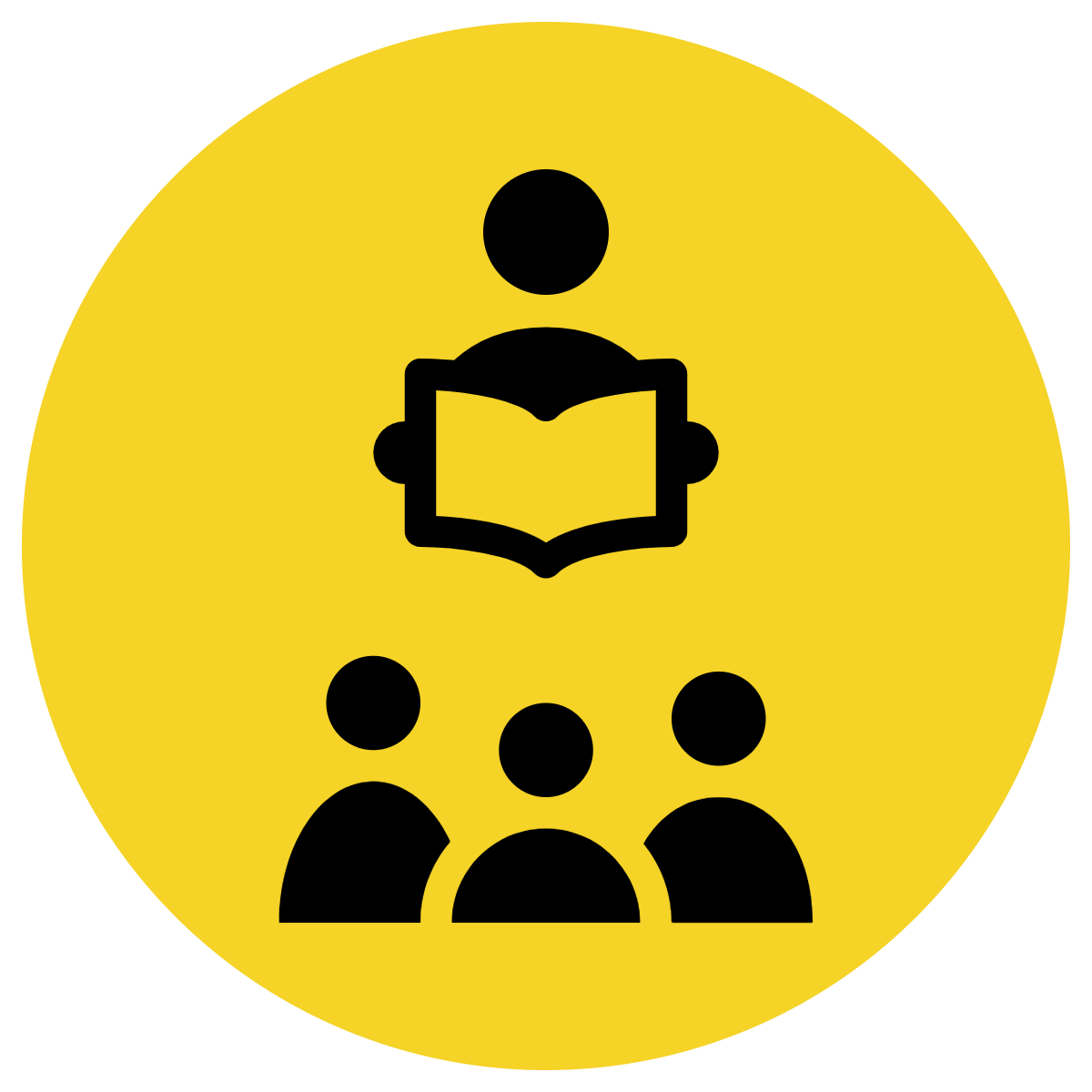 A subordinating conjunction combines a dependent clause and an independent clause to form a complex sentence. 
Subordinating conjunctions can depict time, cause, concession, place and purpose.
dependent clause
independent clause
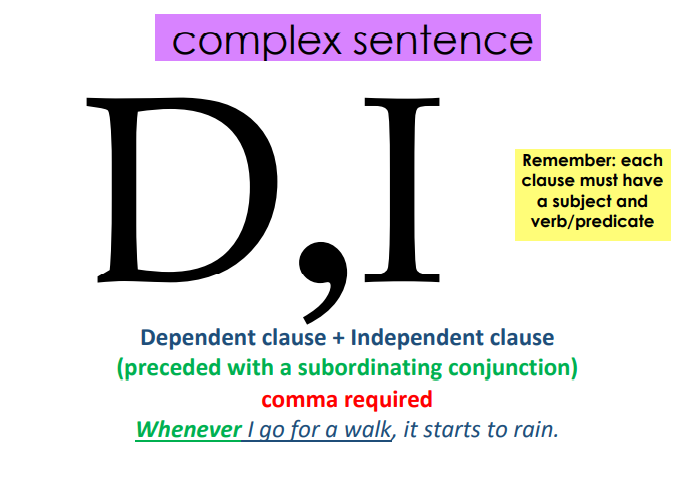 ,
take it out of the oven.
When the cake is brown
independent clause
dependent clause
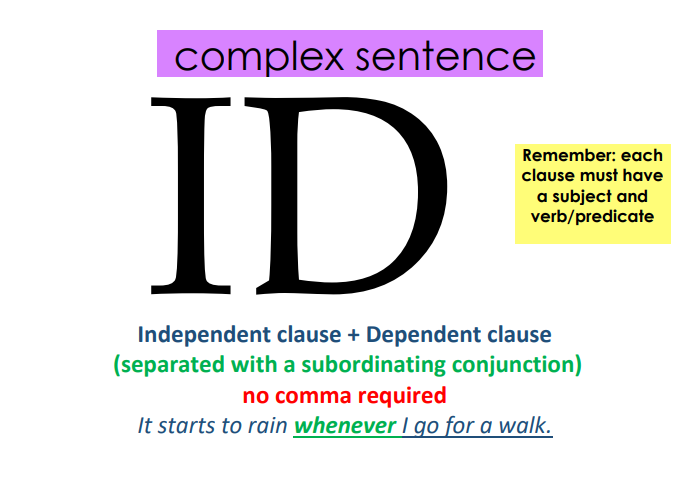 Take it out of the oven
when the cake is brown
Today we are focussing on the D,I sentence structure.
Concept Development
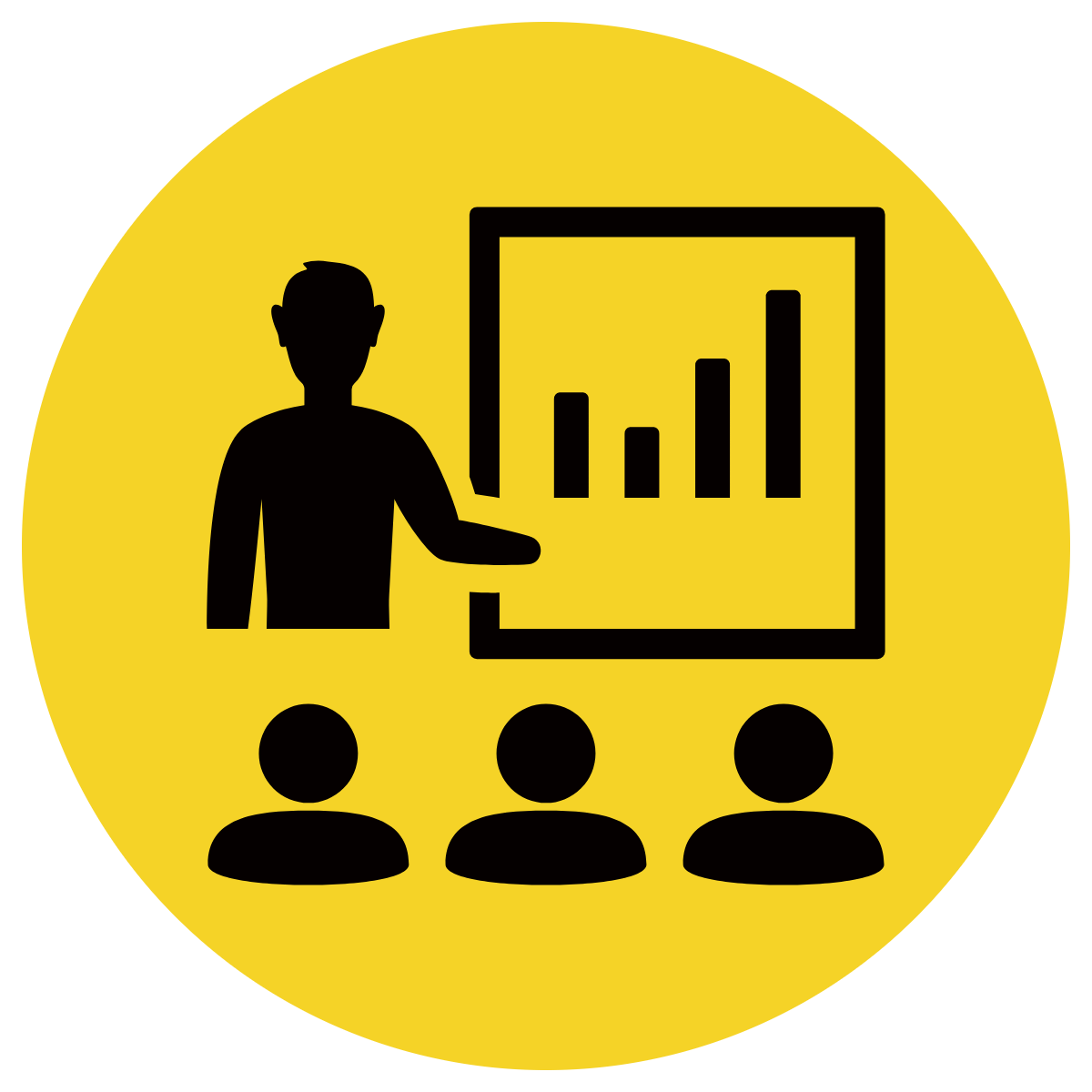 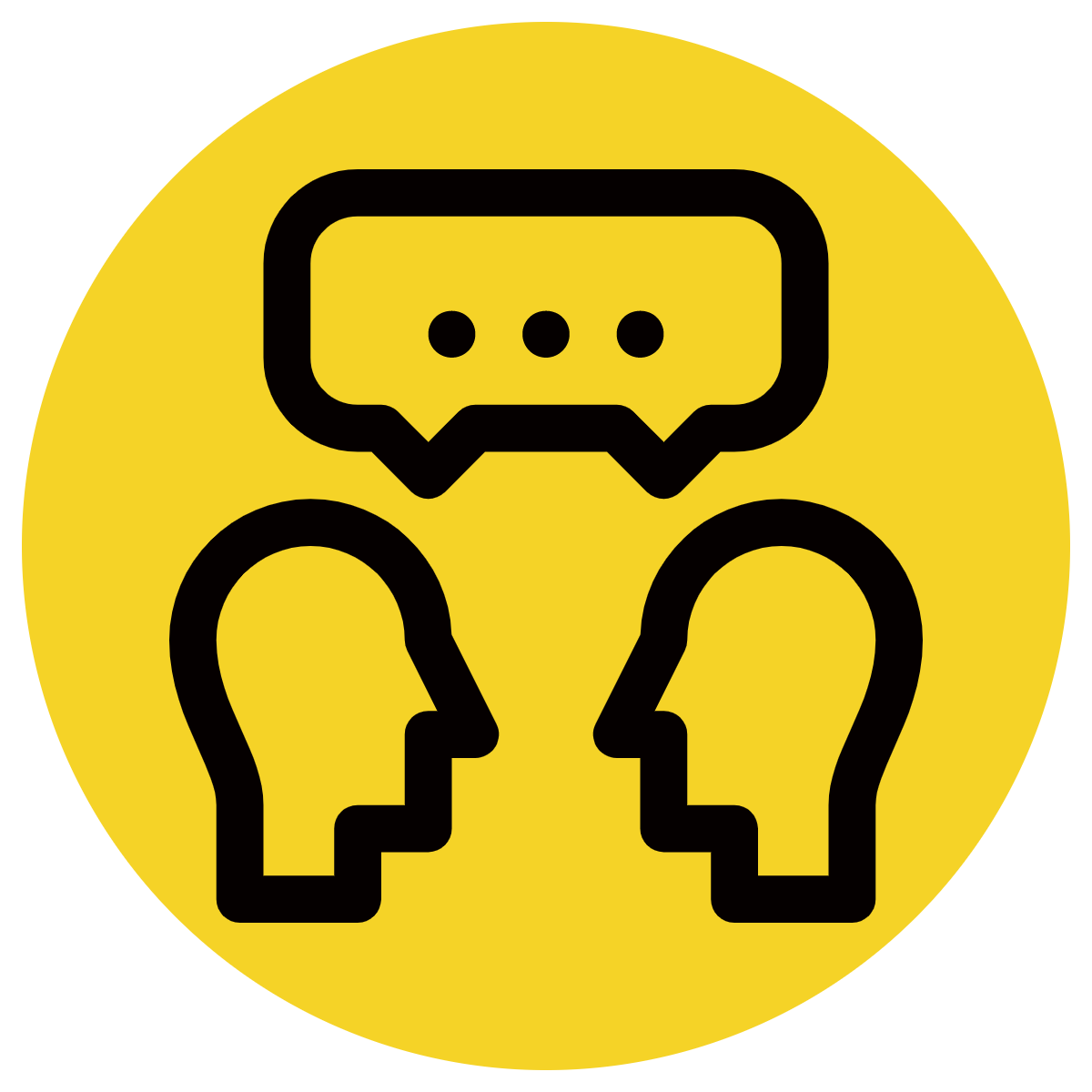 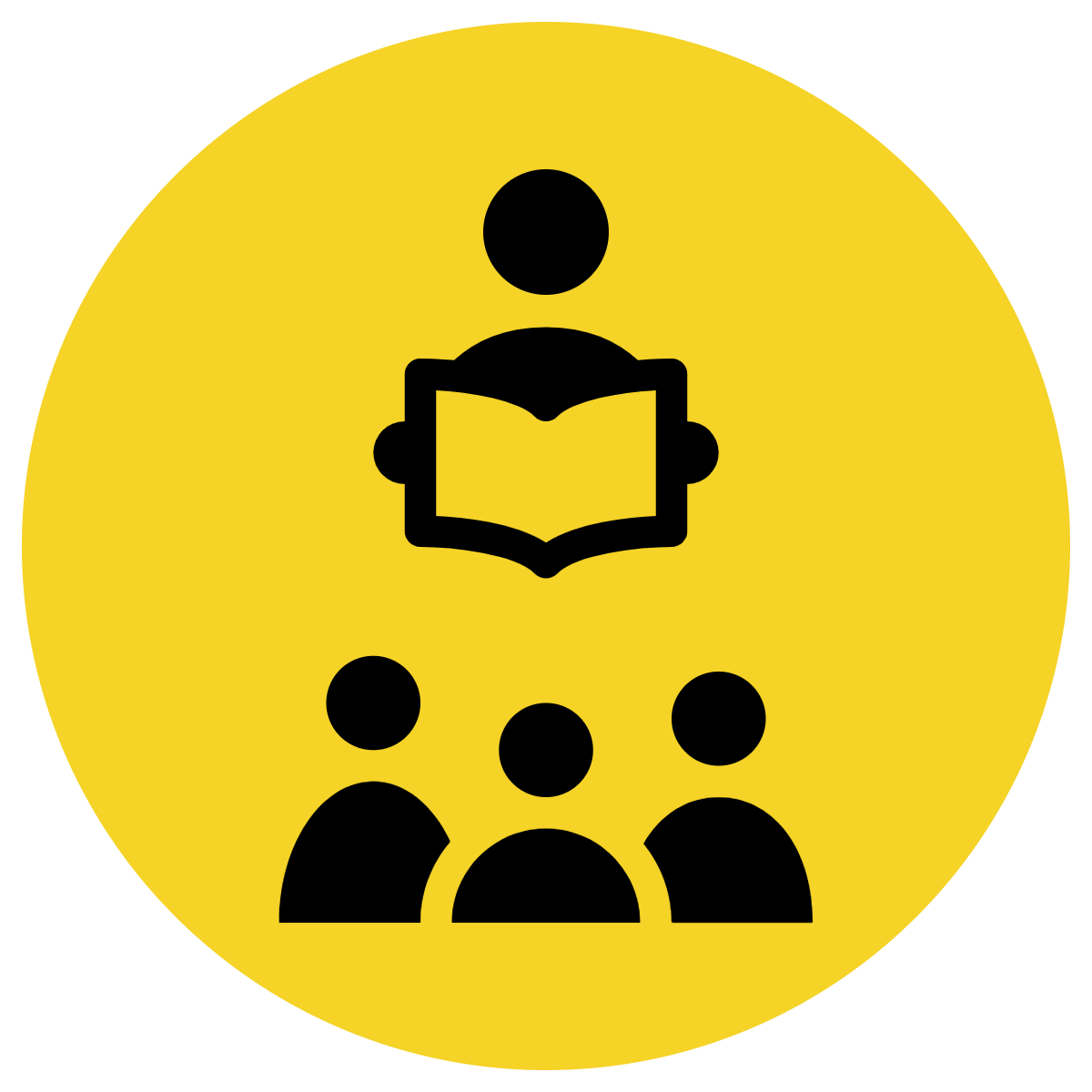 If the dependent clause comes before the independent clause, there is a comma separating the two clauses.
If the independent clause is first (and the conjunction is in the middle), there is no comma needed.
CFU:
When do you use a comma in a complex sentence?
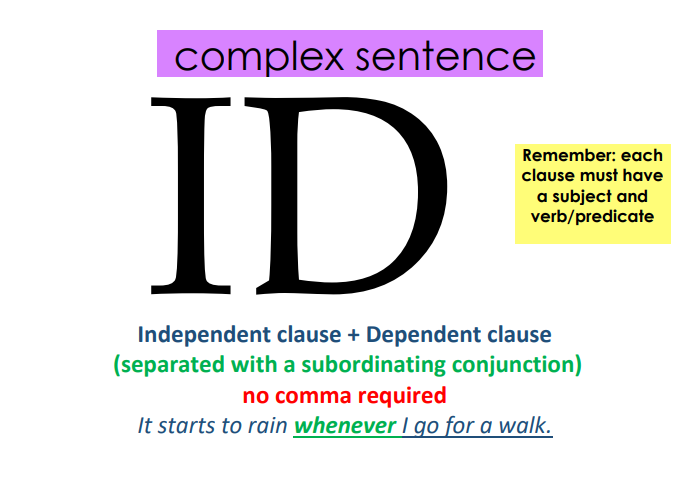 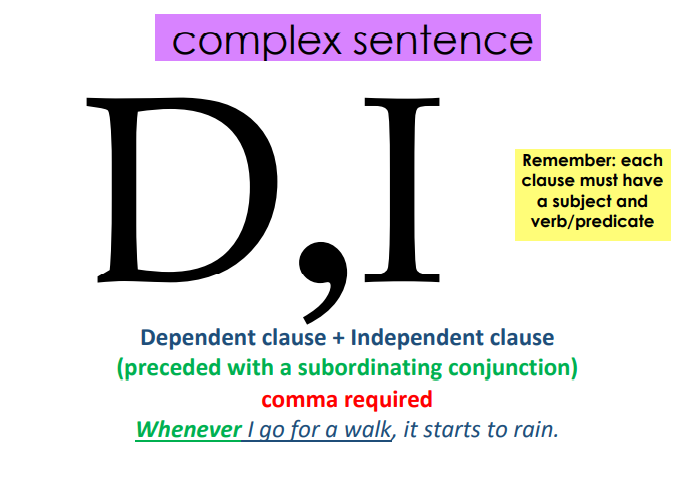 Subordinating conjunctions categorised by function
Full list from Writing Matters Developing Sentence Skills in Students of All Ages (William Van Cleave) – provide to students
Concept Development
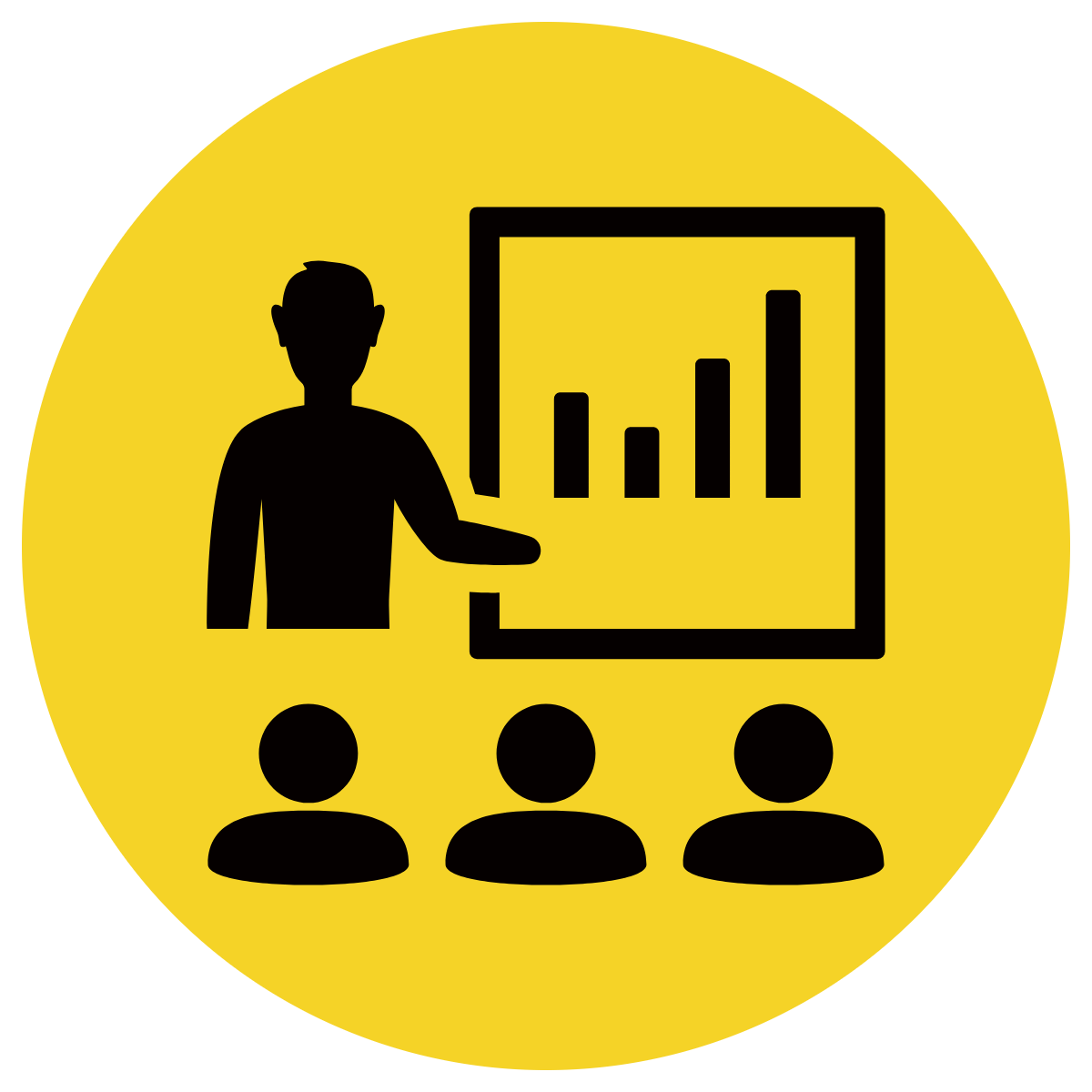 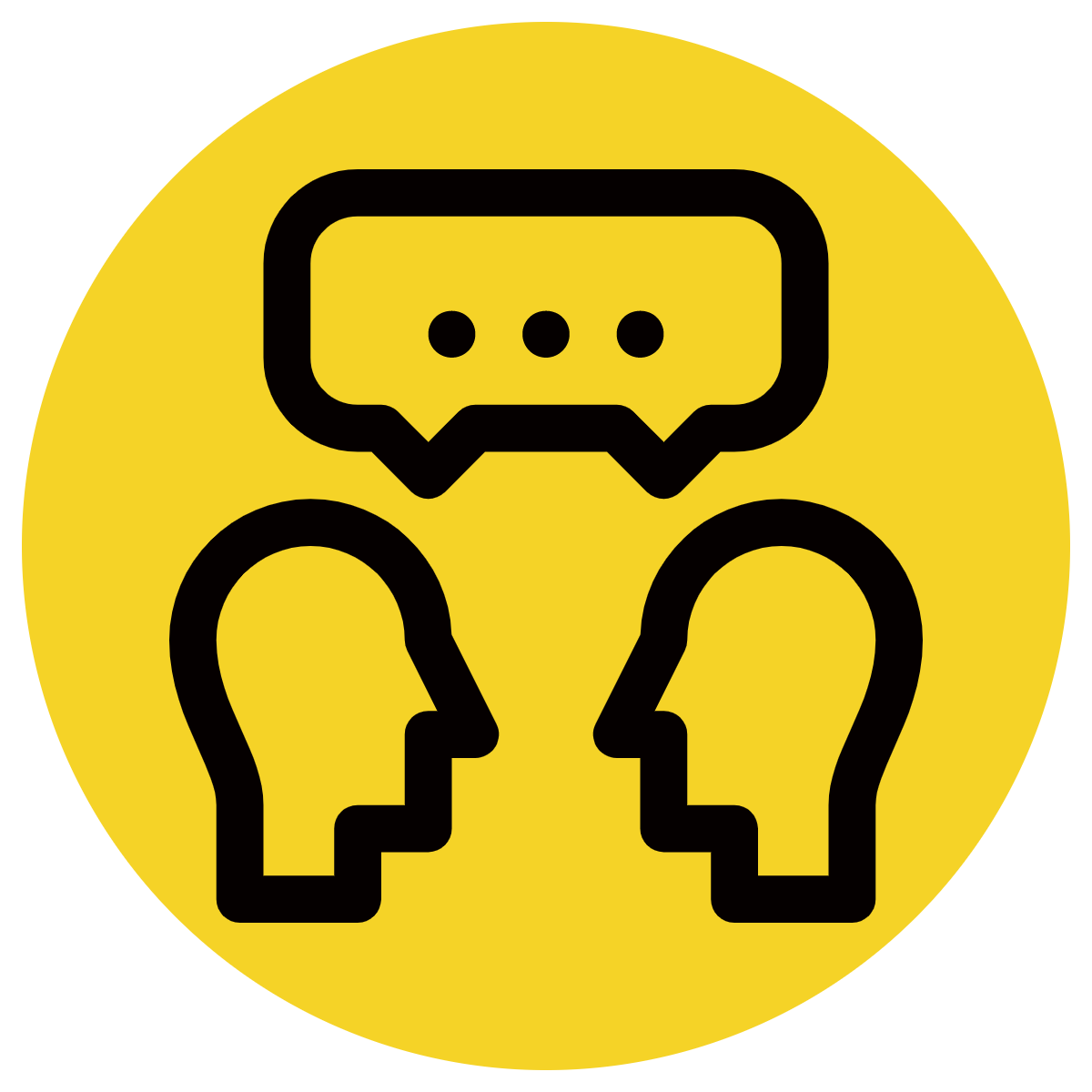 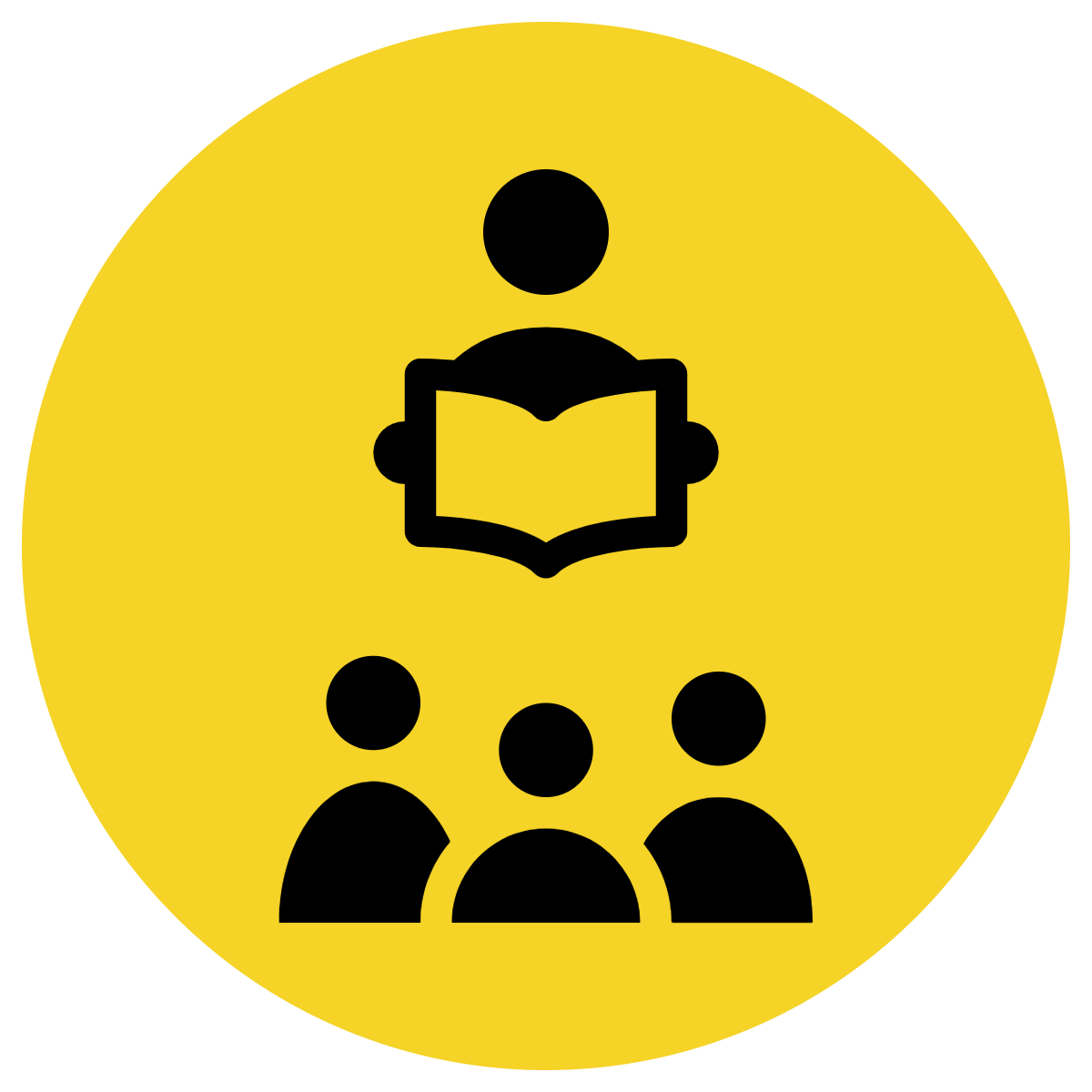 CFU:
What is the subordinating conjunction in this sentence? 
What is the dependent clause in this sentence? 
What is the independent clause in this sentence?
Examples:
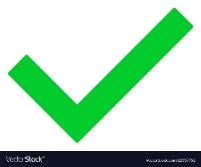 1. Before I go to bed,  I brush my teeth.
2. Although Lily wrote herself a note, she forgot to pack her hat for school.
3. Since Harry ate all his dinner, he was allowed to eat ice-cream for dessert.
Concept Development
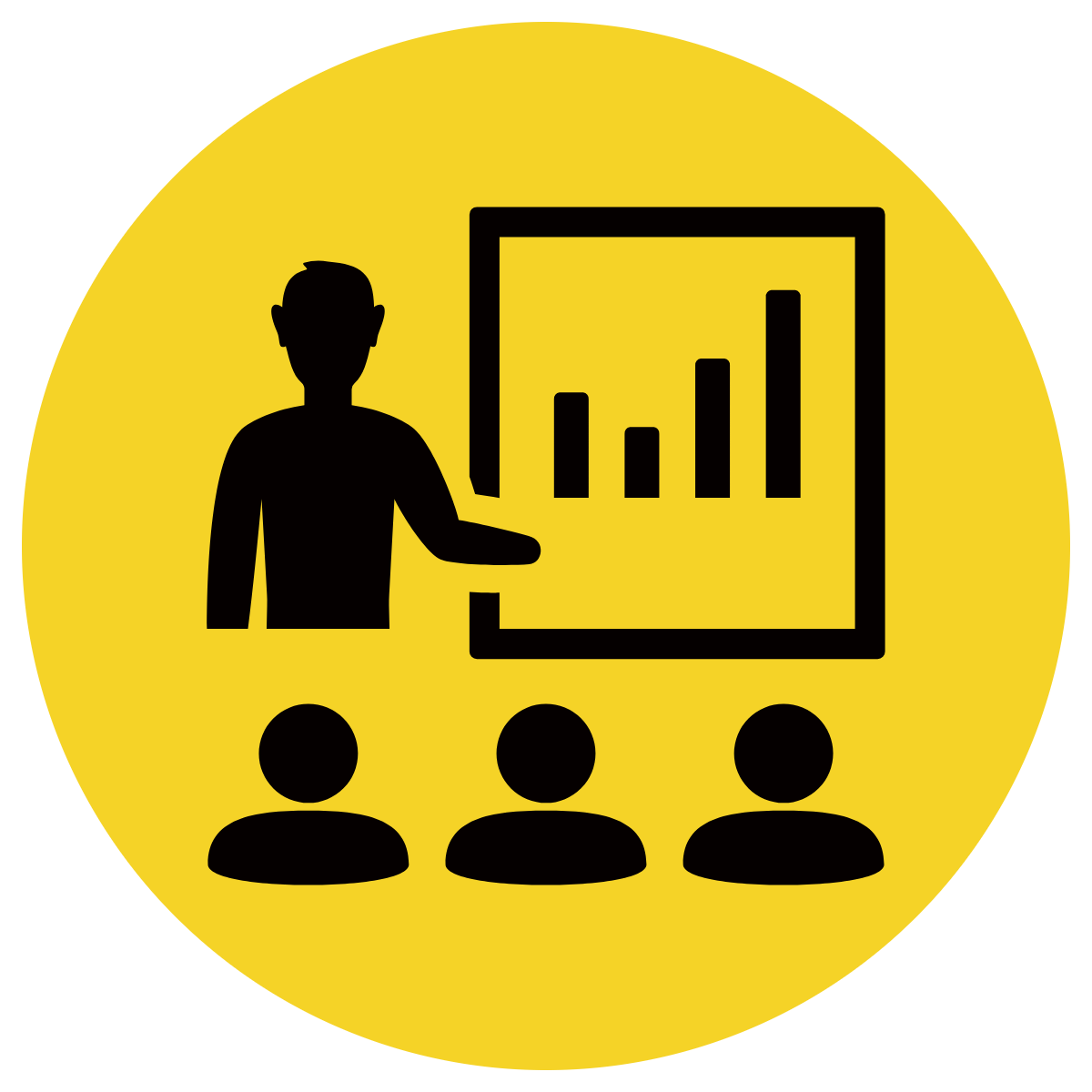 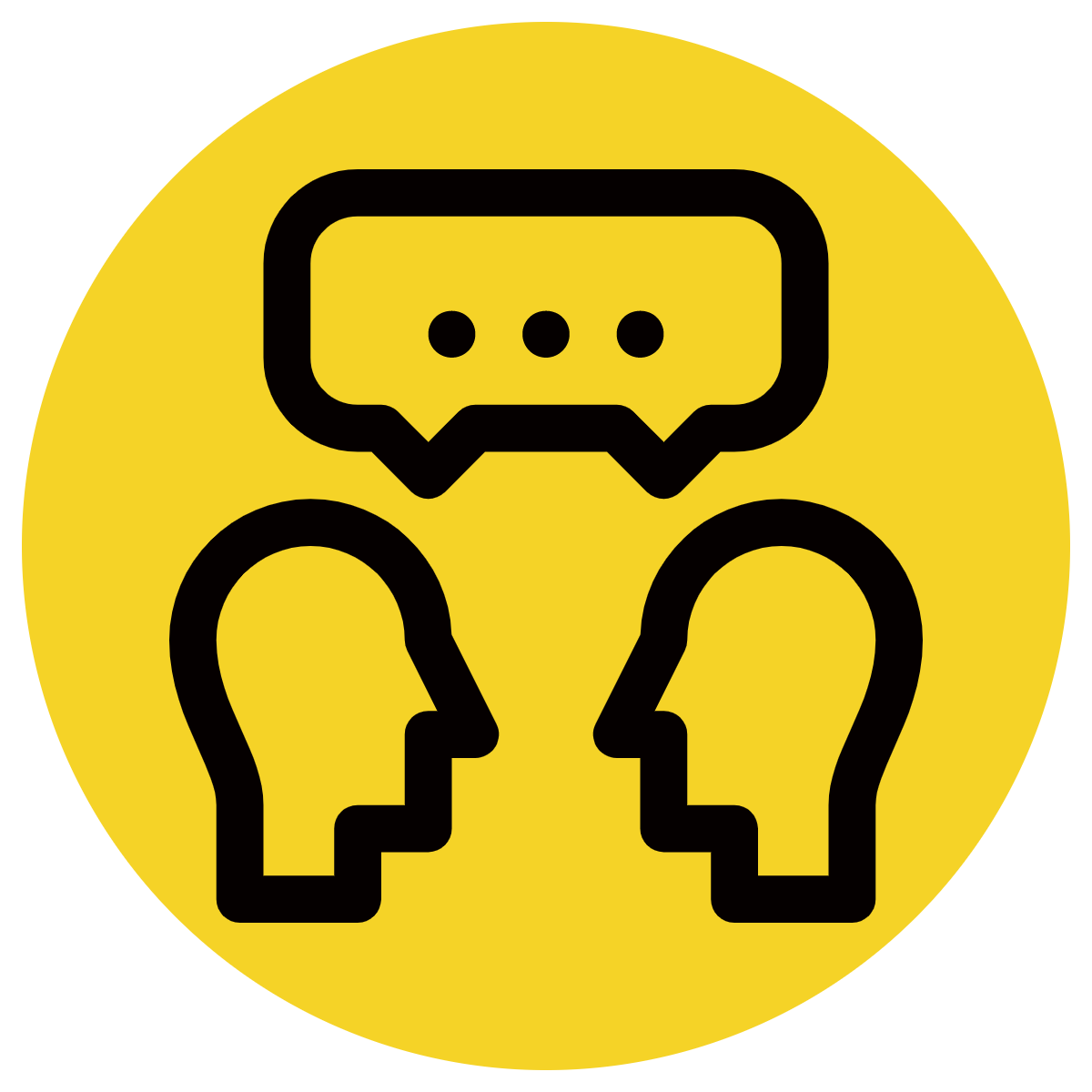 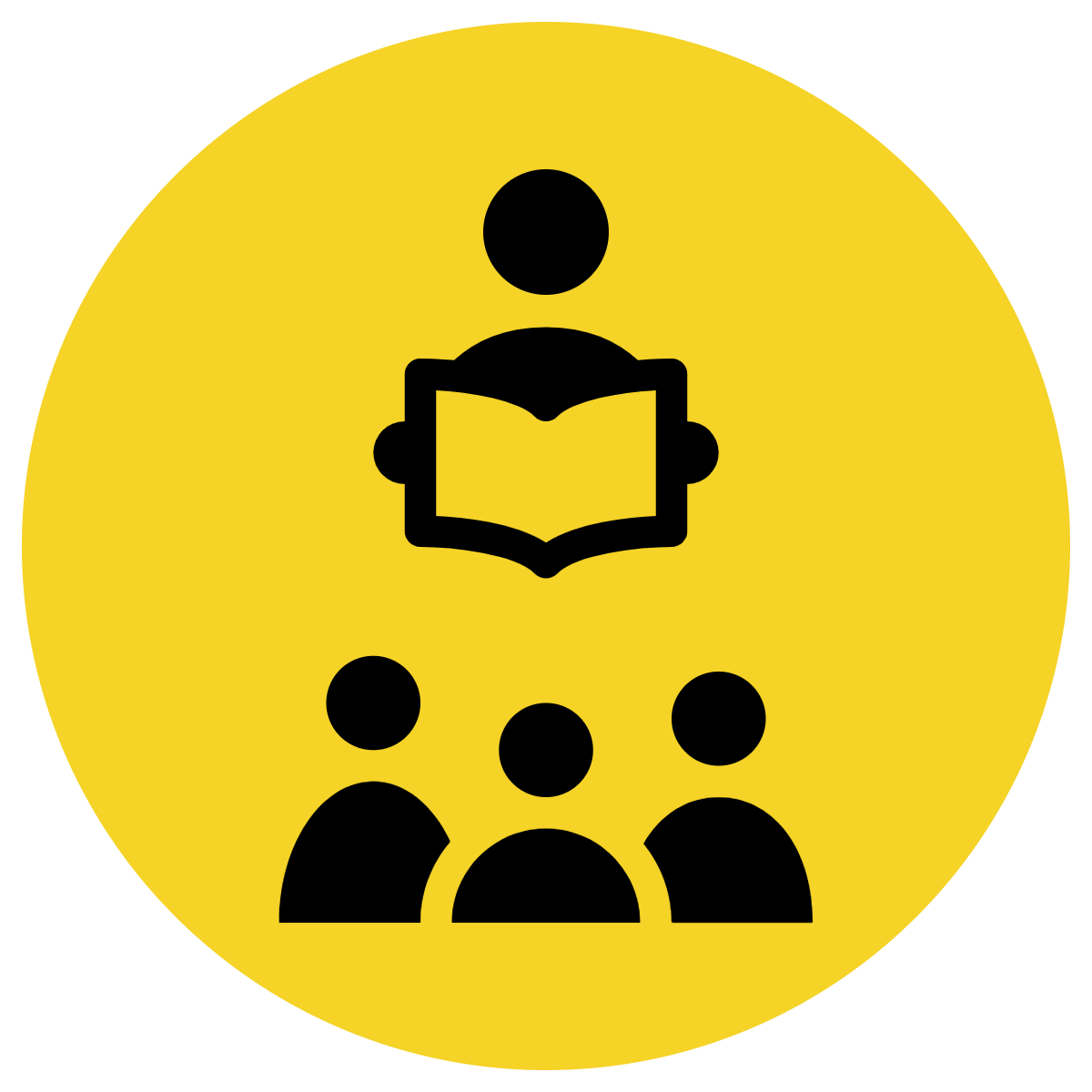 CFU:
Why doesn’t the conjunction fit?
Non-Examples:
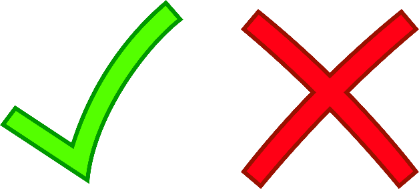 1. Although I was hungry, I ate the whole burger.
Although indicates a contrast relationship. ‘Since’ would be a better fit.
2. Since I studied every day, I failed my test.
‘Since’ indicates a reason, not a contrast/concession. ‘Although’ would be a better fit.
Concept Development
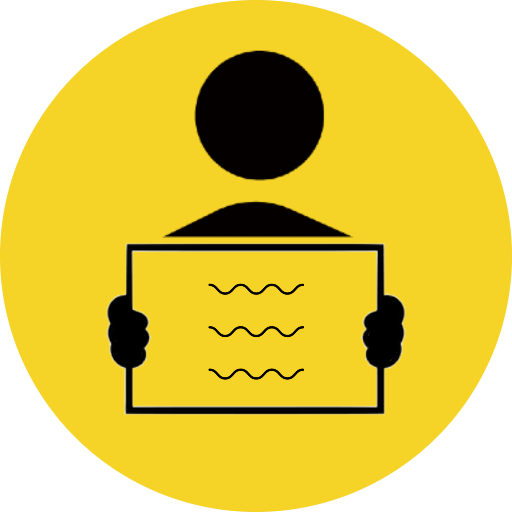 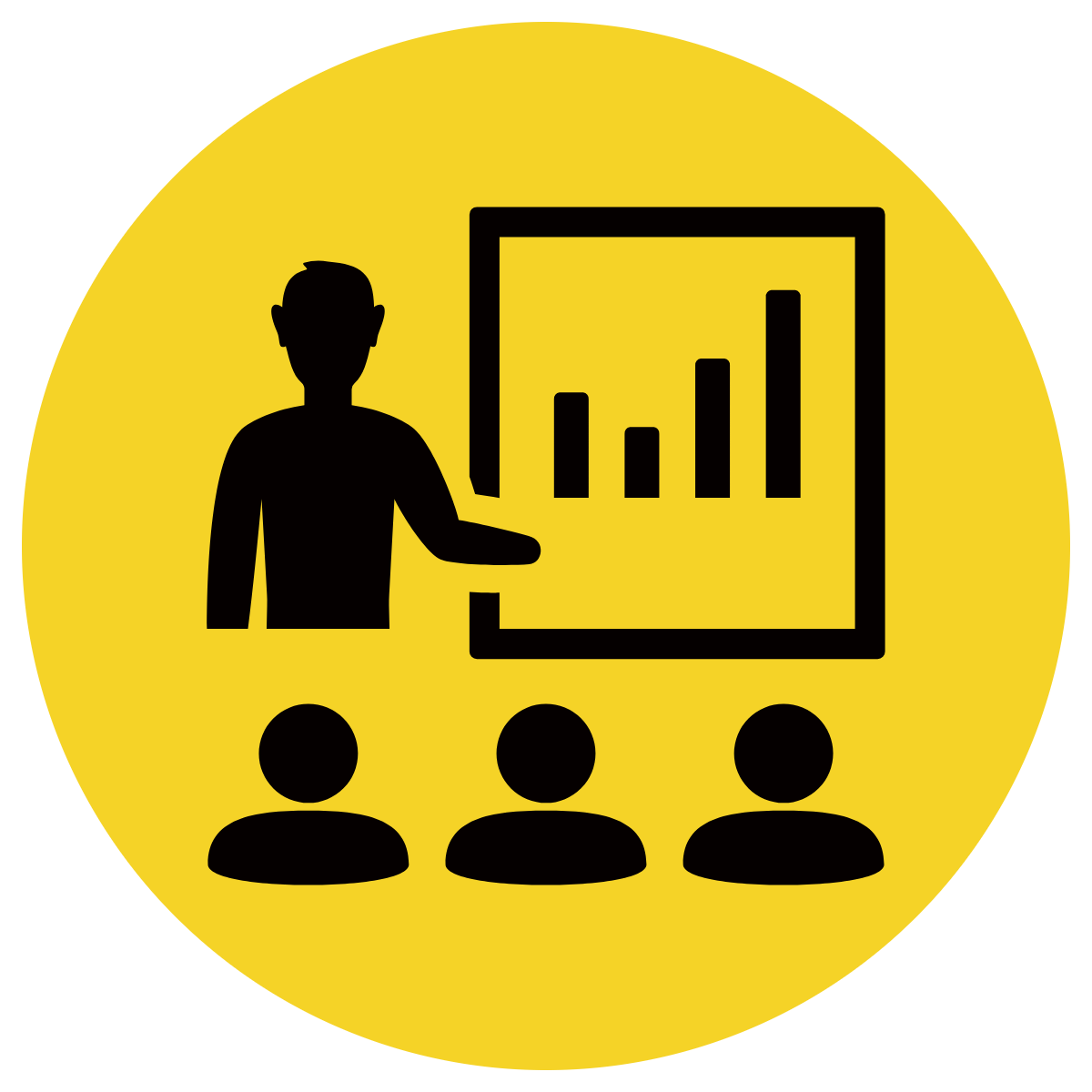 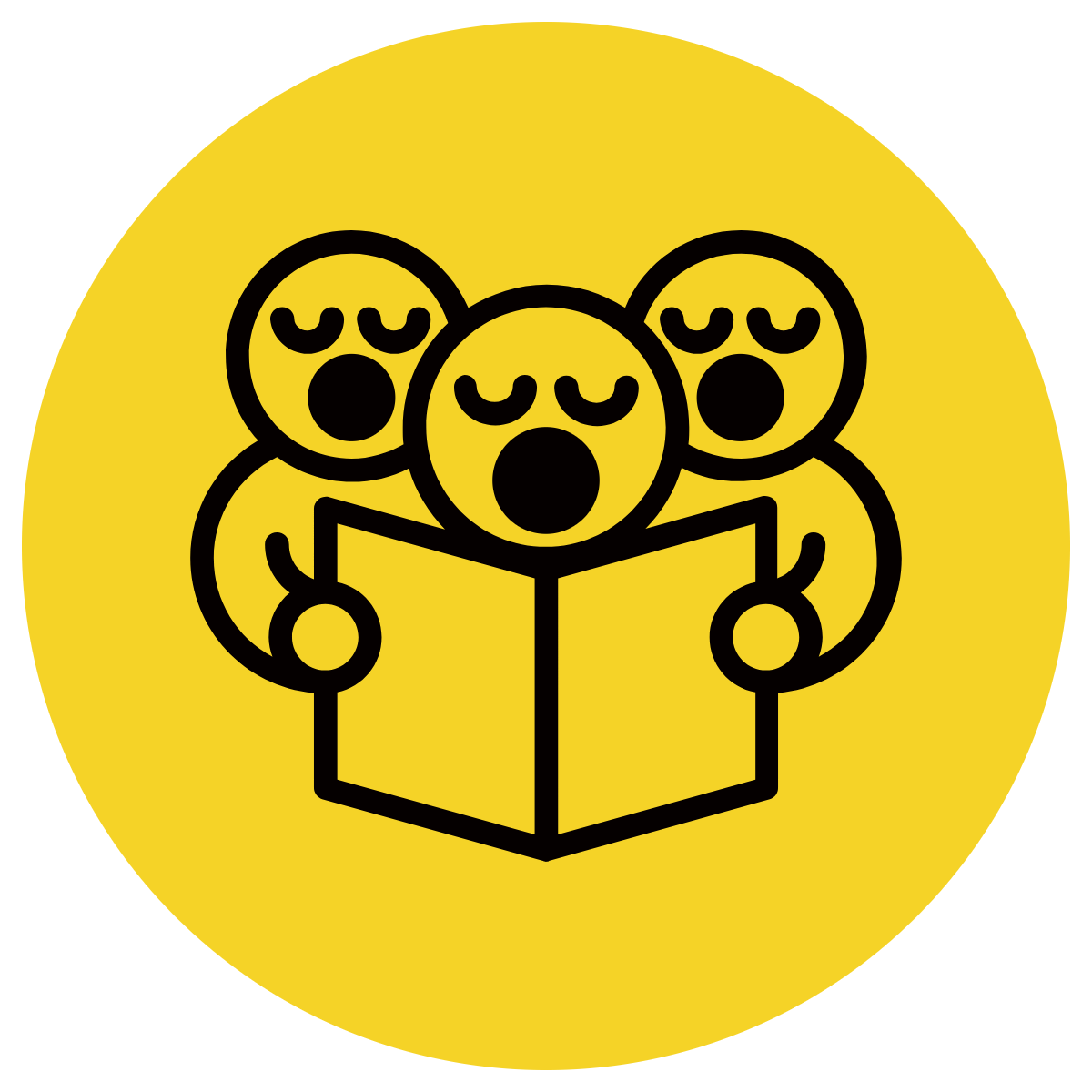 Write the sentence on your board
Circle the conjunction. 
Underline the dependent clause. 
Circle the comma
Underline the independent clause.
CFU:
What subordinating conjunction? 
What is the dependent clause?
Where does the comma go? 
What is the independent clause?
After the movie is finished, we are going to get a coffee.
Although Archie loves soccer, he doesn’t really like rugby.
Since it was Emily’s birthday, she invited her friends to her party.
Hinge Point Question
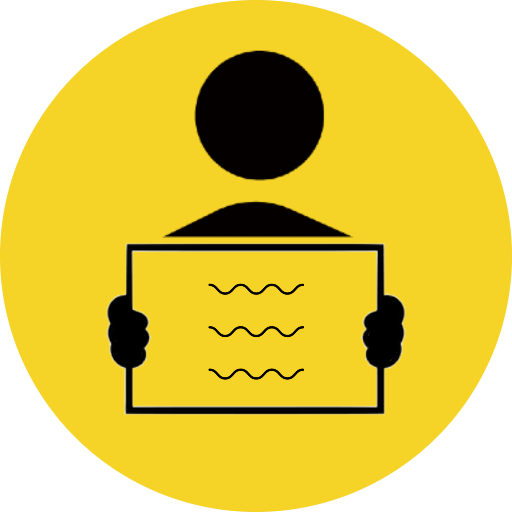 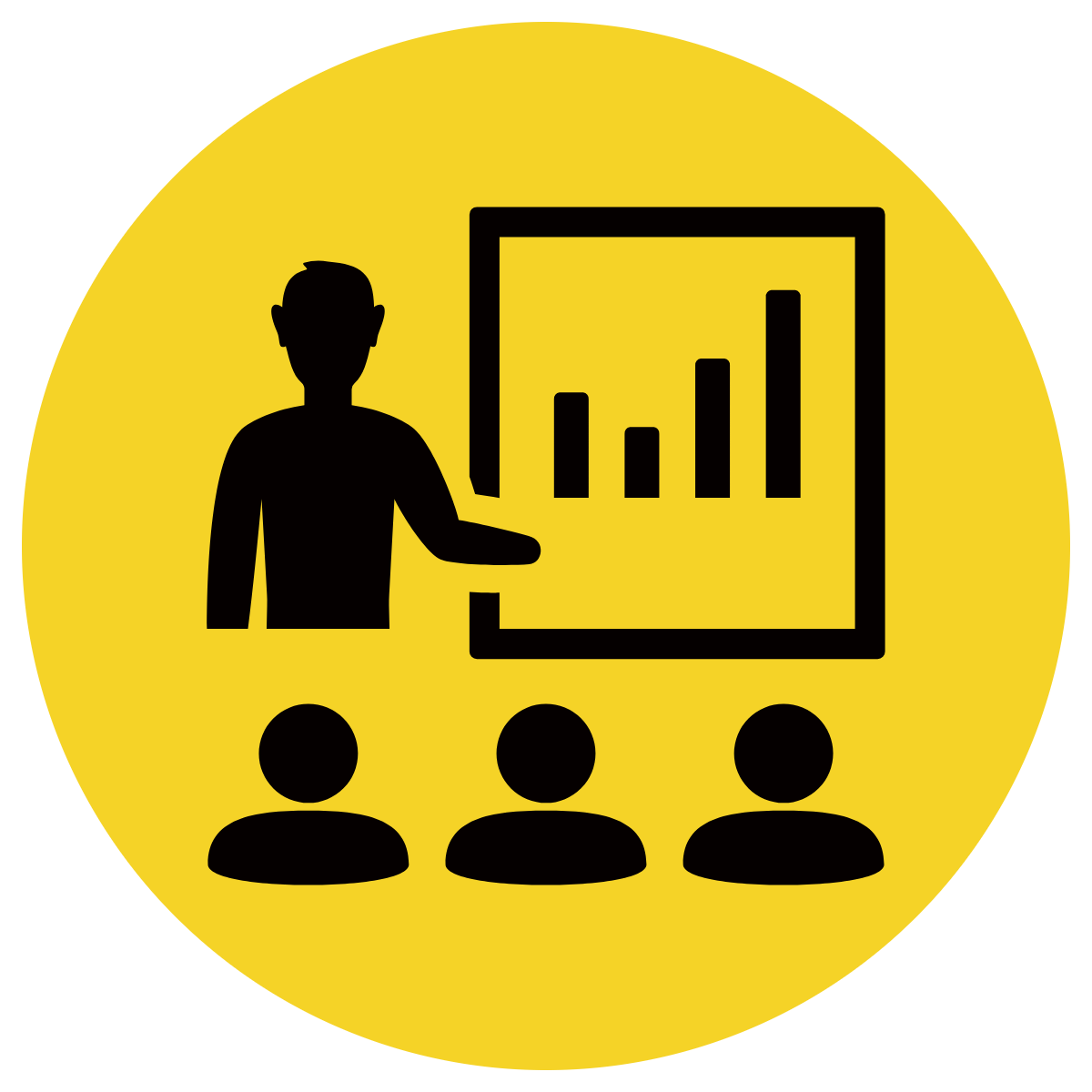 Which independent clauses match the conjunction?

If you want to get better, you need to work harder.

Since I was tired, I did not go to bed.

Whether you prefer soccer or football, both sports require
      strong athleticism.

Although I was late for school, I got in trouble.
CFU:
Why does this sentence correctly/incorrectly demonstrate the relationship for this subordinating conjunction?
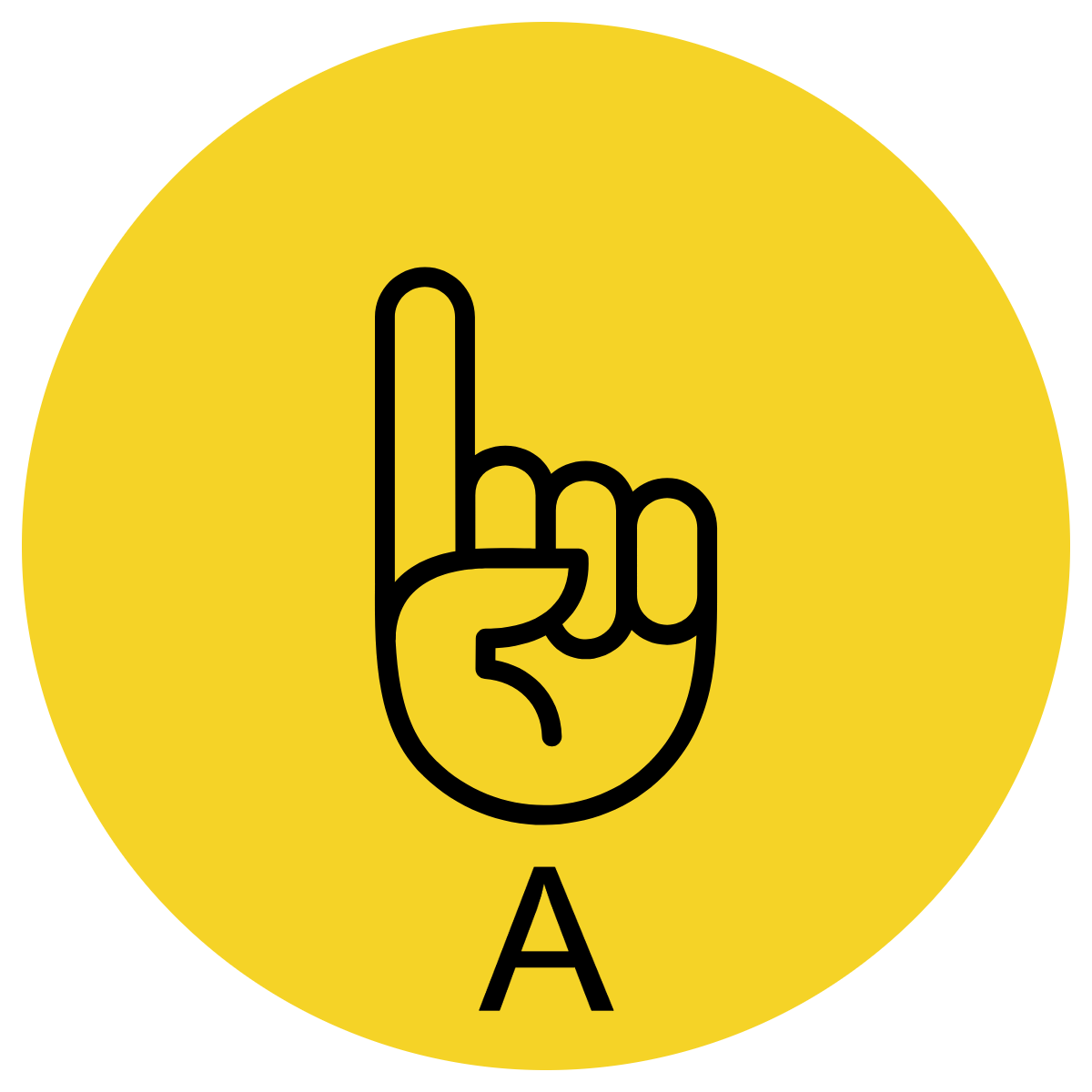 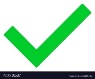 A better conjunction for this sentence would be ‘although’ to show a contrast.
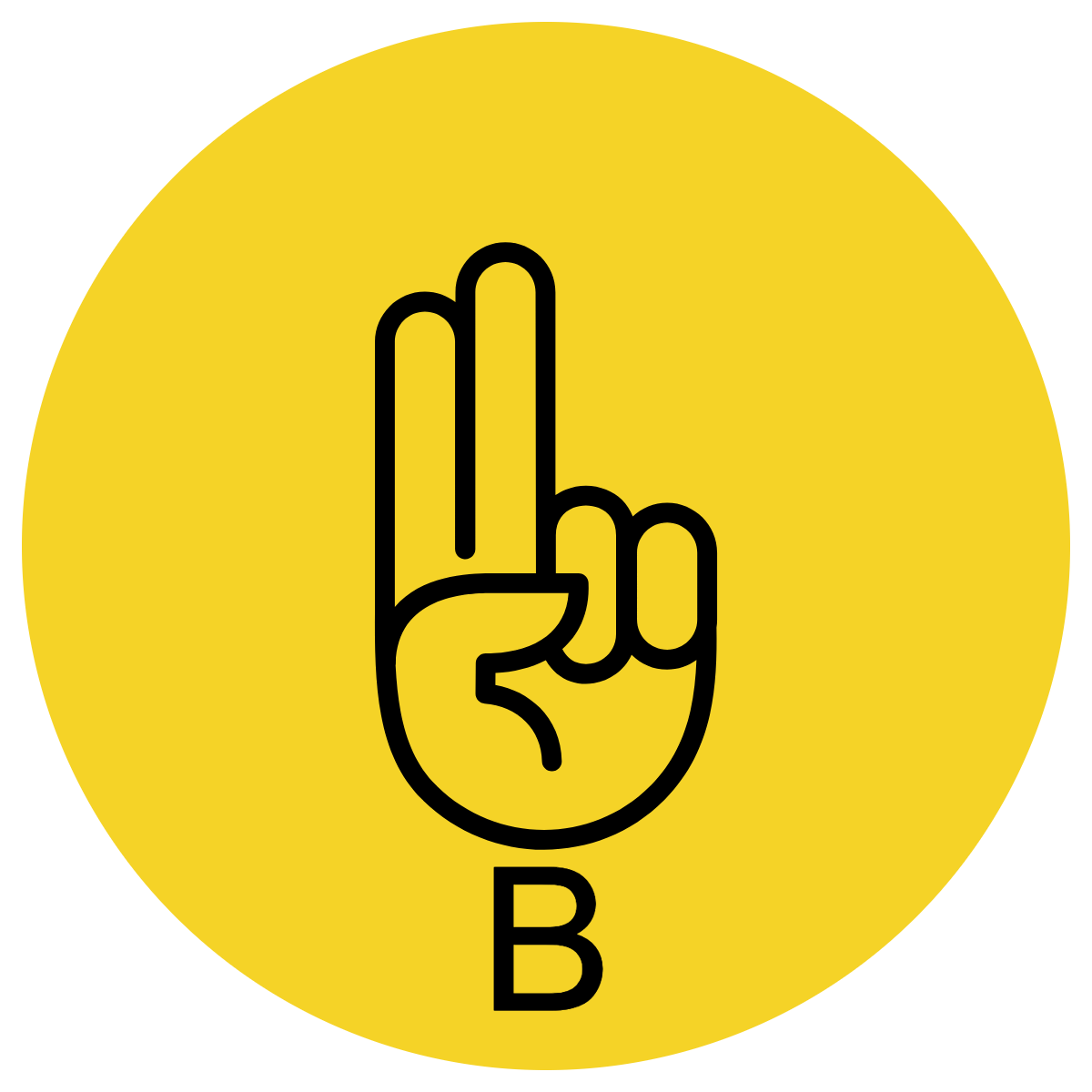 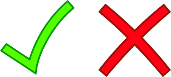 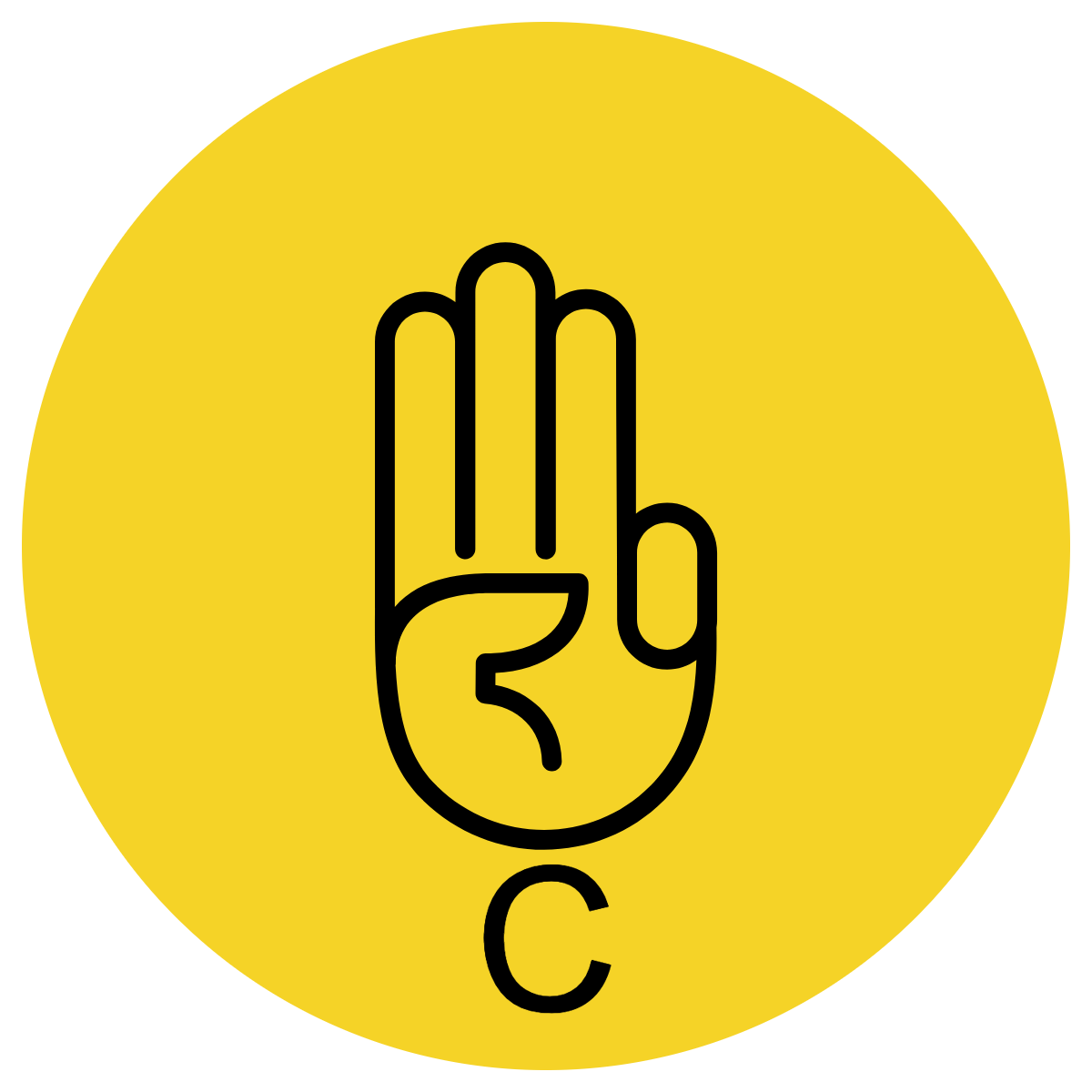 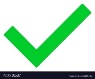 Getting in trouble would be a likely consequence. Since would be a better conjunction.
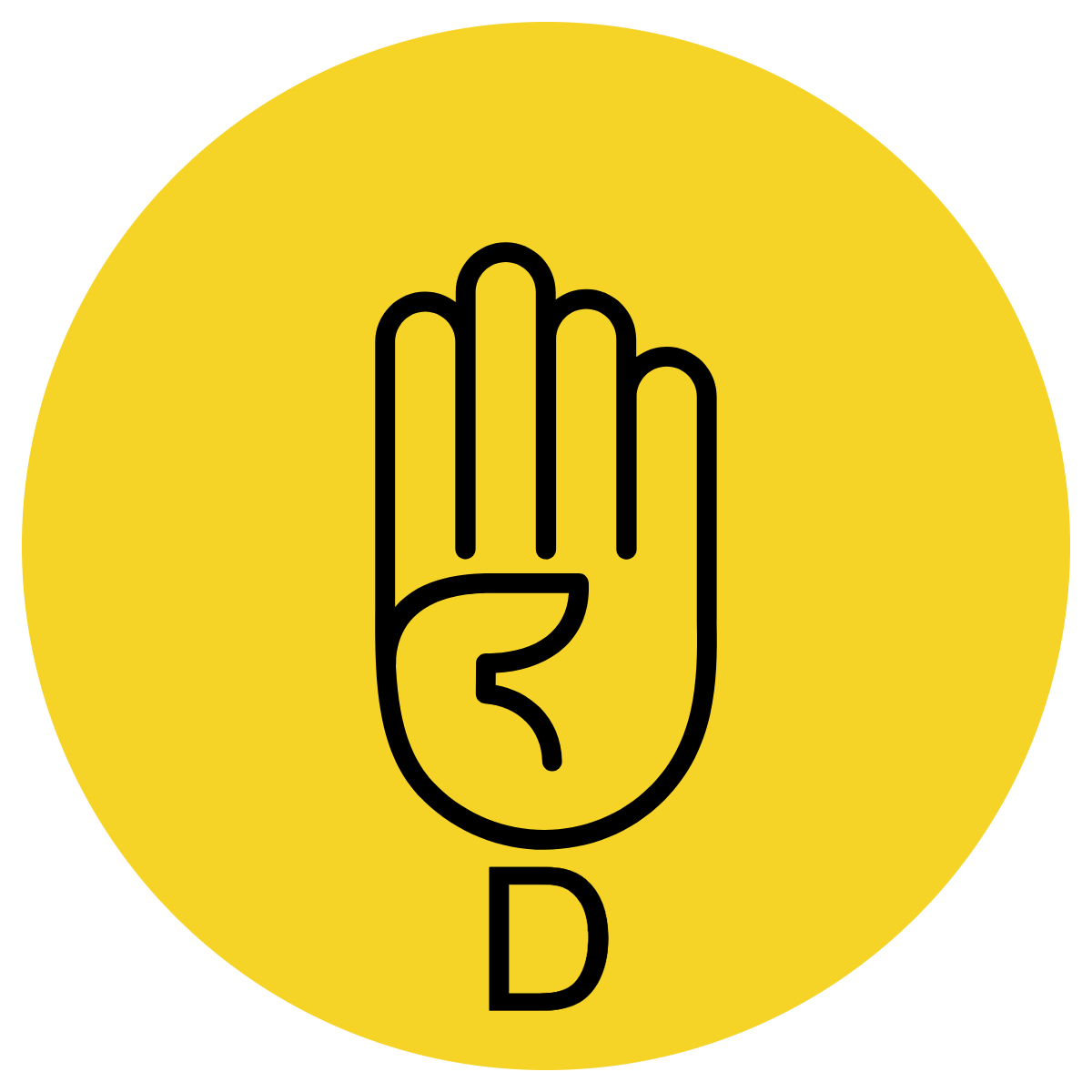 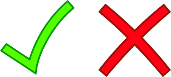 Concept Development – re-explanation
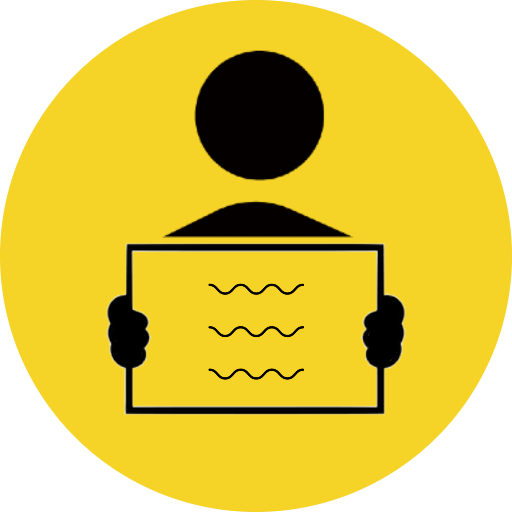 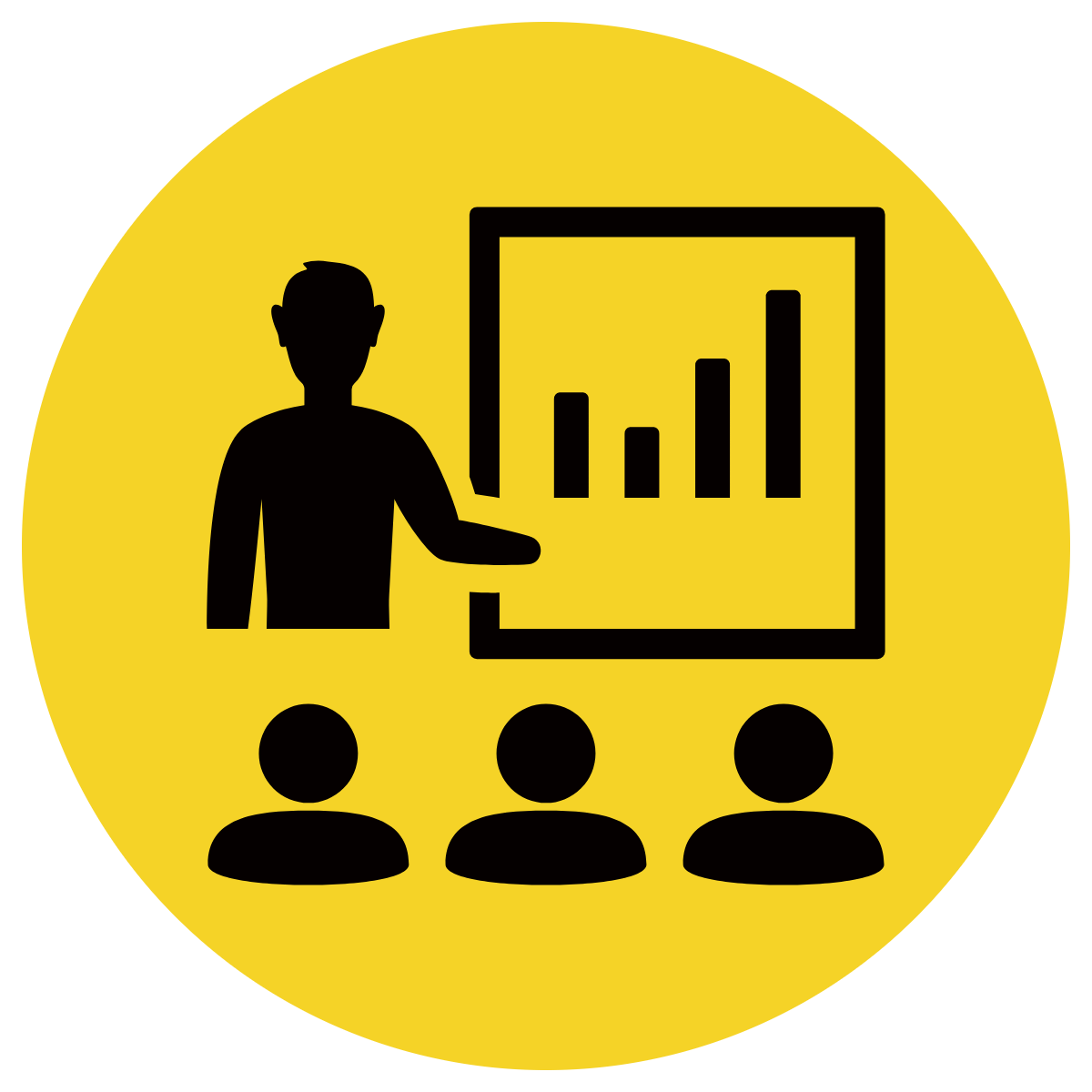 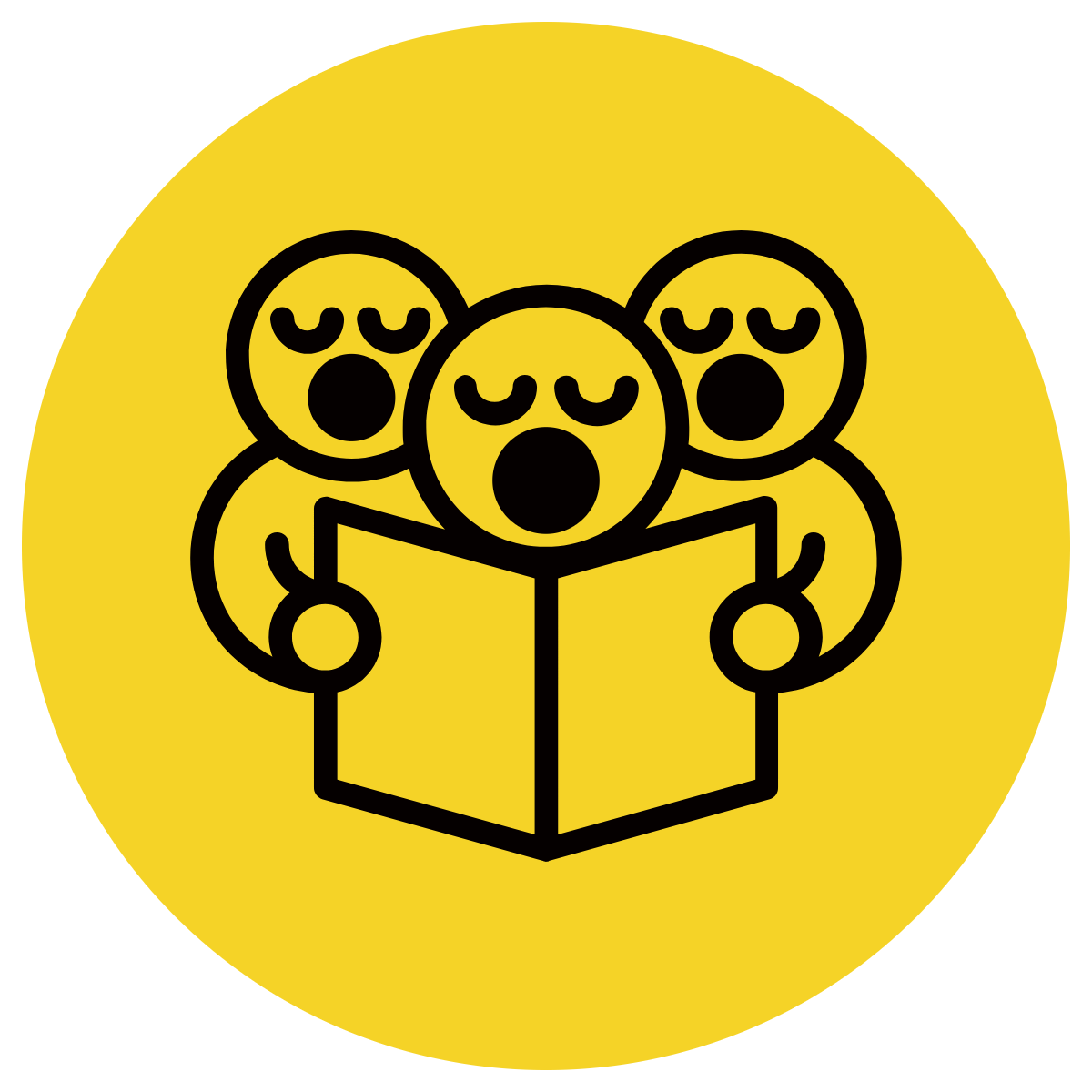 Circle the subordinating conjunction. 
Underline the dependent clause. 
Circle the comma
Underline the independent clause.
CFU:
What subordinating conjunction? 
What is the dependent clause?
Where does the comma go? 
What is the independent clause?
Until you finish your dinner, you are not having ice-cream.
So that Billy would remember his homework , he put it in his bag.
Even though it was the weekend, I still had homework to do.
Skill Progression
FOCUS
Skill development: I do
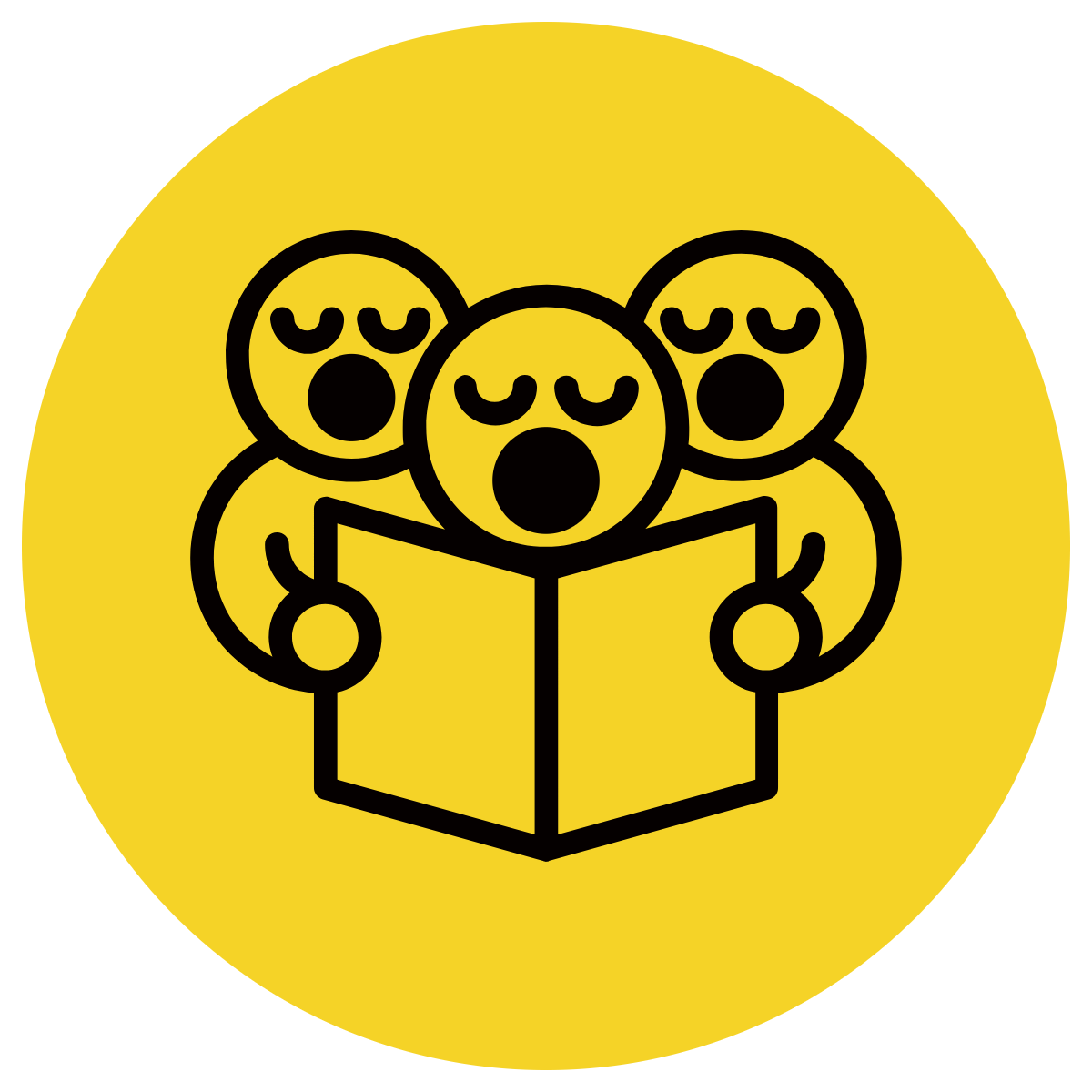 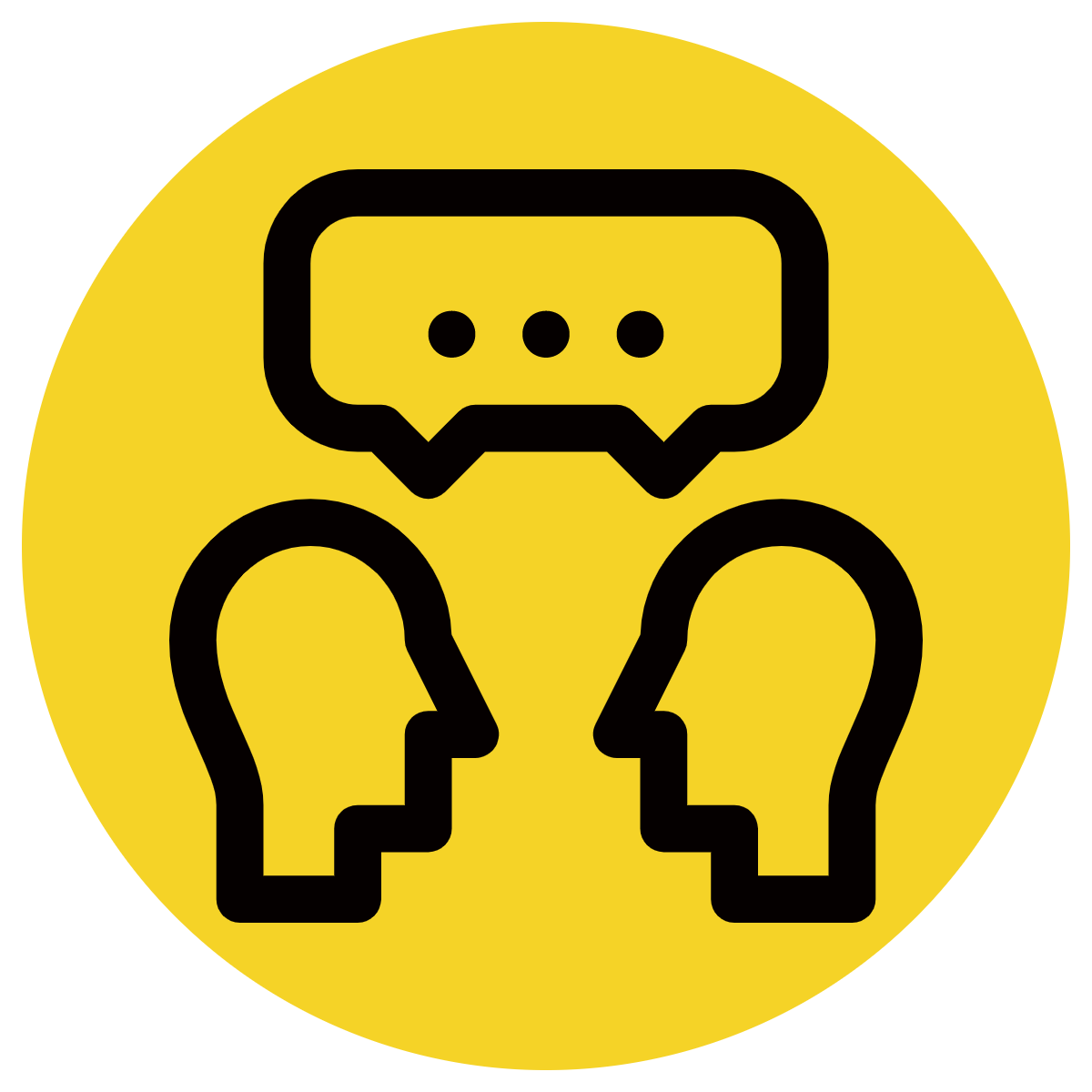 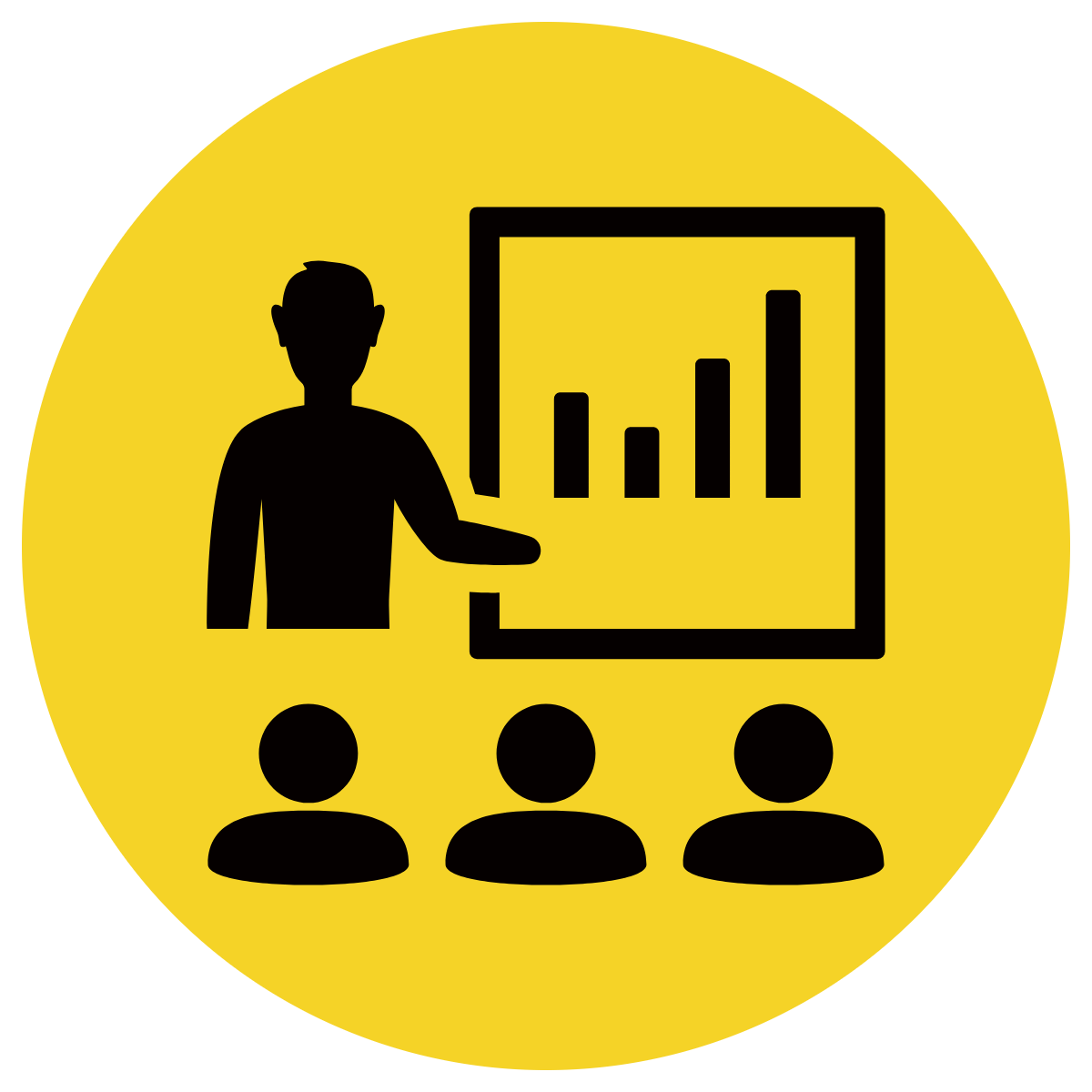 Read the sentence stem (subordinating conjunction with dependent clause)
Select the appropriate independent clause
Use this to complete the sentence.
CFU:
Which independent clause is most suitable?
Since I was late for school, ____________________________.
I had to get a late note.
I didn't get in trouble.
the lady was watering her garden.
Since I was late for school, I had to get a late note.
Skill development: We do
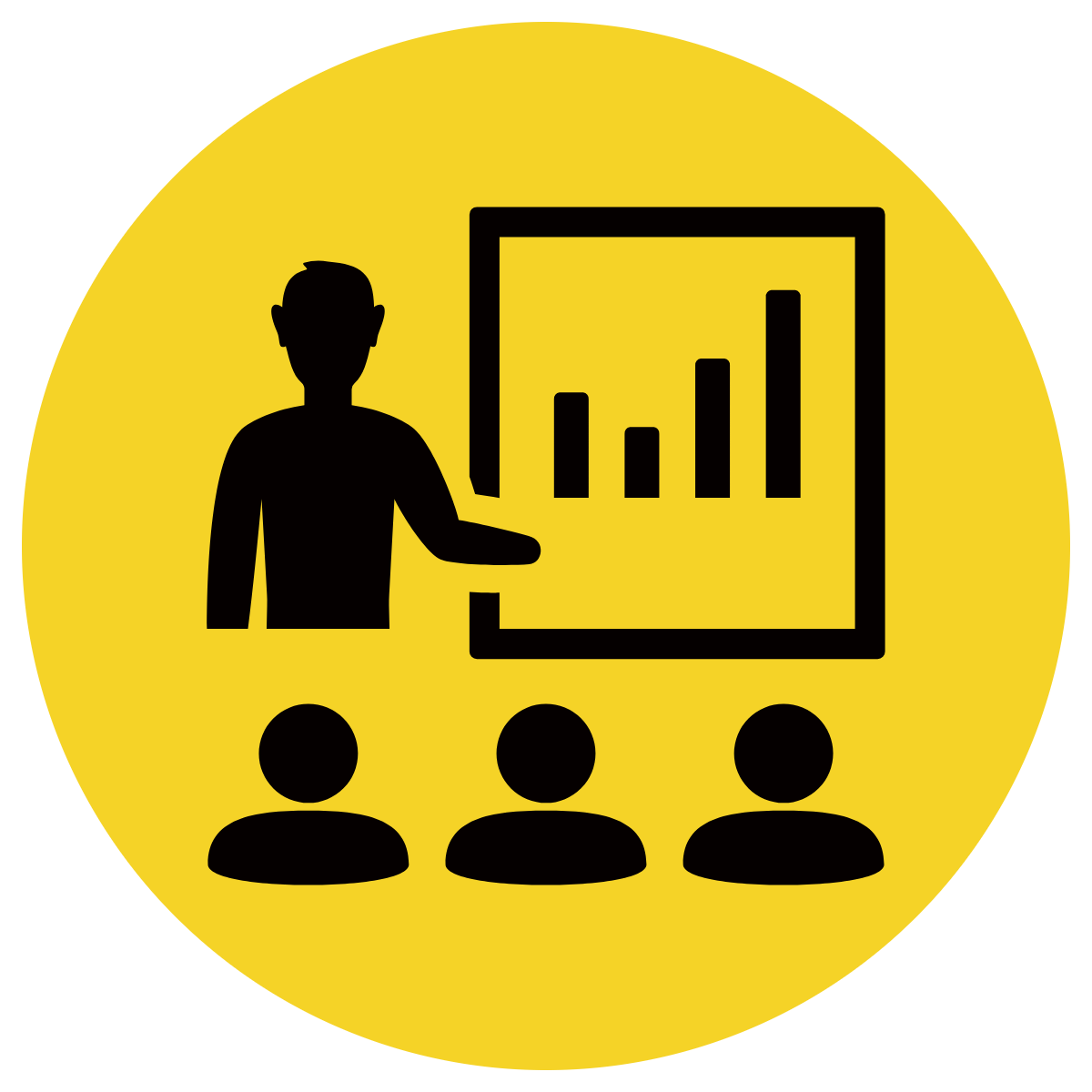 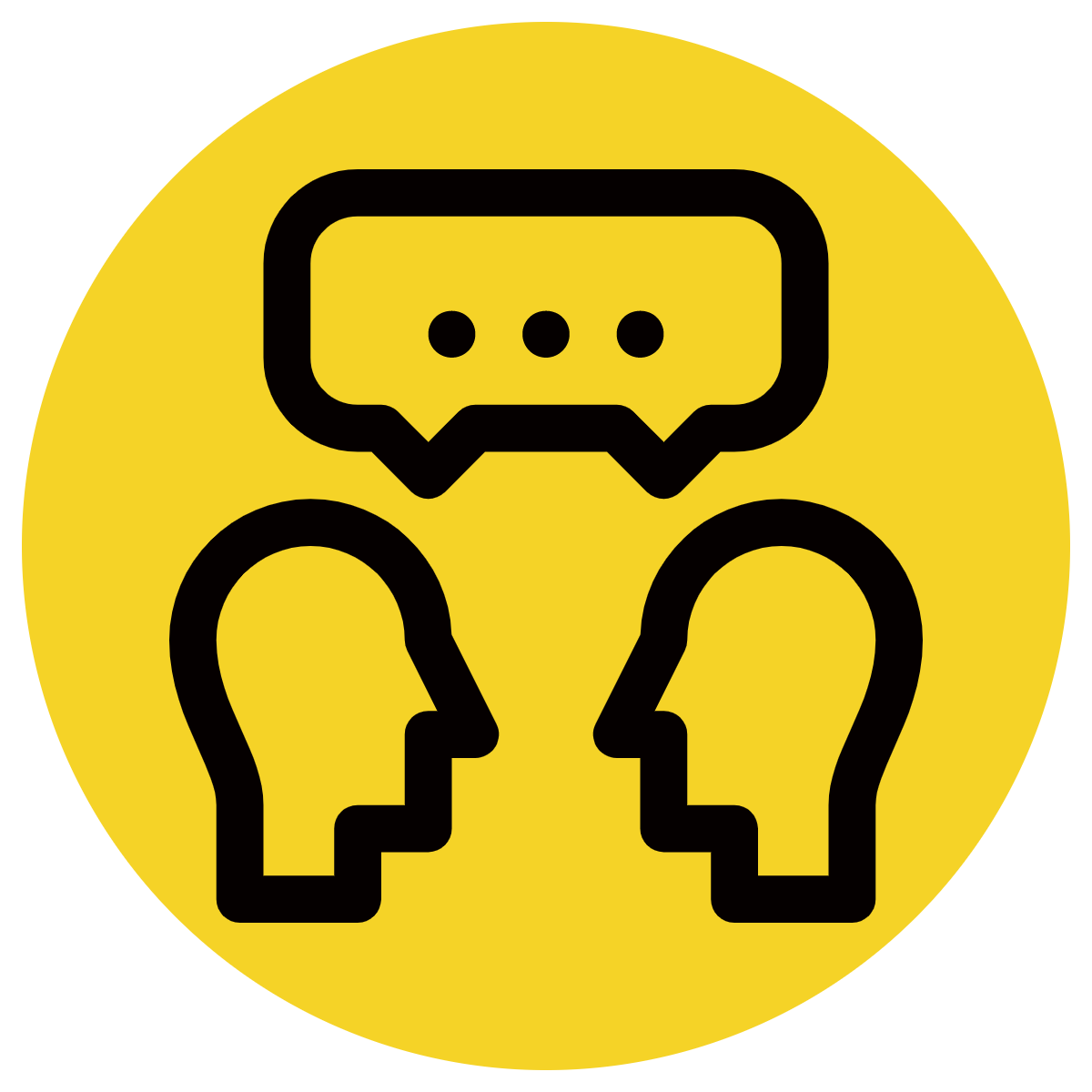 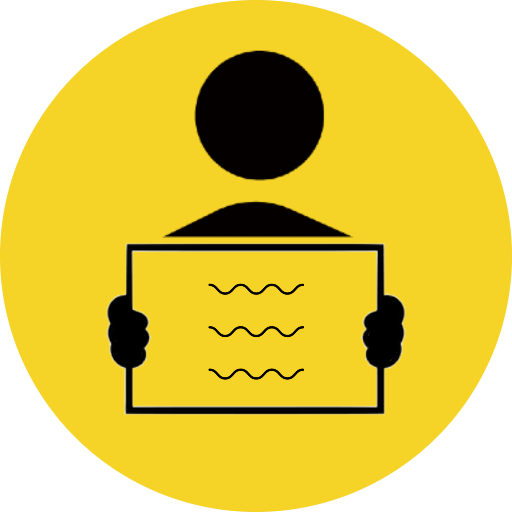 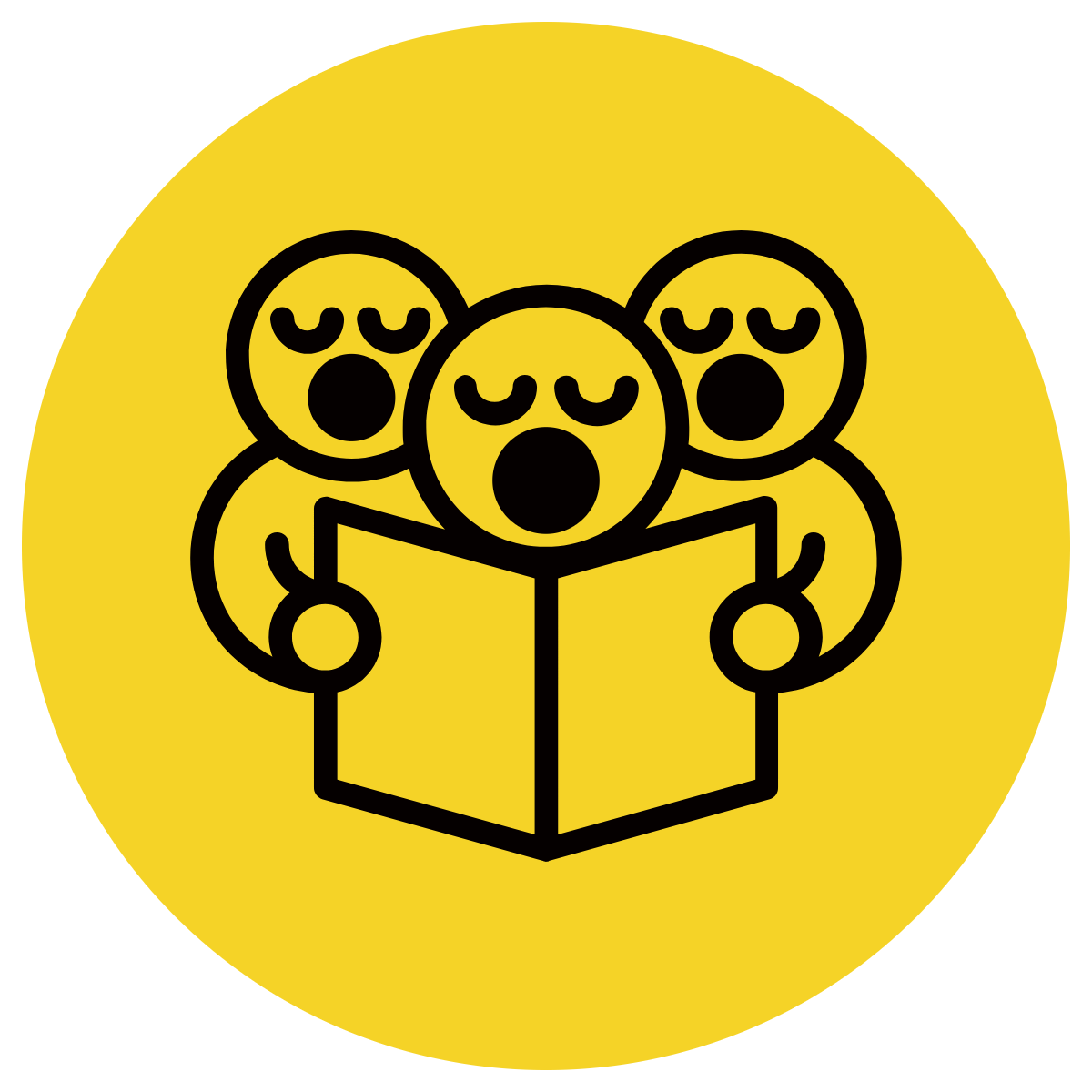 Read the sentence stem (subordinating conjunction with dependent clause)
Select the appropriate independent clause
Use this to complete the sentence.
Whenever there is a thunderstorm, _____________________.
everyone forget the meeting.
my dog hides under the table.
the chickens ate the scraps.
Whenever there is a thunderstorm, my dog hides under the table.
Skill development: We do
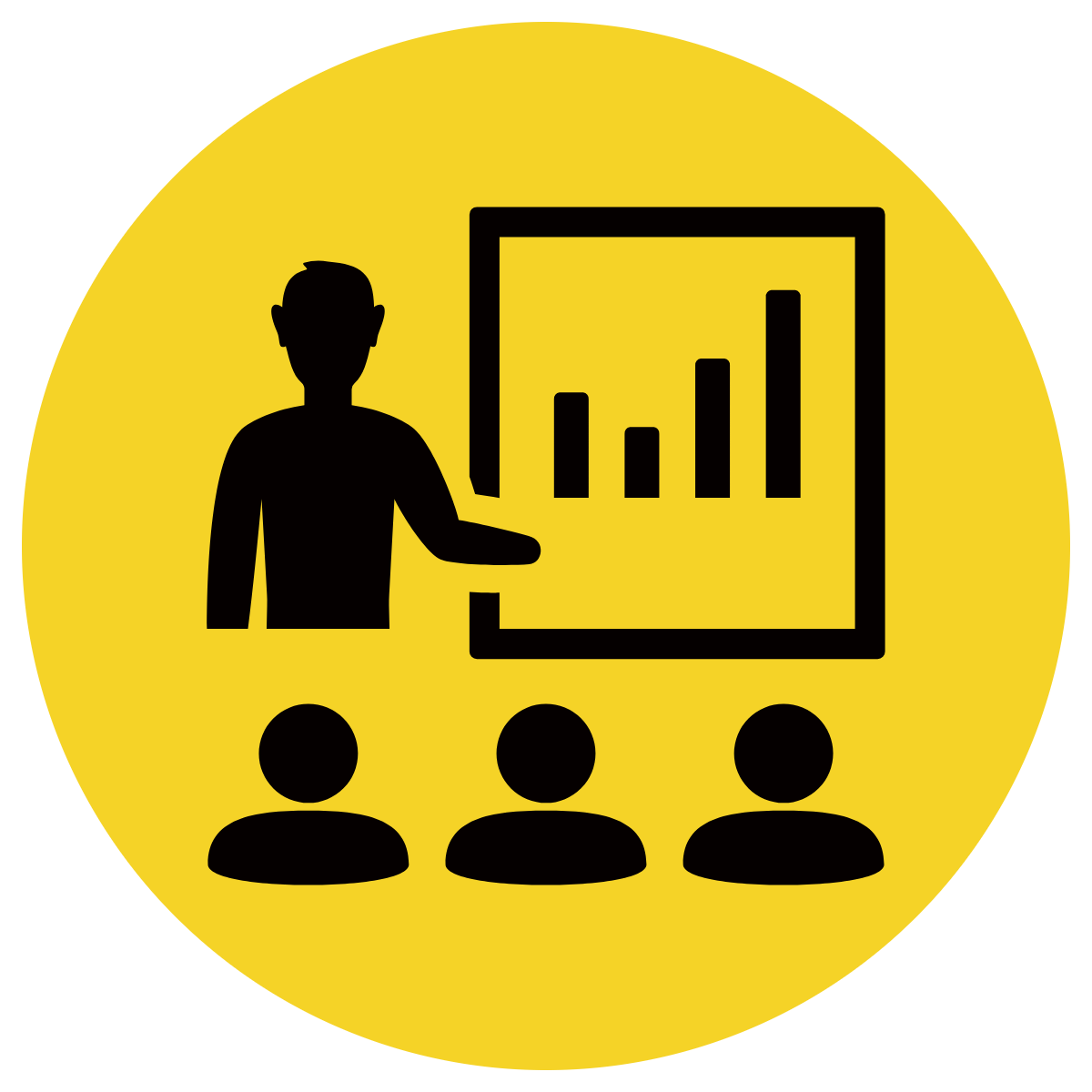 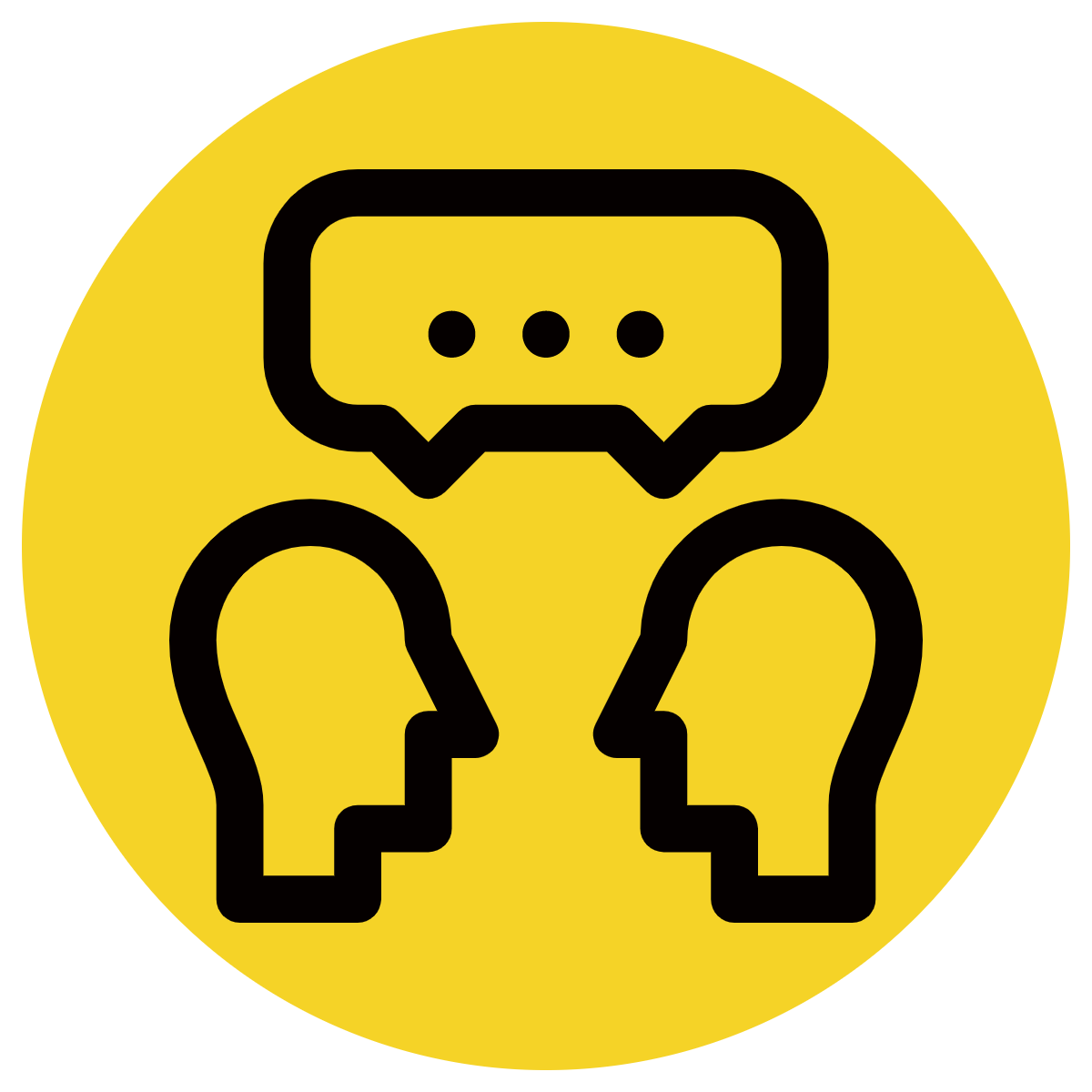 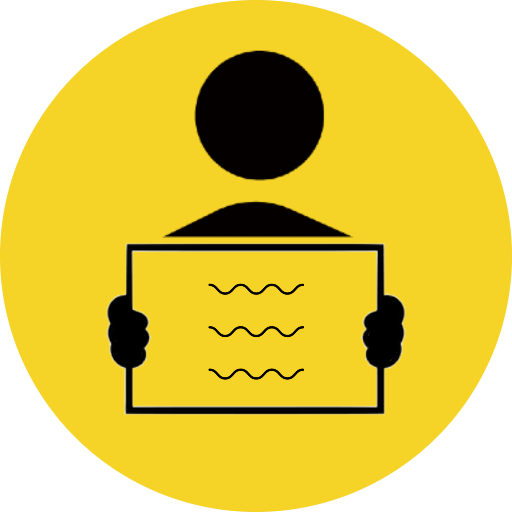 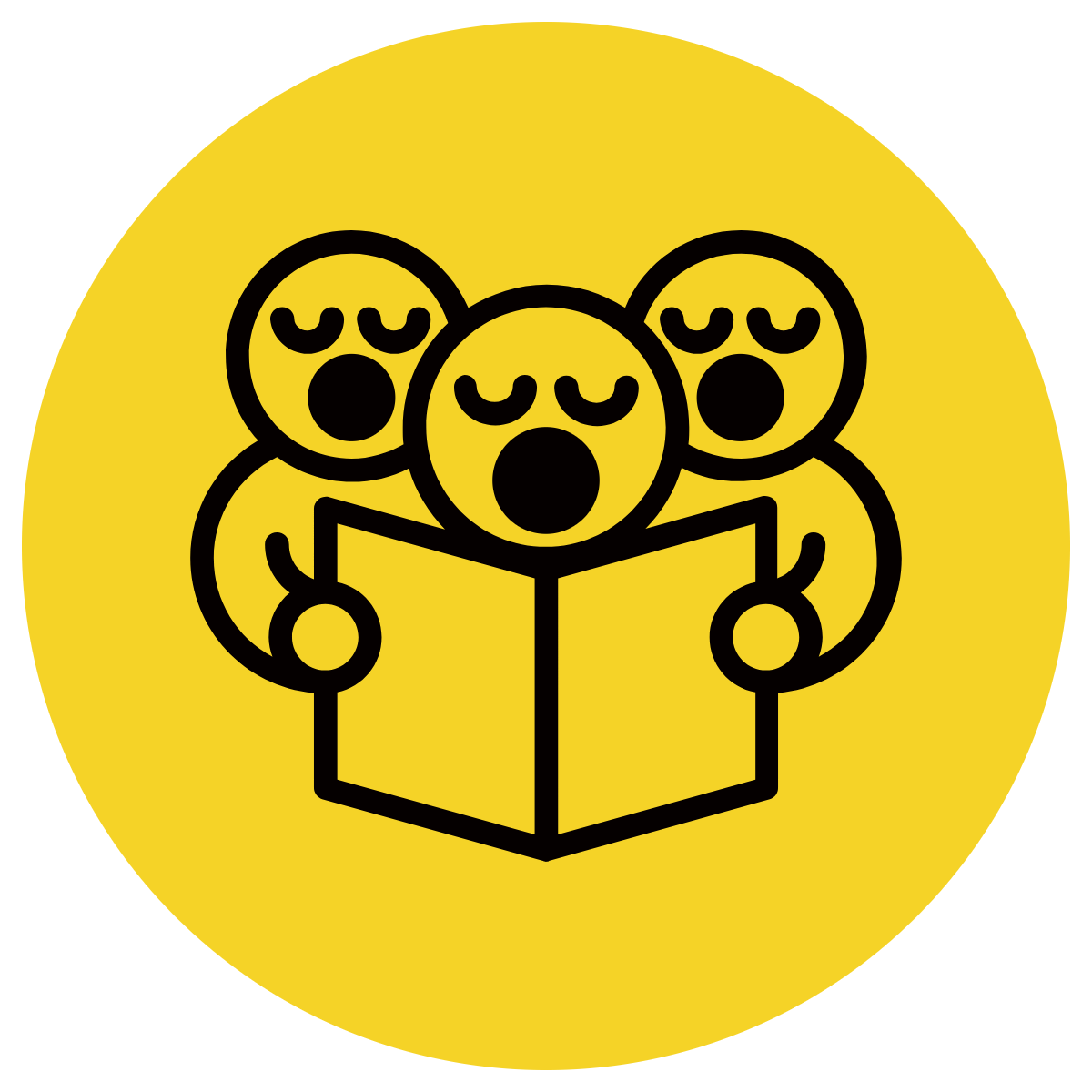 Read the sentence stem (subordinating conjunction with dependent clause)
Select the appropriate independent clause
Use this to complete the sentence.
So that Hayley improves her football skills, ______________.
the meeting ran late.
she eats ice-cream.
she must attend training.
So that Hayley improves her football skills, she must attend training.
Skill development: We do
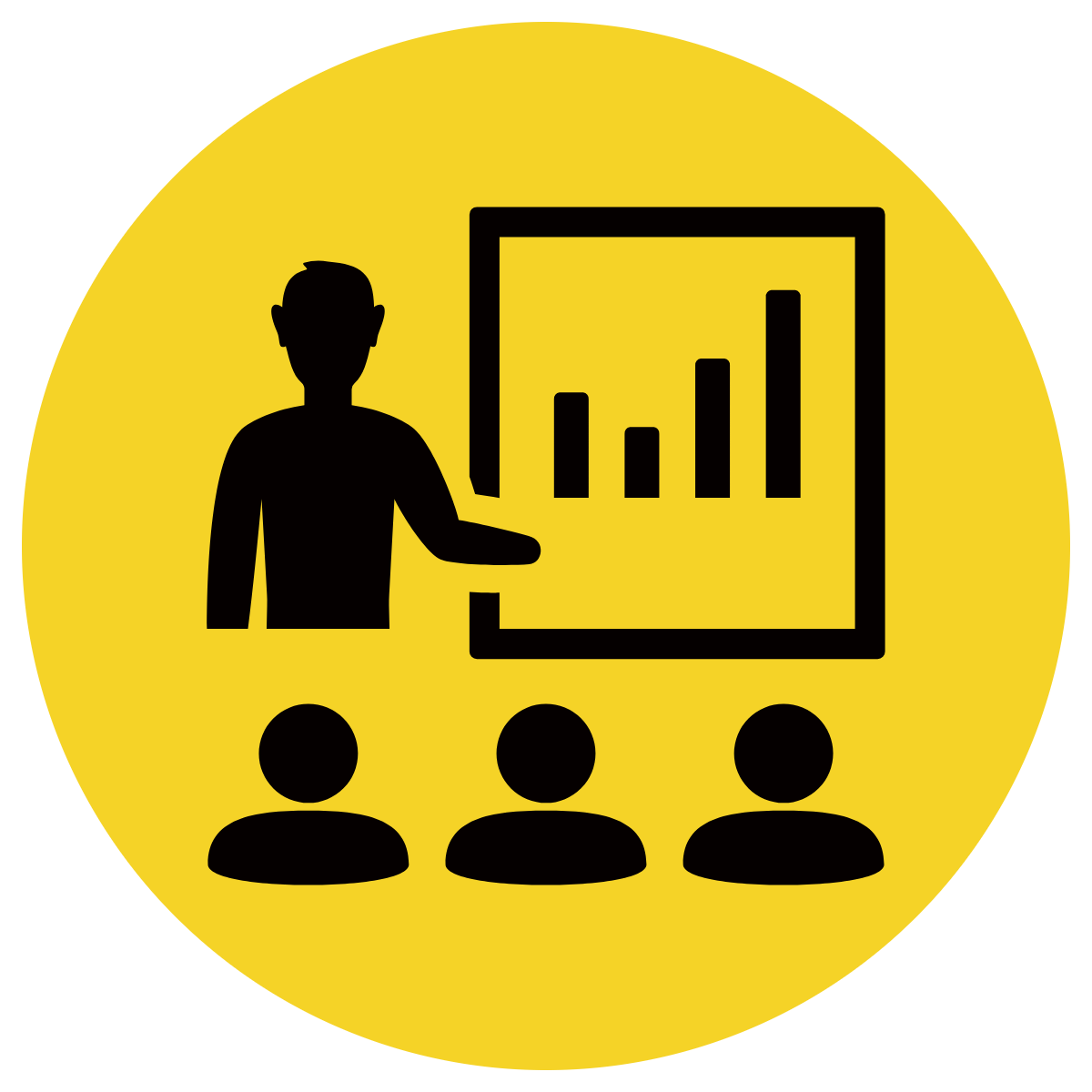 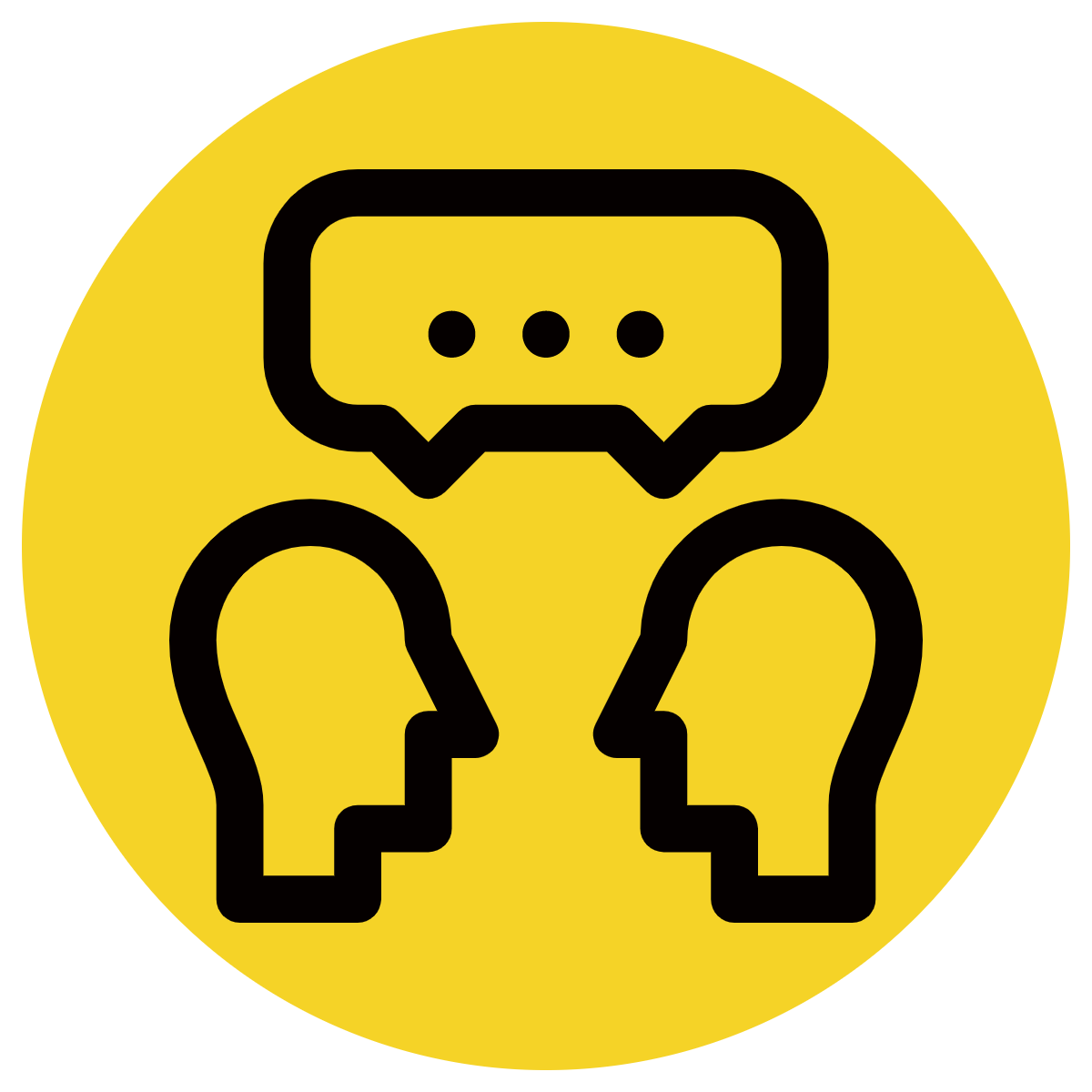 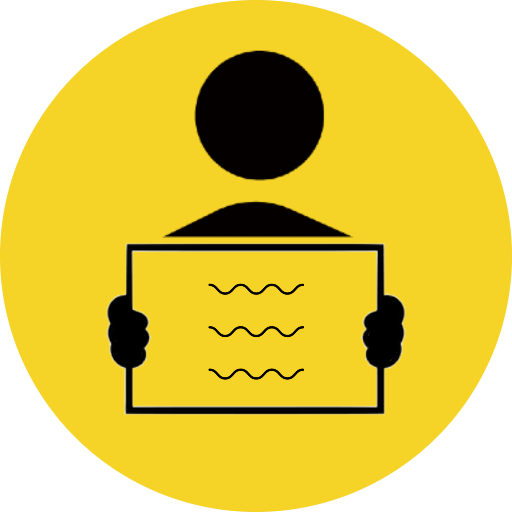 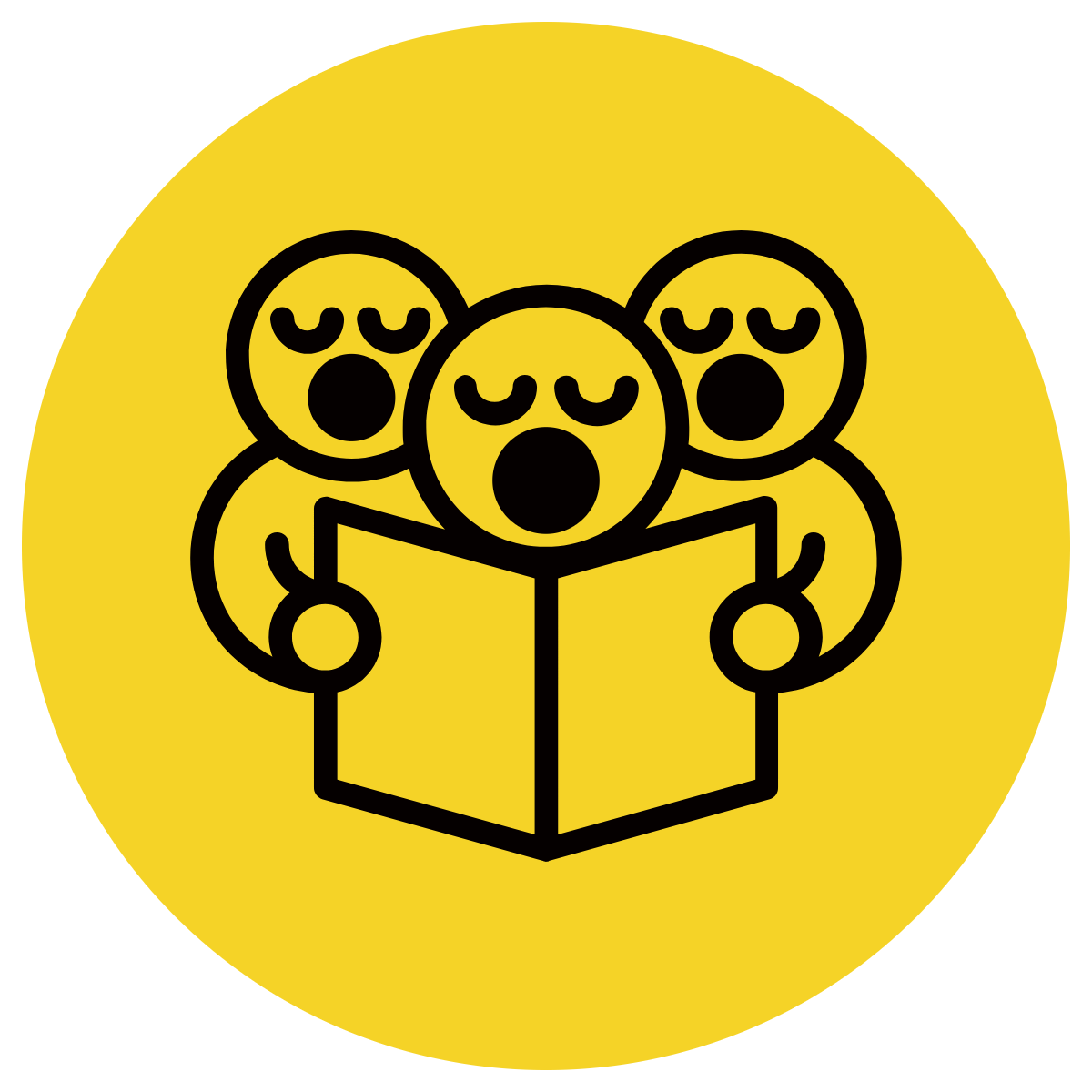 Read the sentence stem (subordinating conjunction with dependent clause)
Select the appropriate independent clause
Use this to complete the sentence.
Although Rue didn’t study for the test, ______________.
she managed to do really well.
my dog was snoring.
she failed.
Although Rue didn’t study for the test, she managed to do really well.
Skill development: We do
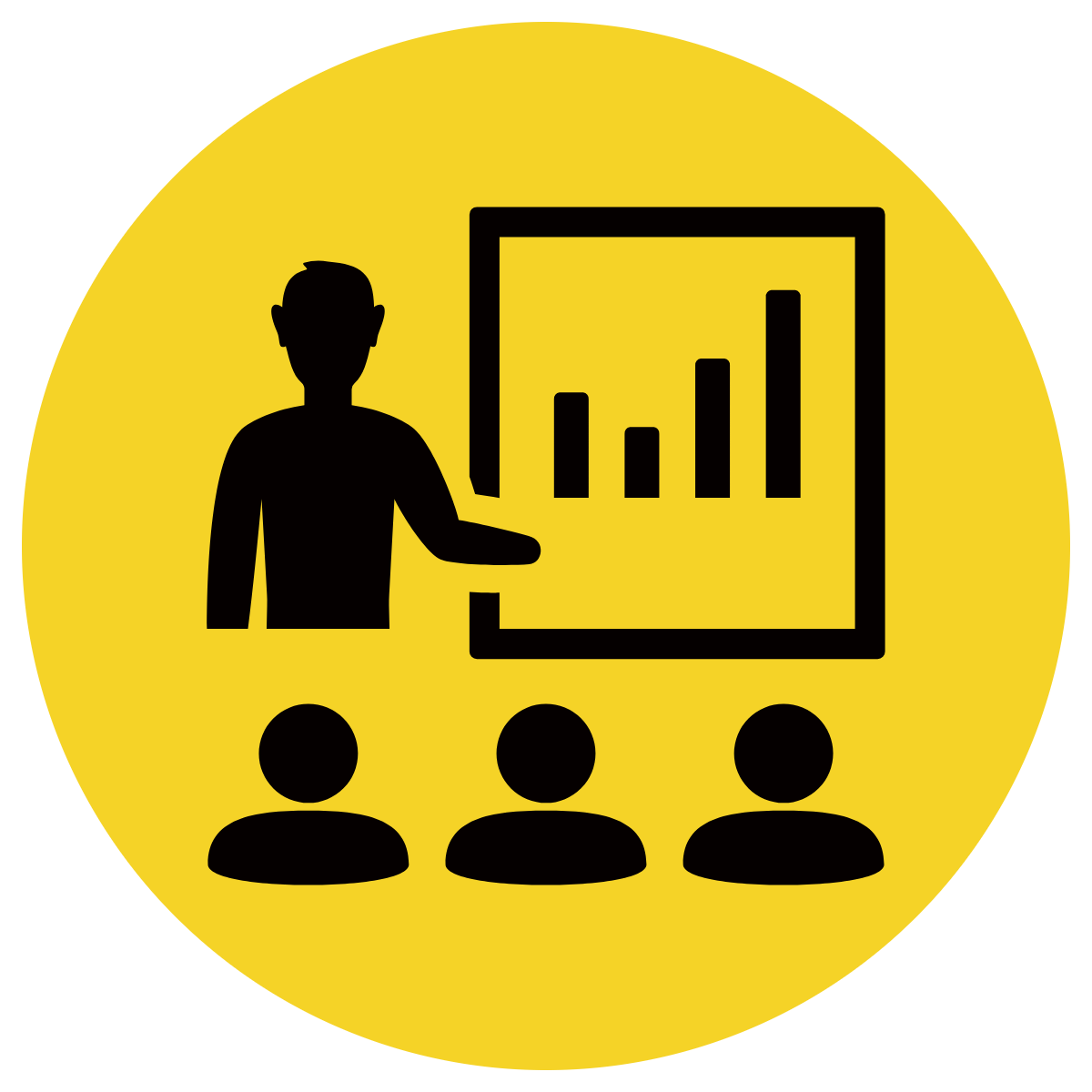 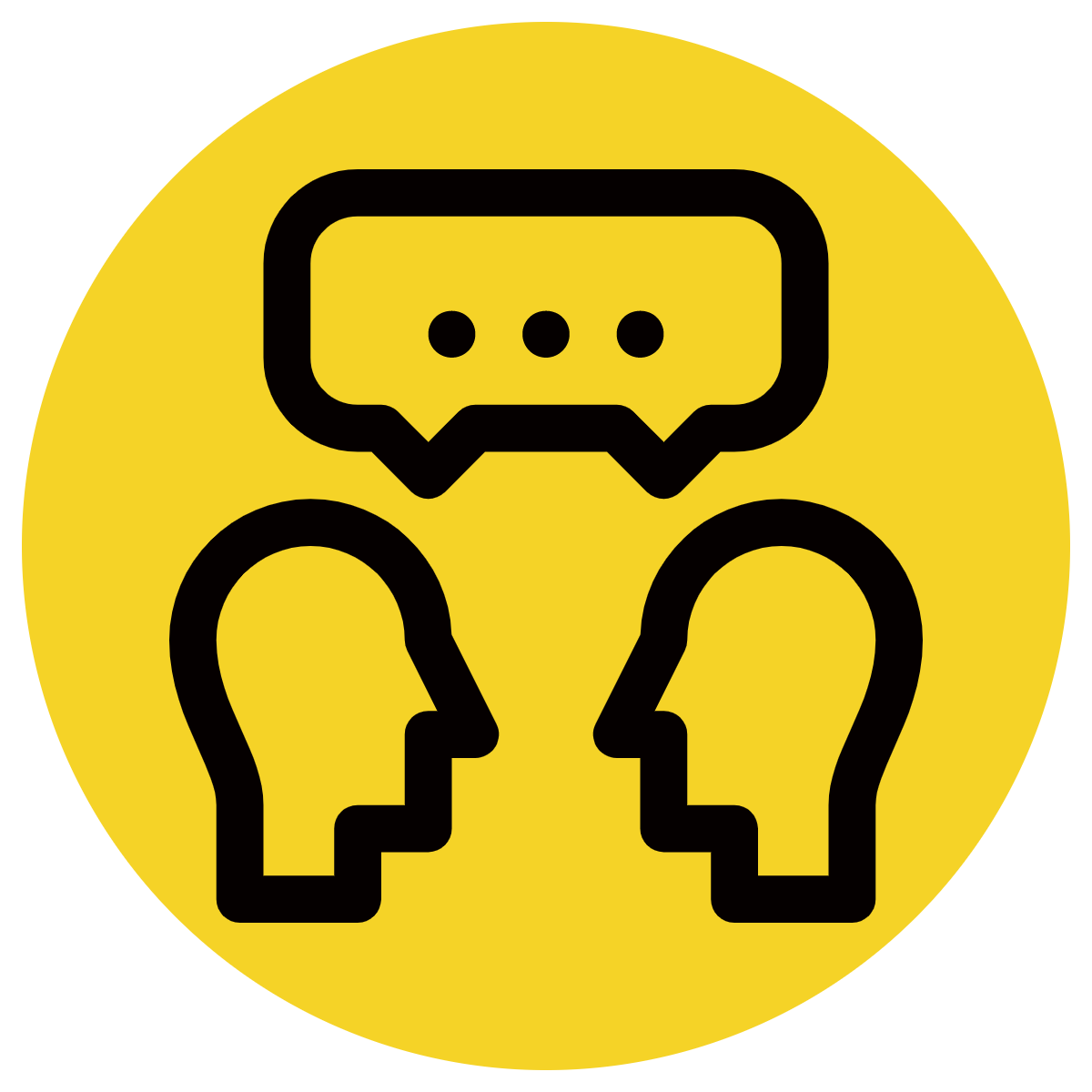 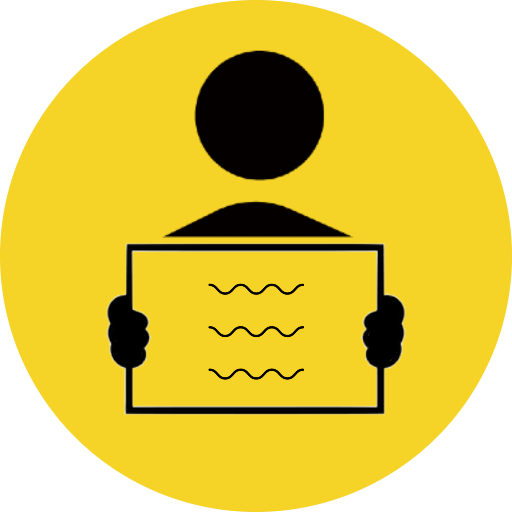 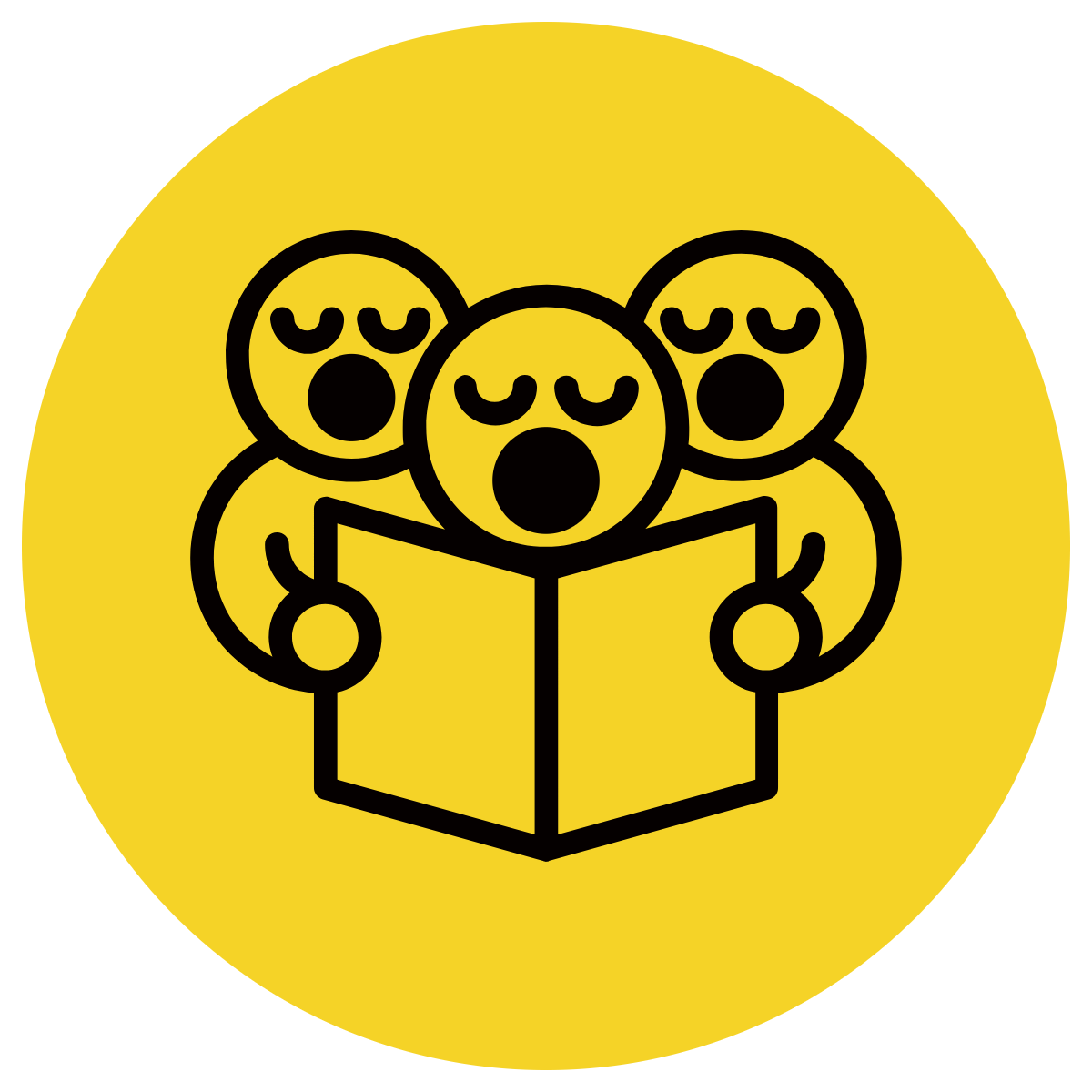 Read the sentence stem (subordinating conjunction with dependent clause)
Select the appropriate independent clause
Use this to complete the sentence.
Since Rue didn’t study for the test, ______________.
she managed to do really well.
my dog was snoring.
she failed.
Since Rue didn’t study for the test, she failed.
Skill development: You do
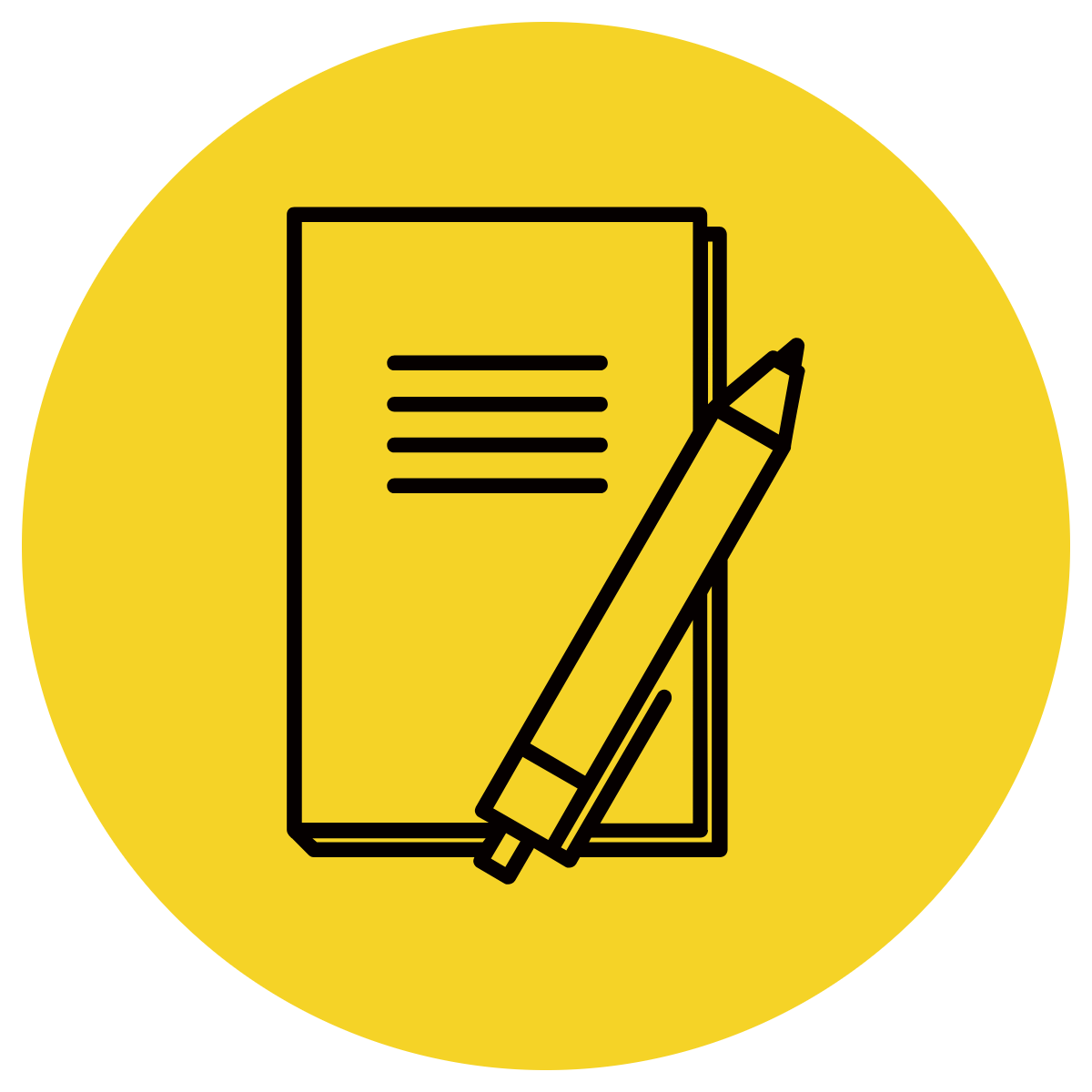 Read the sentence stem (subordinating conjunction with dependent clause)
Select the appropriate independent clause
Use this to complete the sentence.
Before I sat down to eat dinner, _______________________.
I washed my hands.
my brother forgot his shoes.
we had spaghetti.
While it was raining, ___________________________________.
Molly decided to read her book.
she jumped in the puddles.
we played in the sunshine.
As the sun came up, _________________________________.
Wren stretched in bed.
I can’t find my toothbrush.
It was night time.
Skill Progression
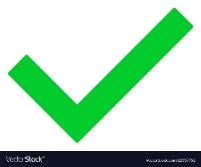 FOCUS
Skill development: I do
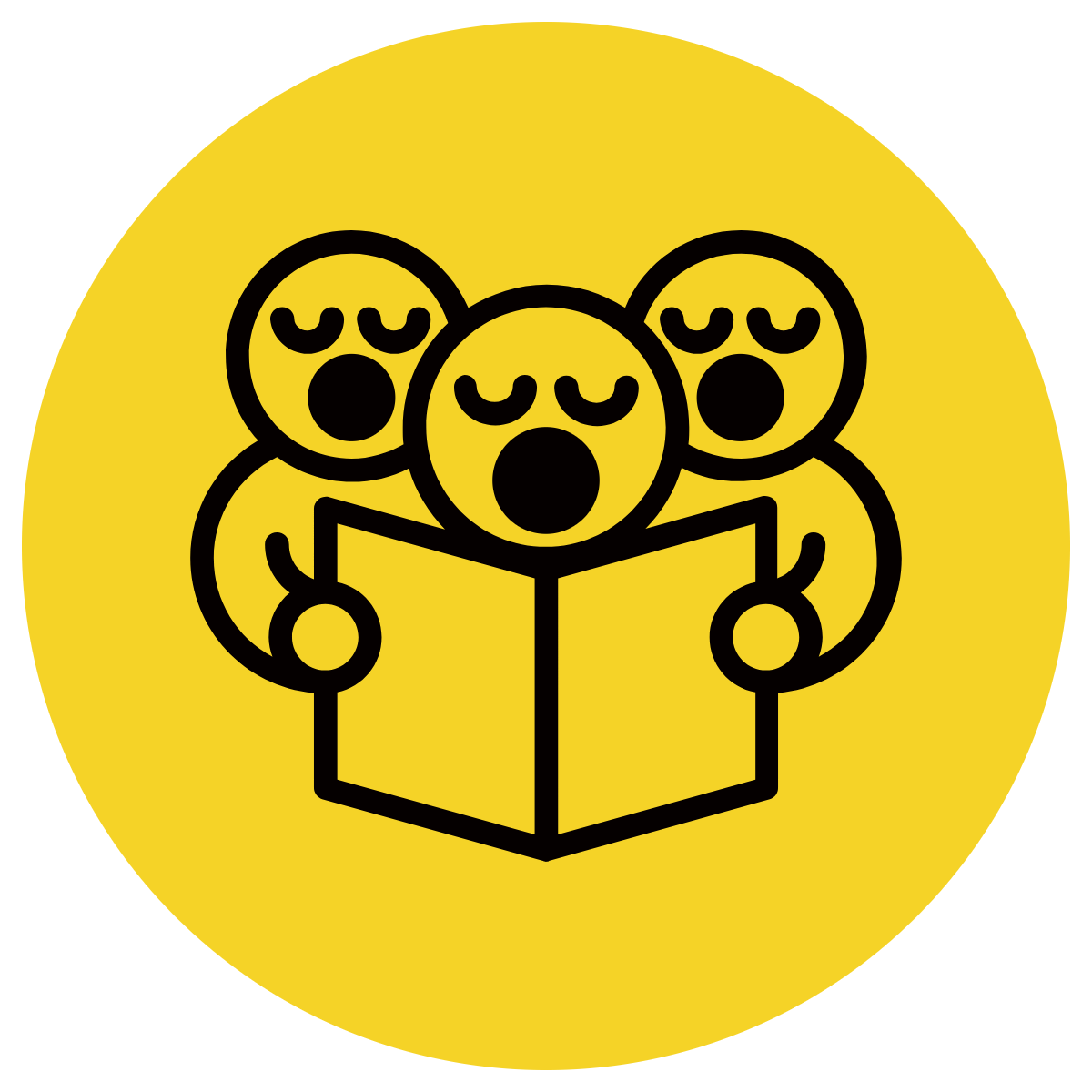 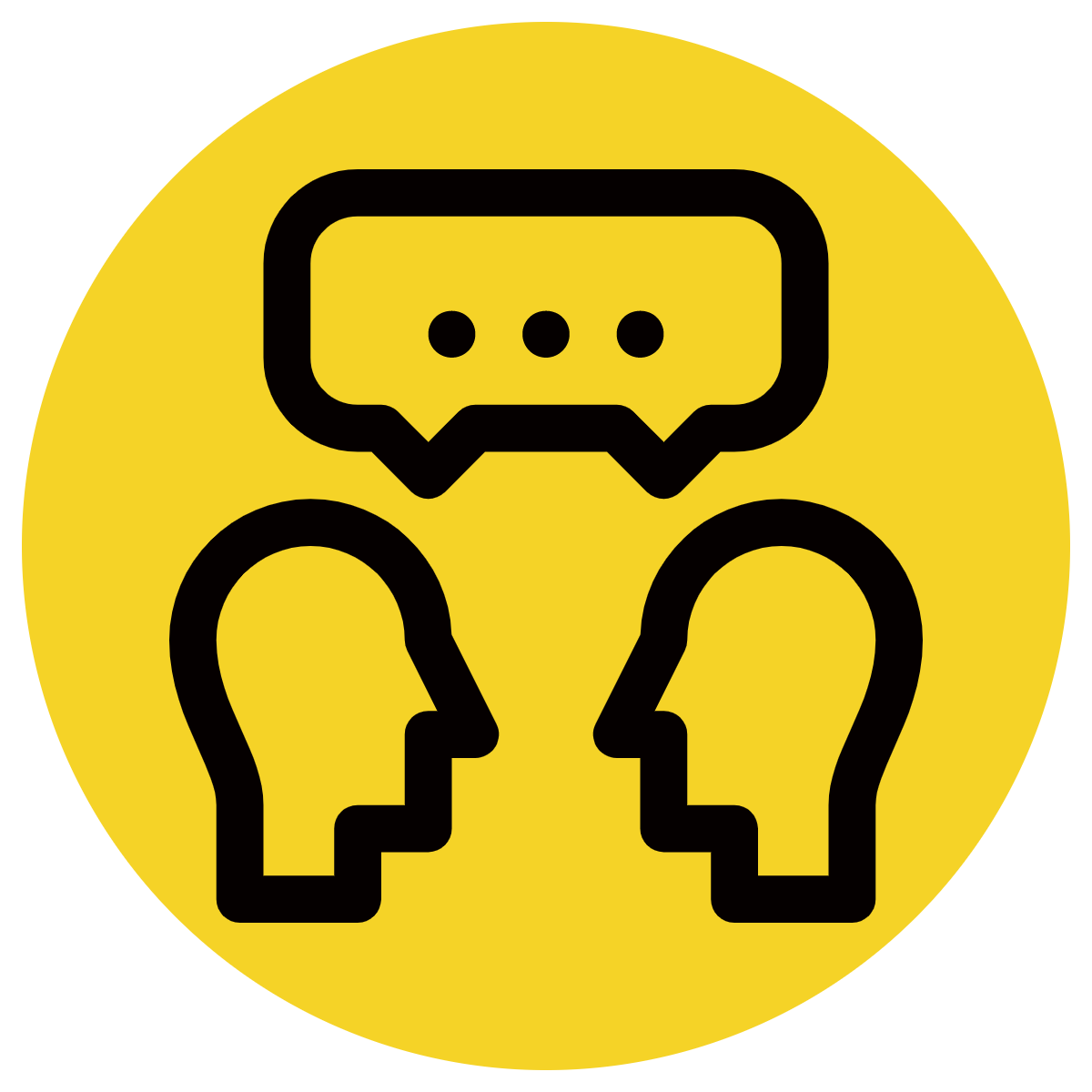 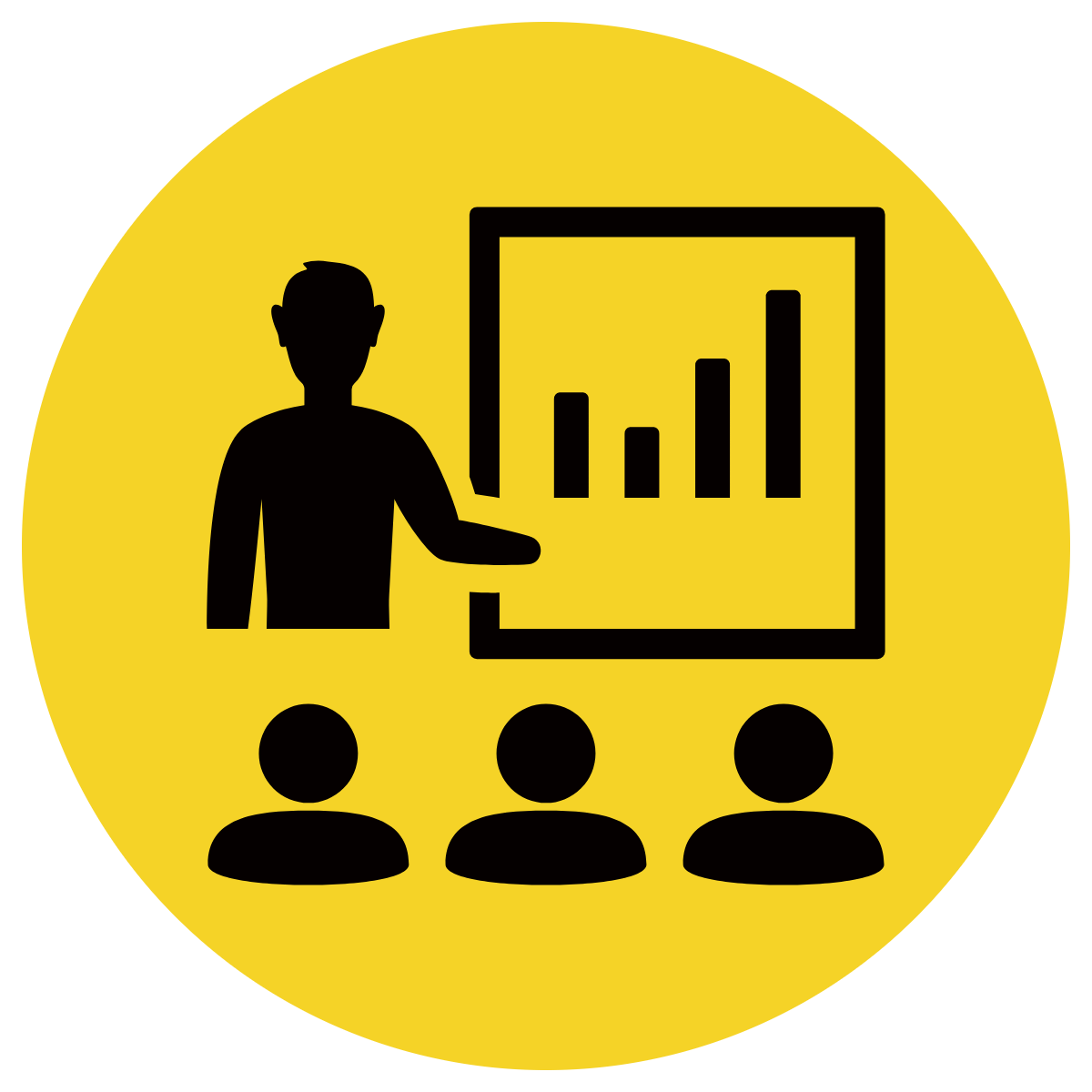 Read the sentence stem (subordinating conjunction with dependent clause)
Decide what the subordinating conjunction is depicting.
Generate an independent clause that relates to the dependent clause
Use this to complete the sentence.
CFU:
Is the subordinating conjunction depicting time, cause, concession, place or purpose?
As soon as Nash understood the instructions, ________ ______________________________________.
Skill development: We do
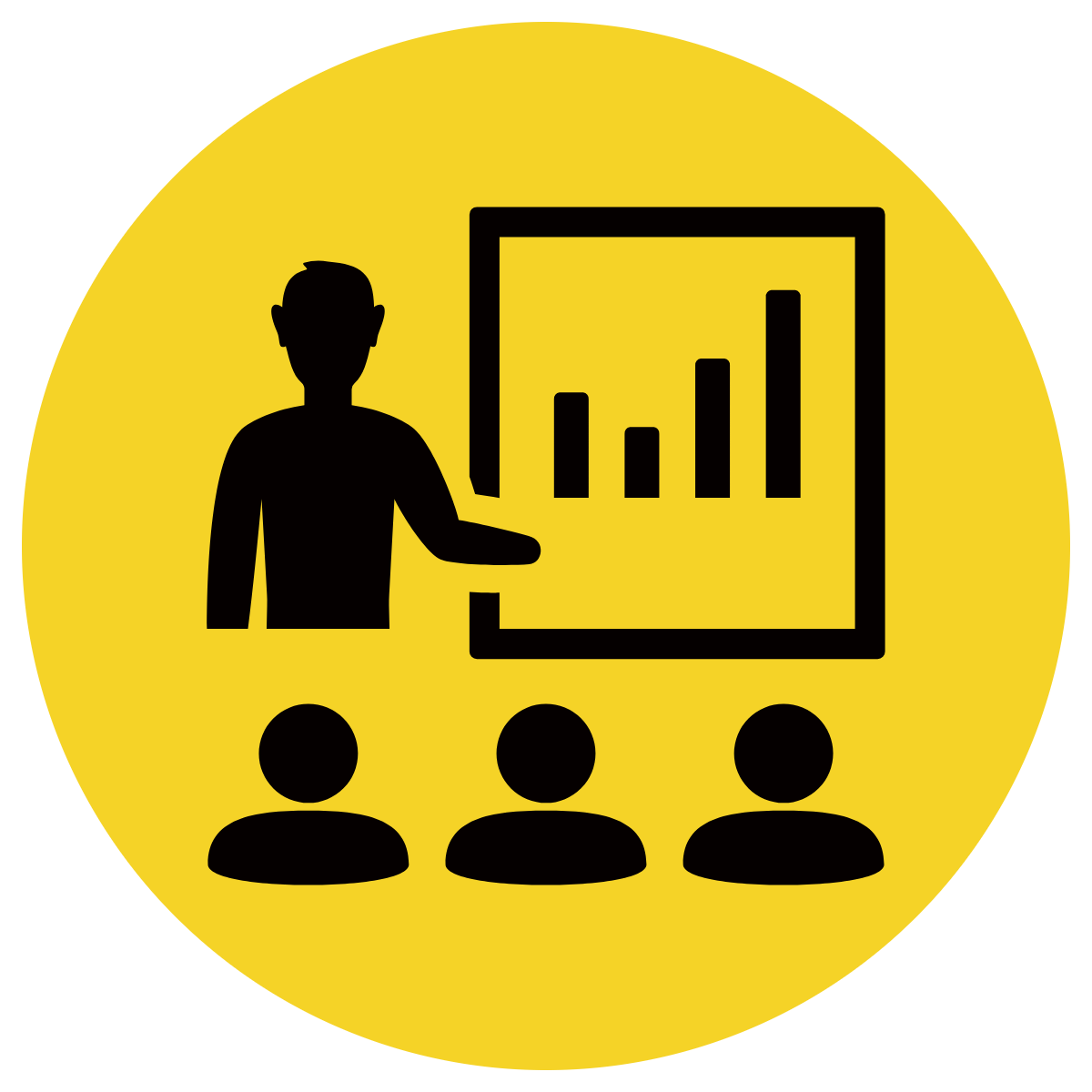 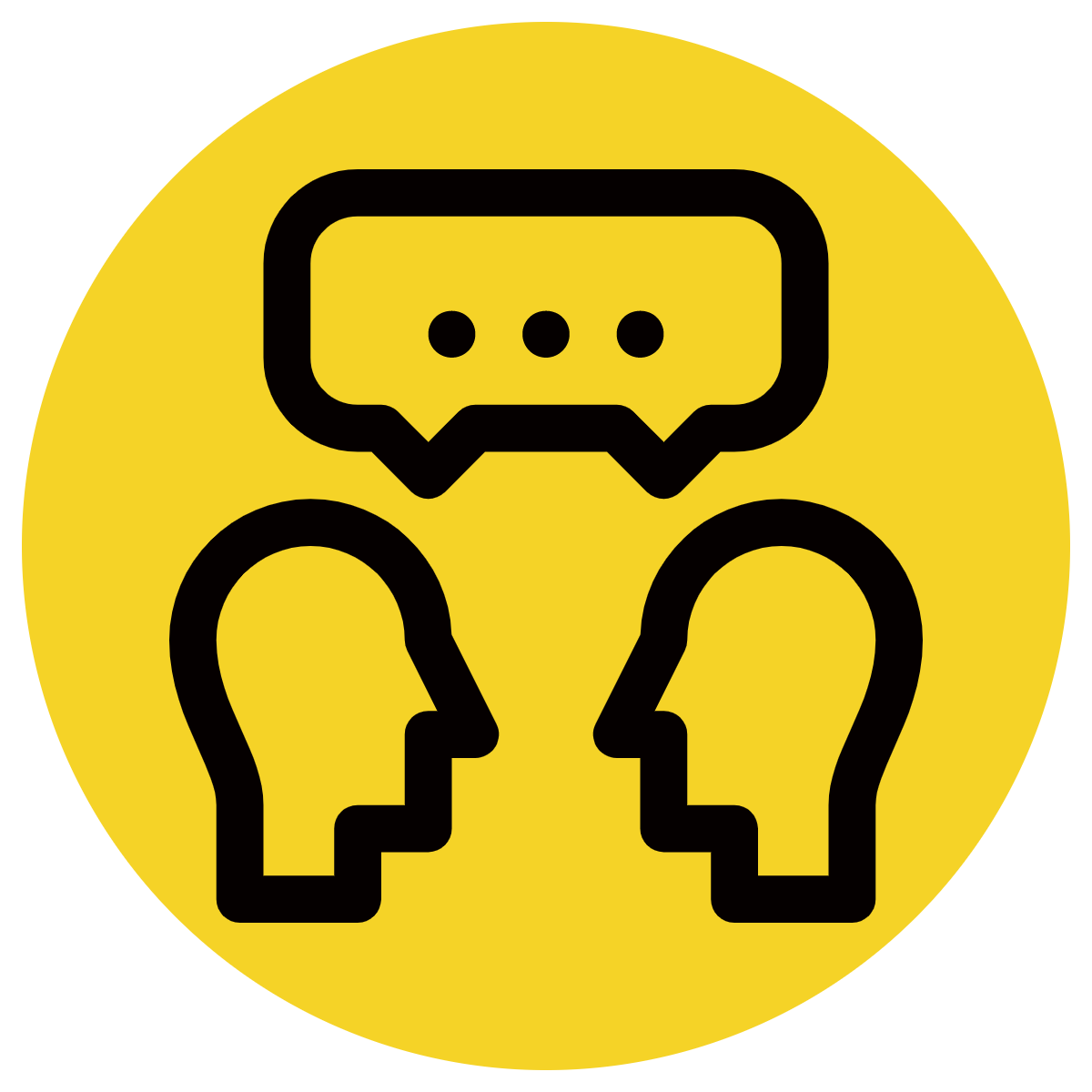 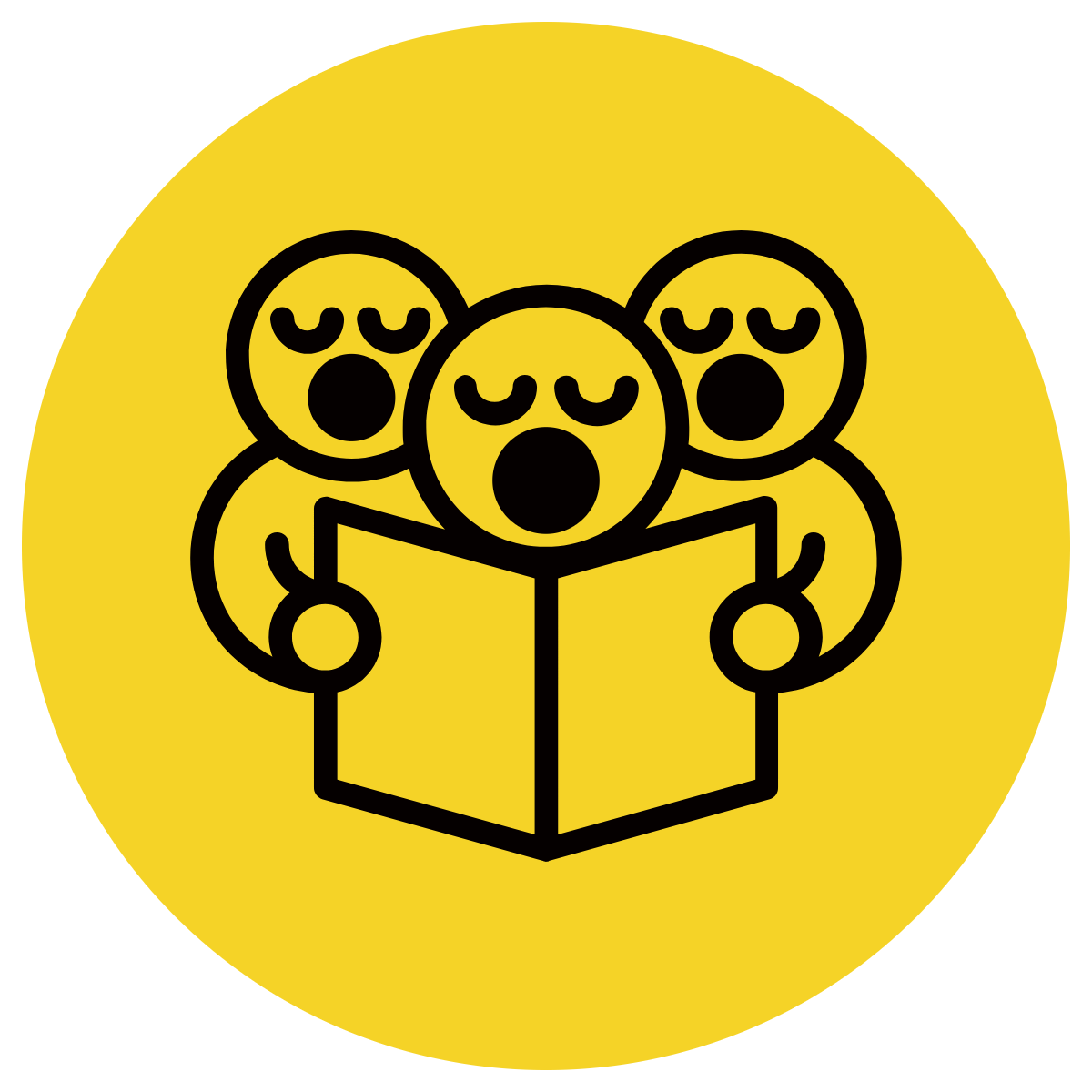 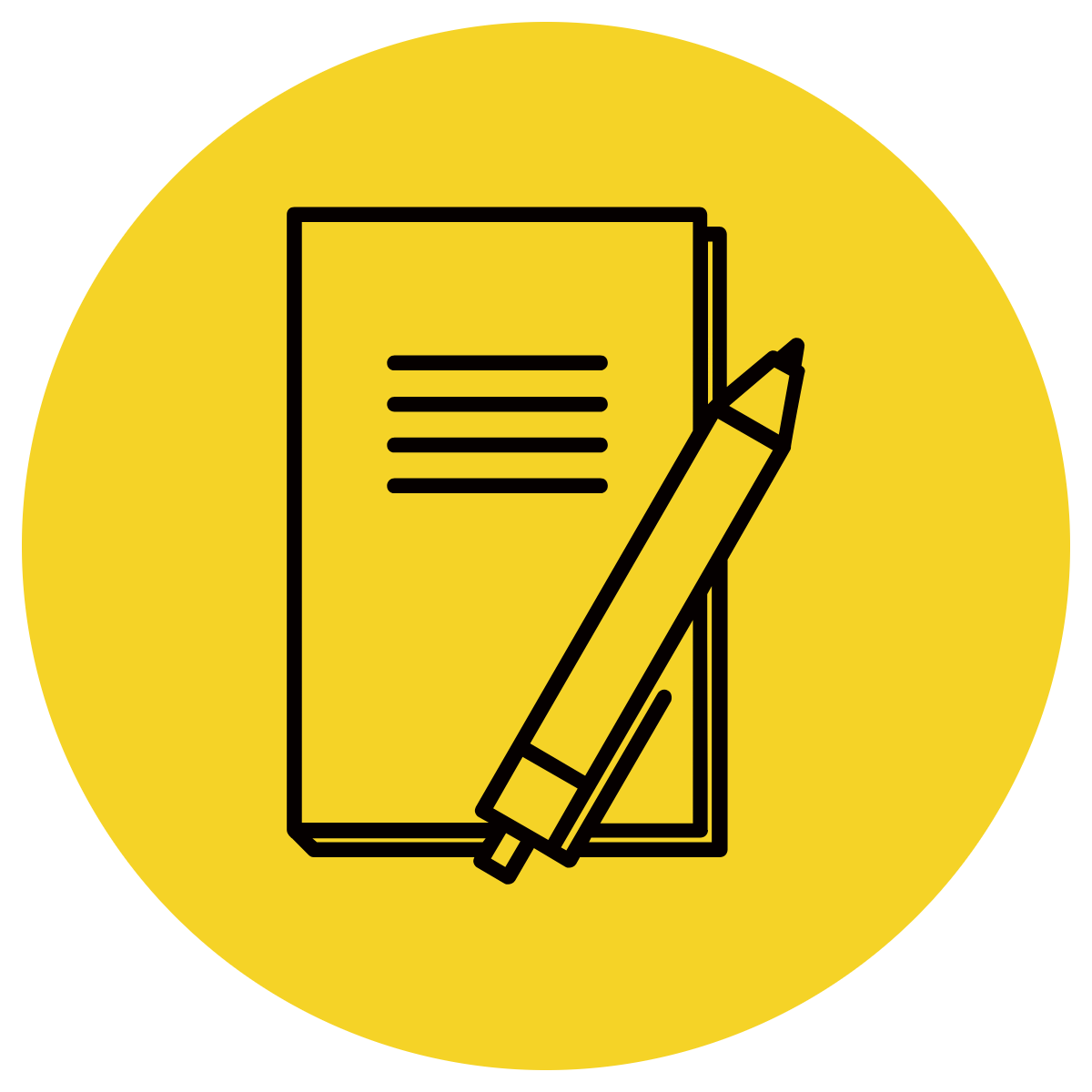 Read the sentence stem (subordinating conjunction with dependent clause)
Decide what the subordinating conjunction is depicting.
Generate an independent clause that relates to the dependent clause
Use this to complete the sentence.
As soon as the bell went, ____________________________.
Skill development: We do
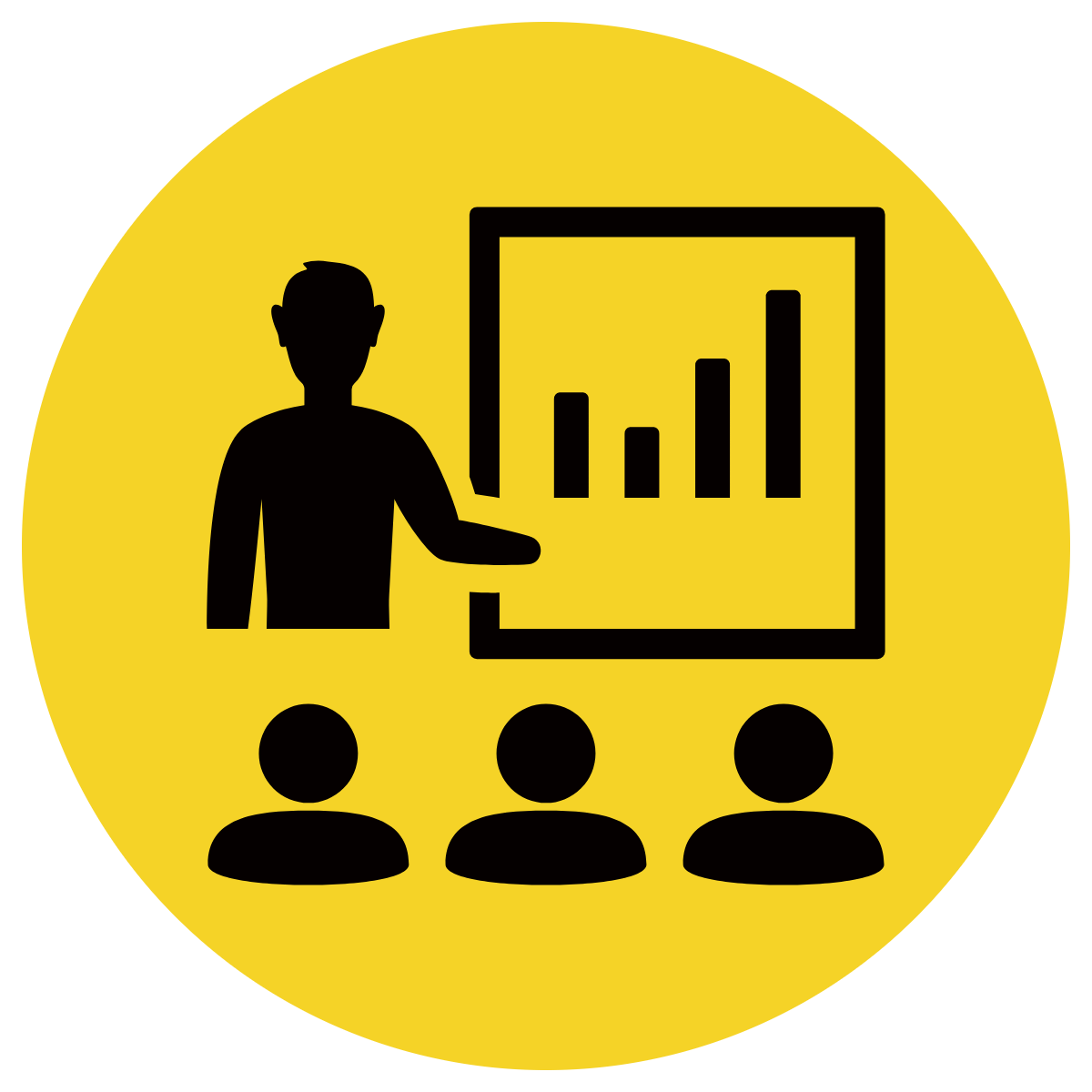 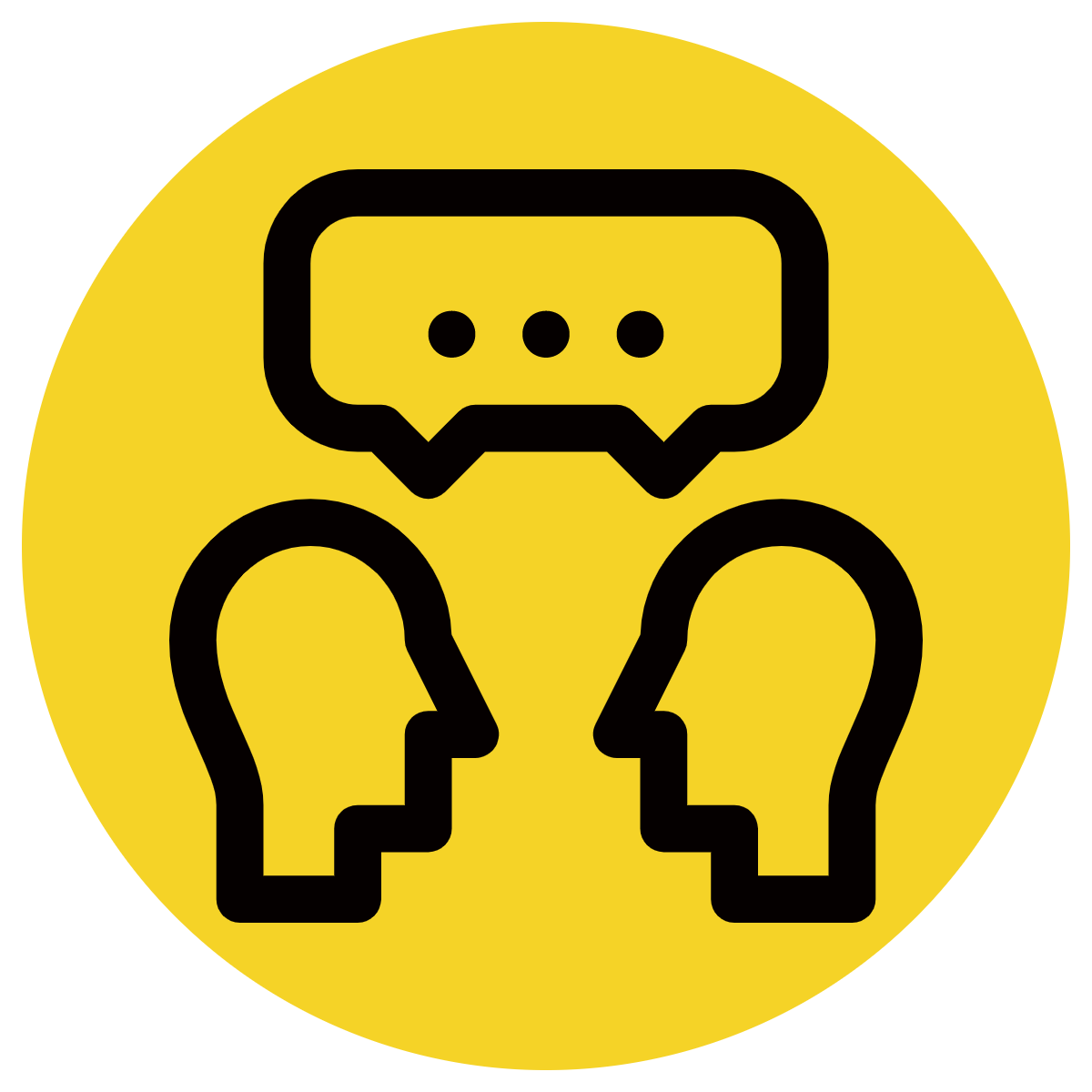 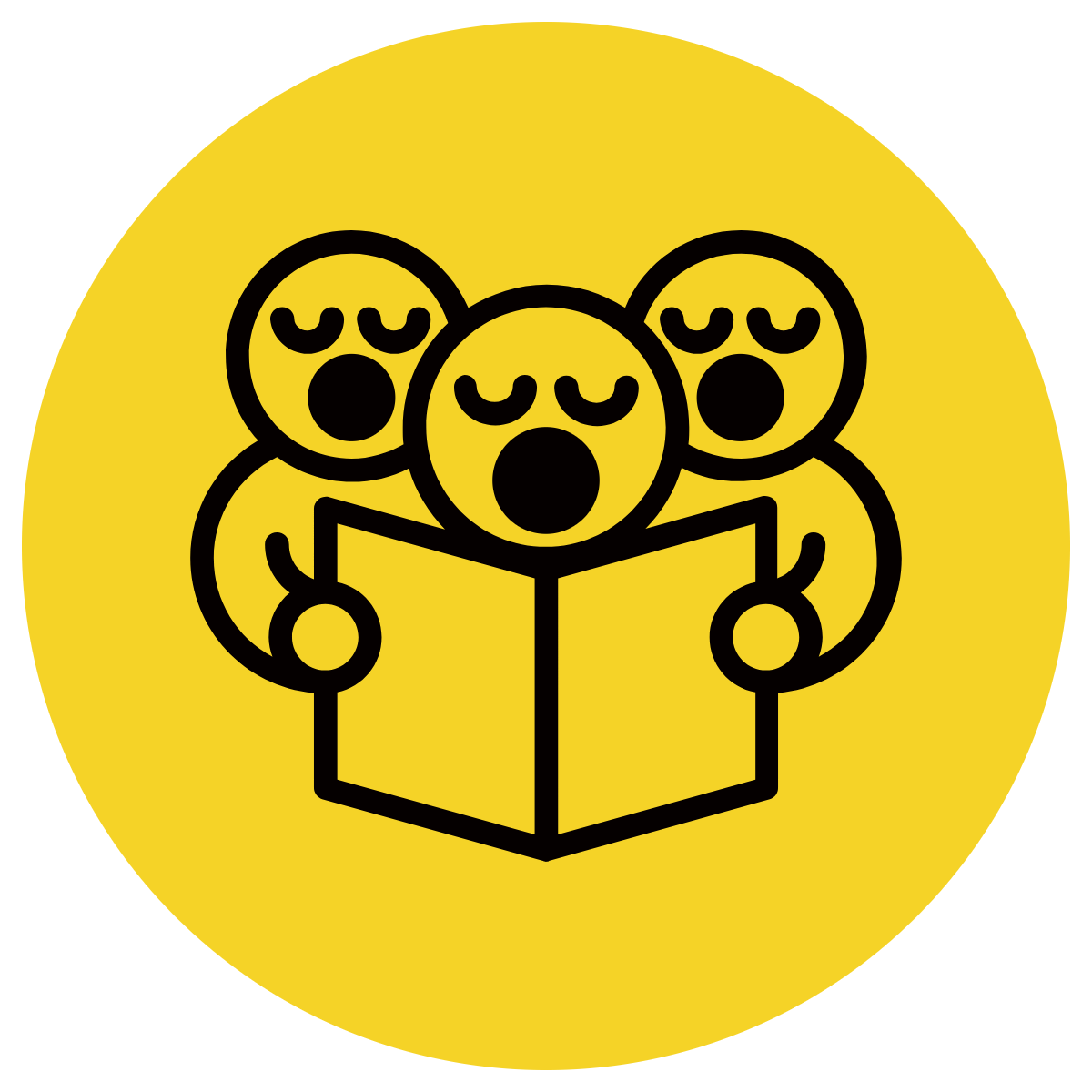 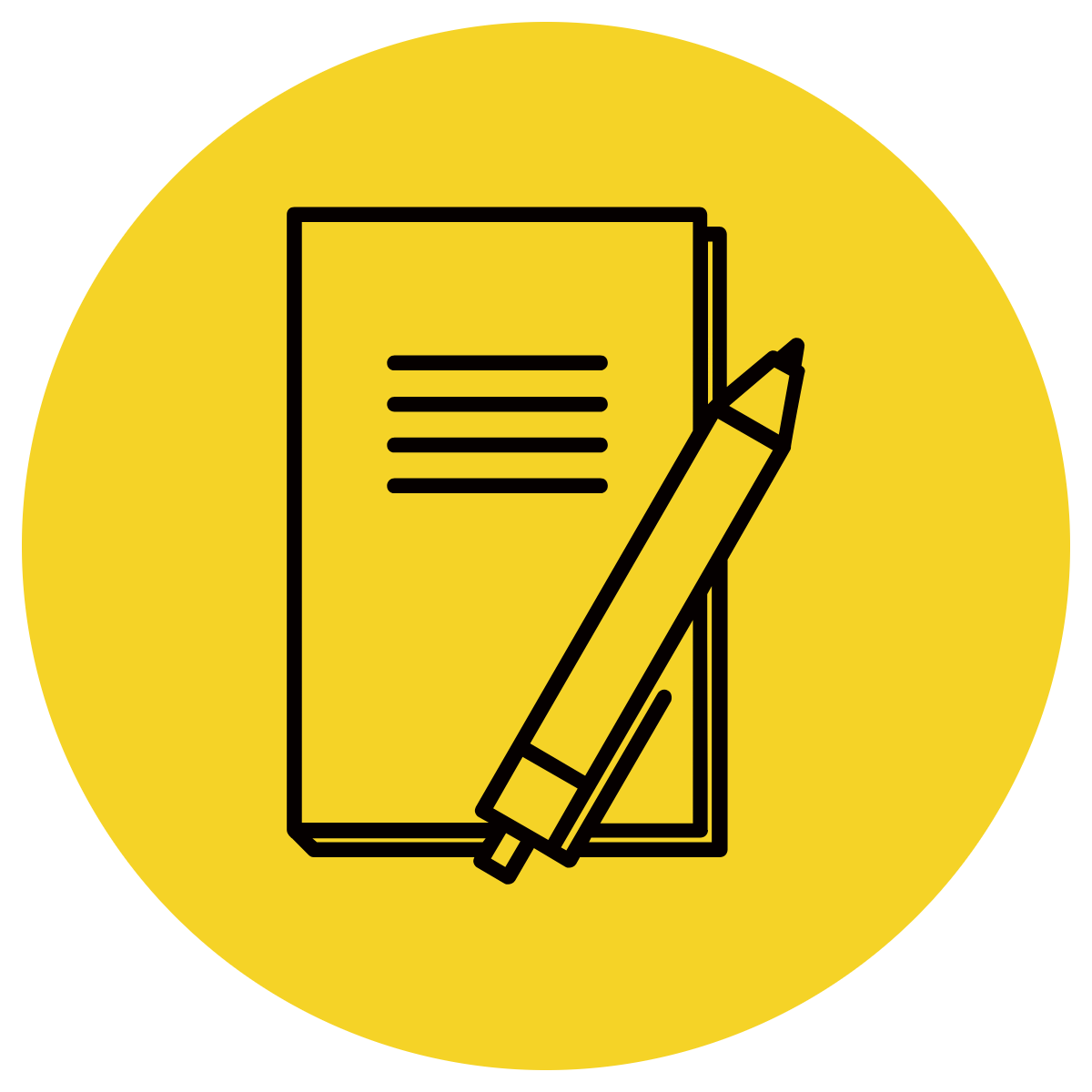 Read the sentence stem (subordinating conjunction with dependent clause)
Decide what the subordinating conjunction is depicting.
Generate an independent clause that relates to the dependent clause
Use this to complete the sentence.
Since the electricity went out, __________________________.
Skill development: We do
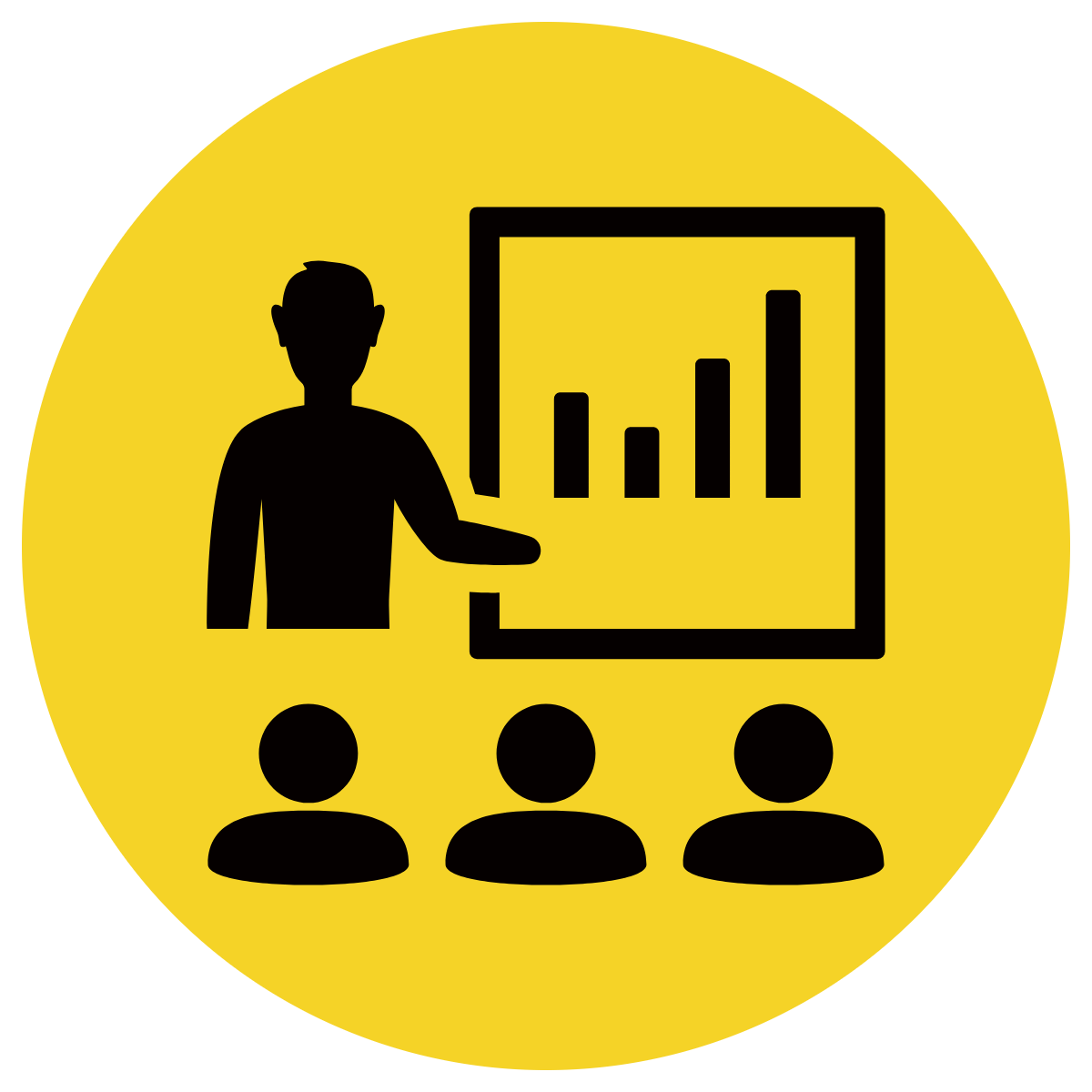 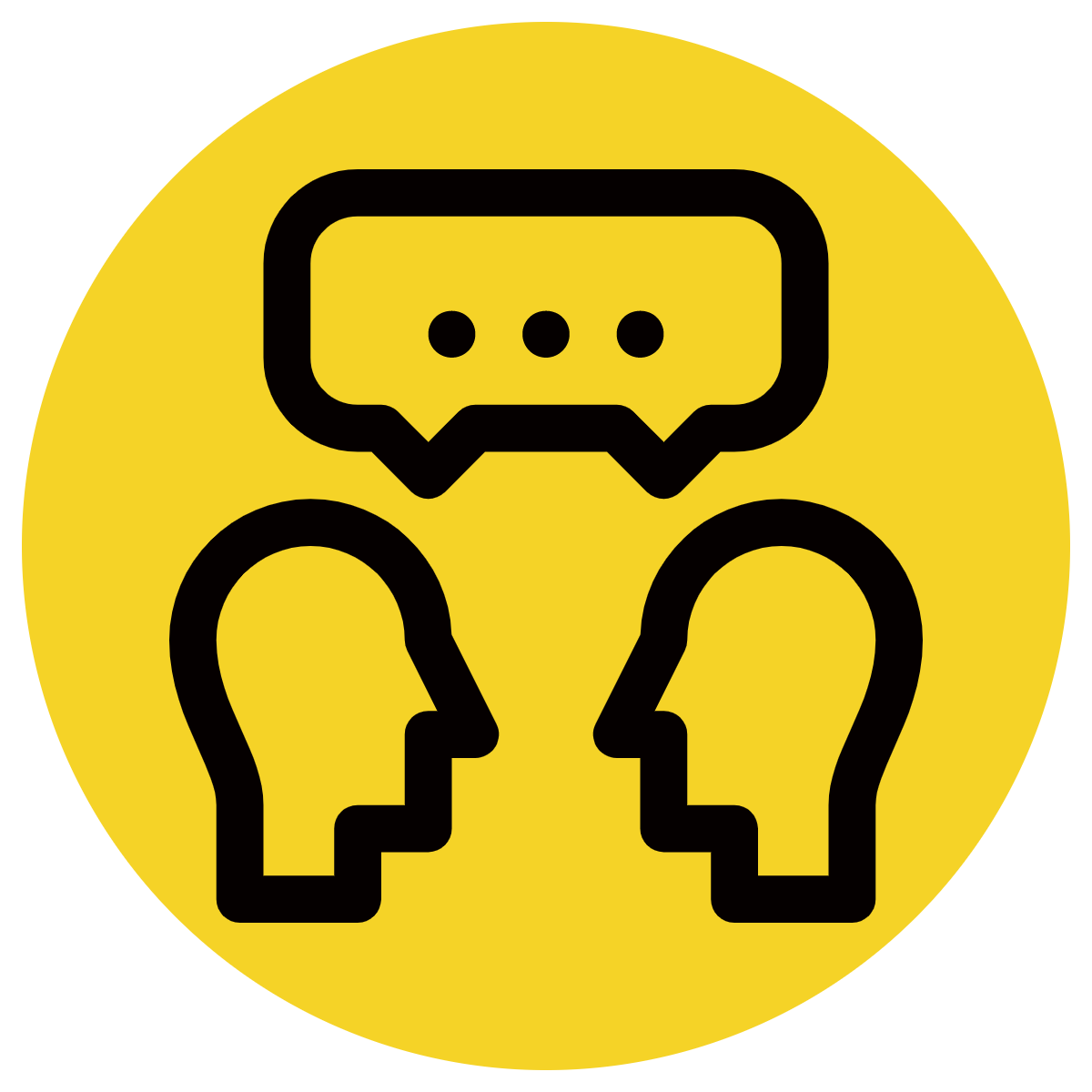 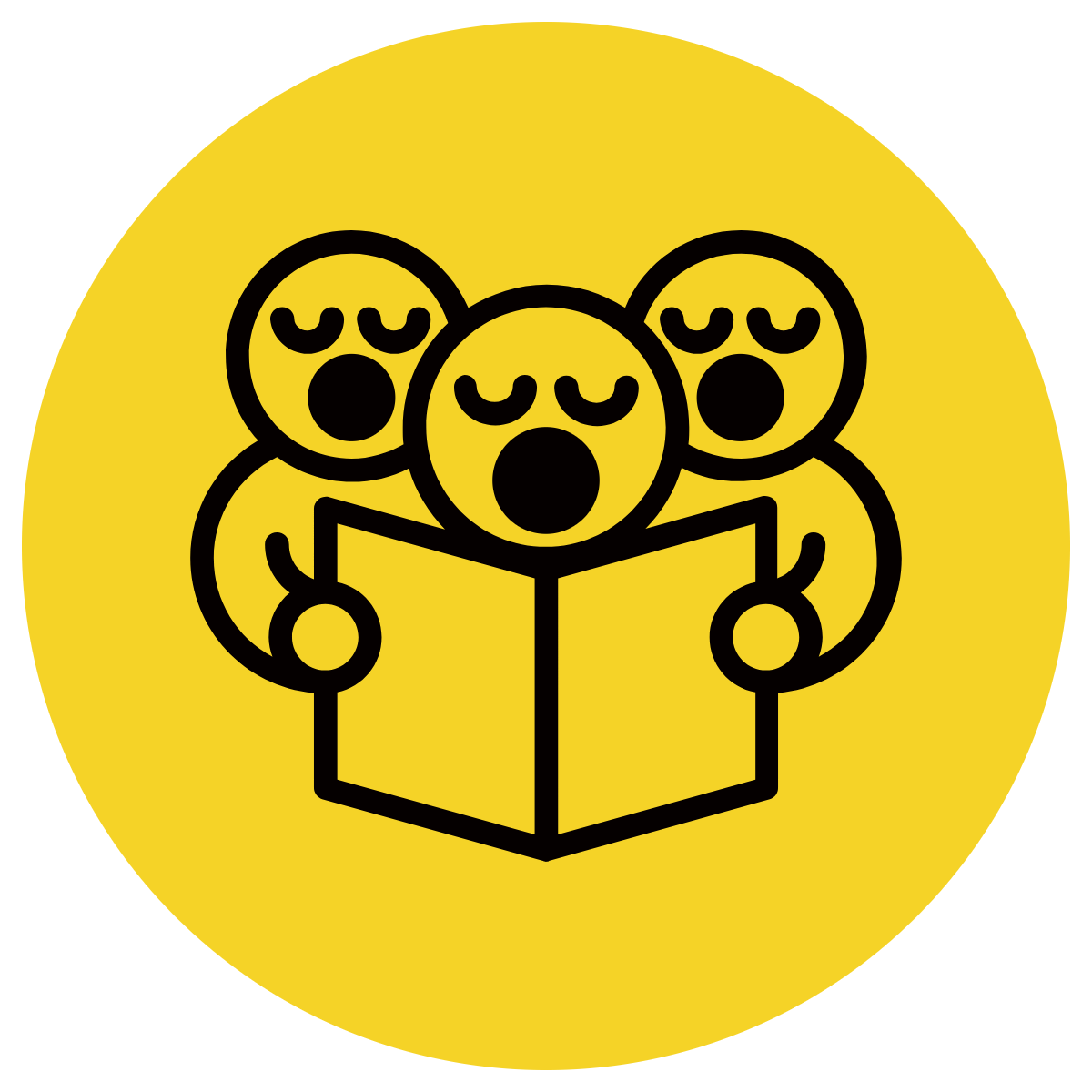 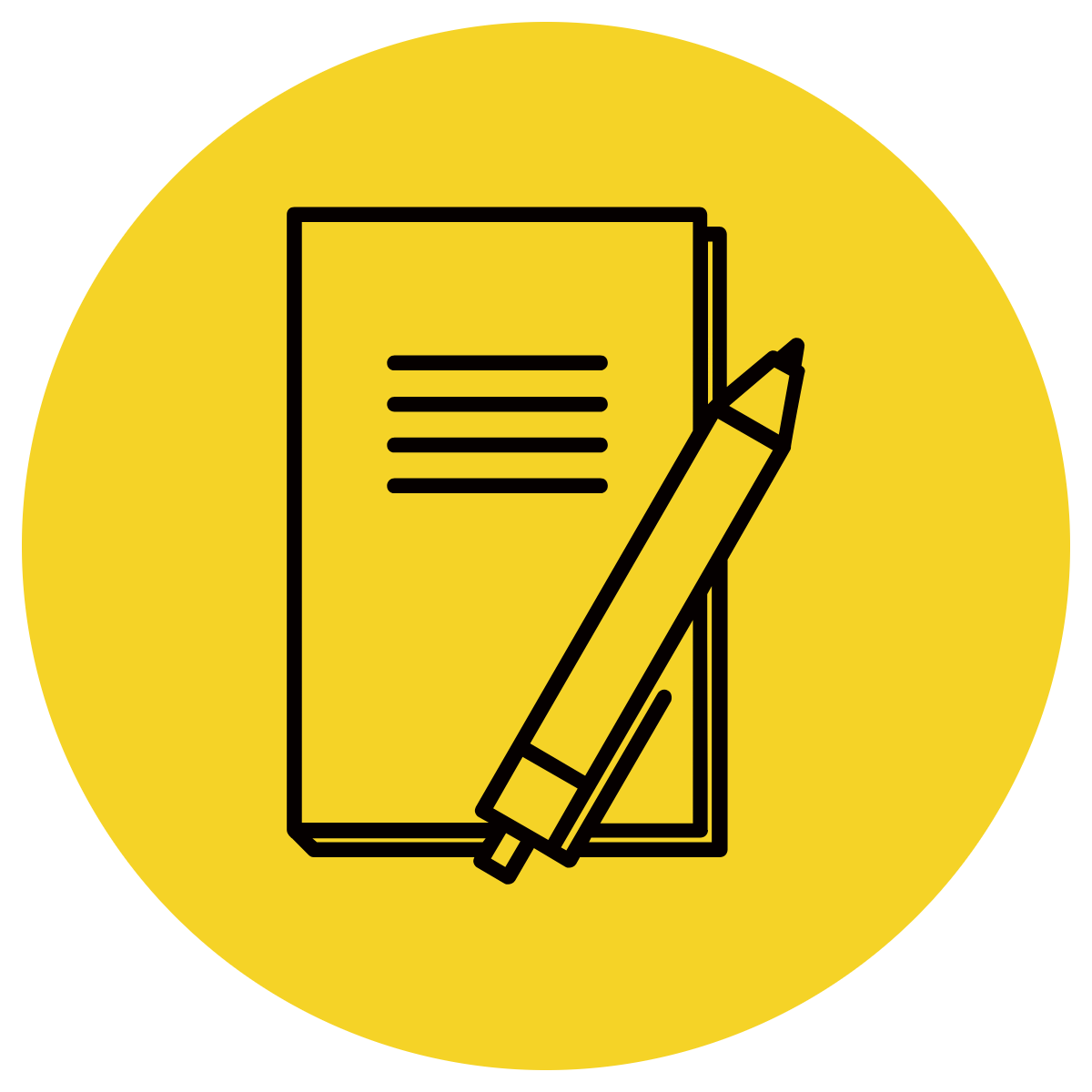 Read the sentence stem (subordinating conjunction with dependent clause)
Decide what the subordinating conjunction is depicting.
Generate an independent clause that relates to the dependent clause
Use this to complete the sentence.
Although the electricity went out,______________________.
Skill development: We do
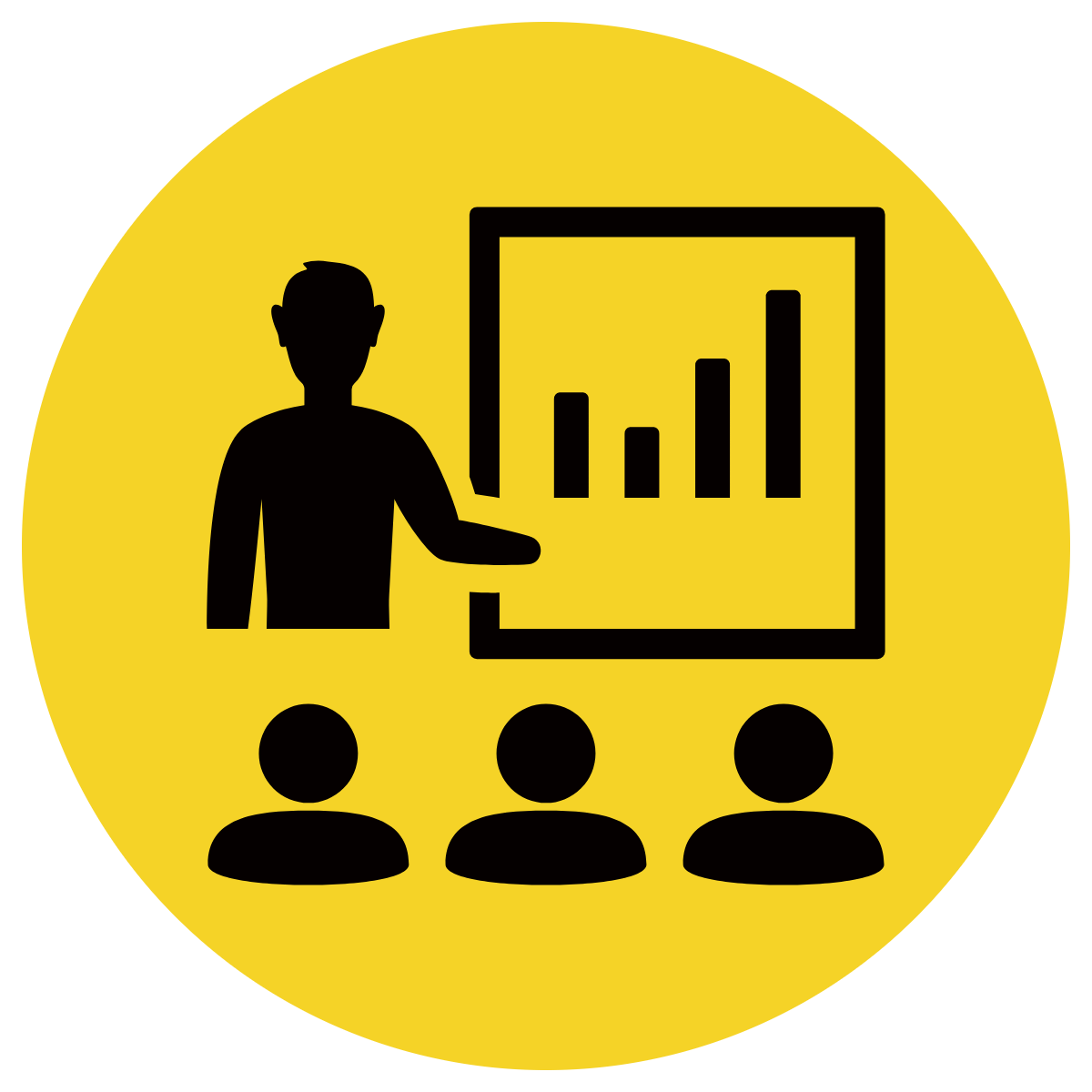 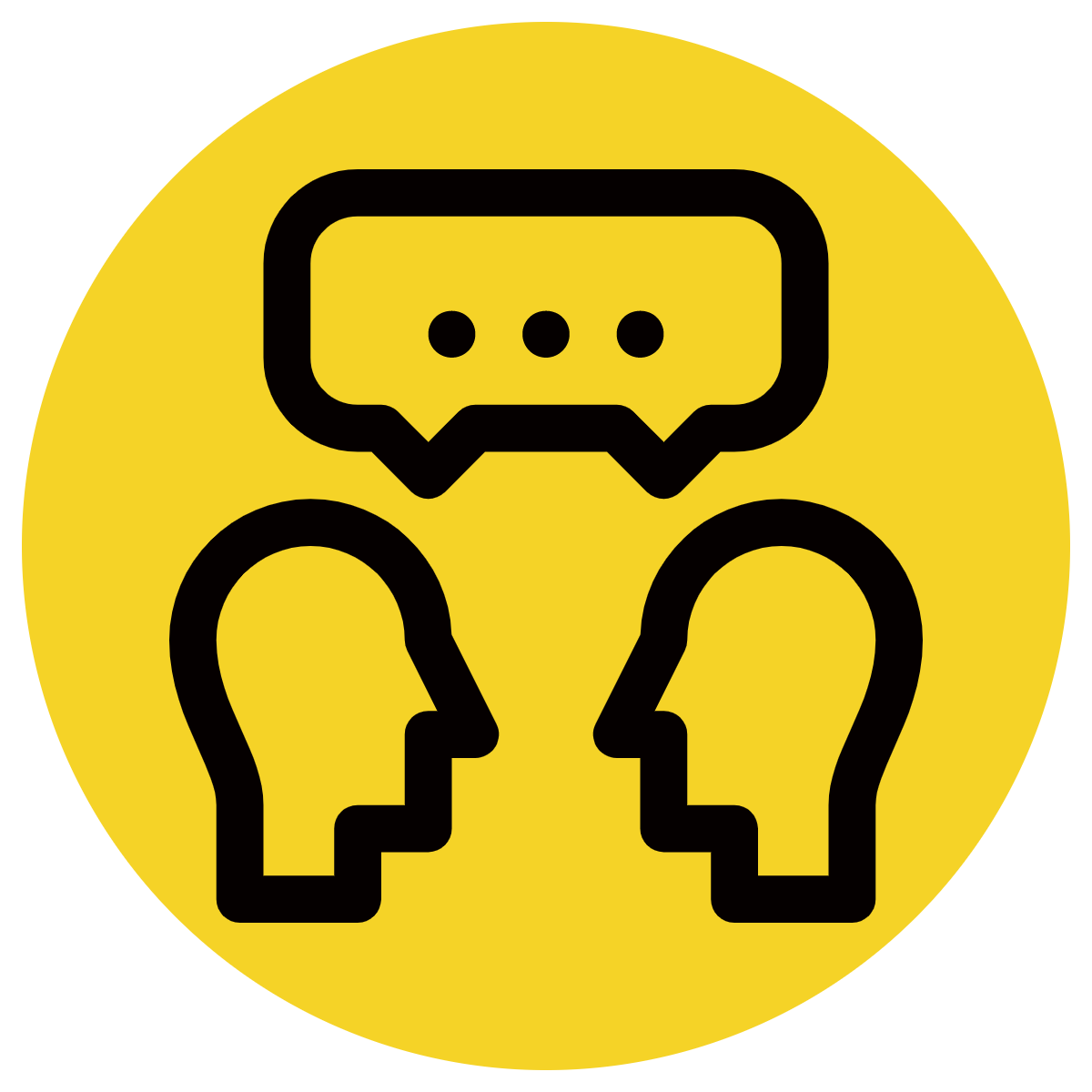 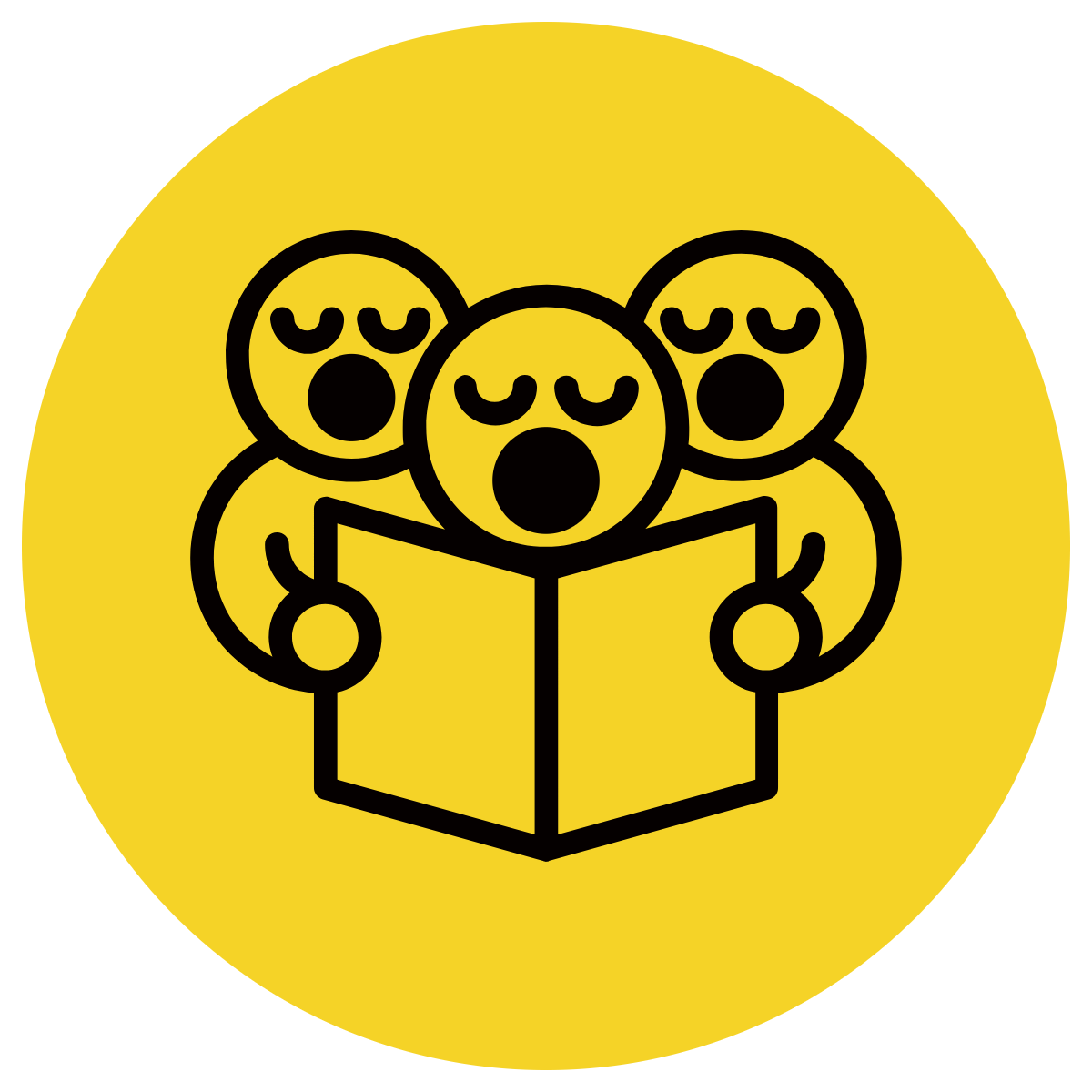 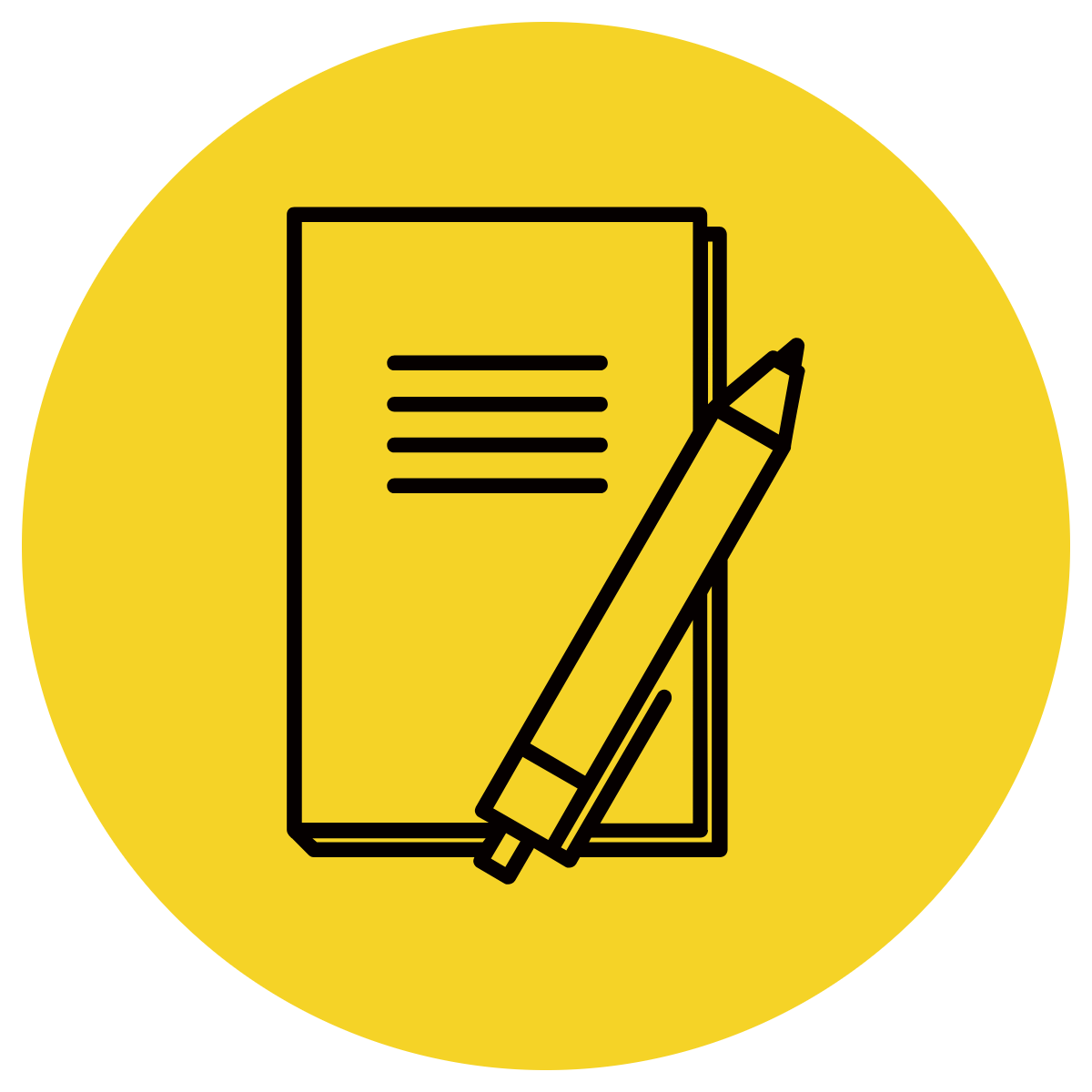 Read the sentence stem (subordinating conjunction with dependent clause)
Decide what the subordinating conjunction is depicting.
Generate an independent clause that relates to the dependent clause
Use this to complete the sentence.
Wherever the cat is hiding, ____________________________.
Hinge Point Question
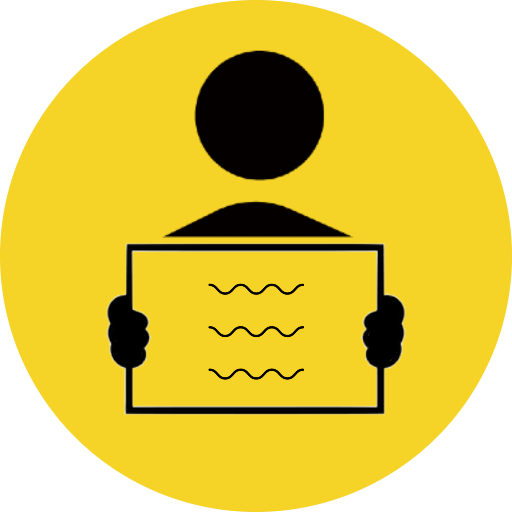 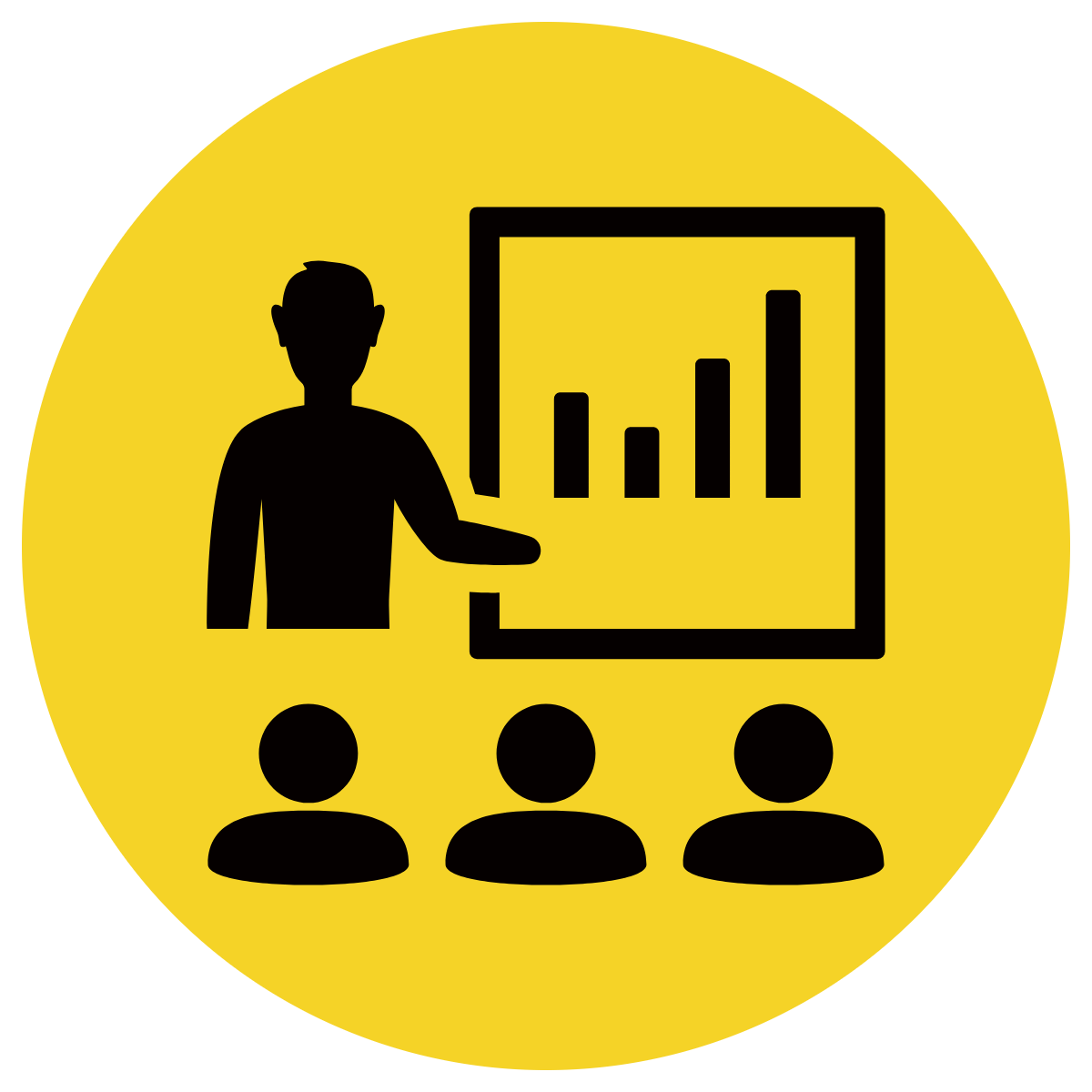 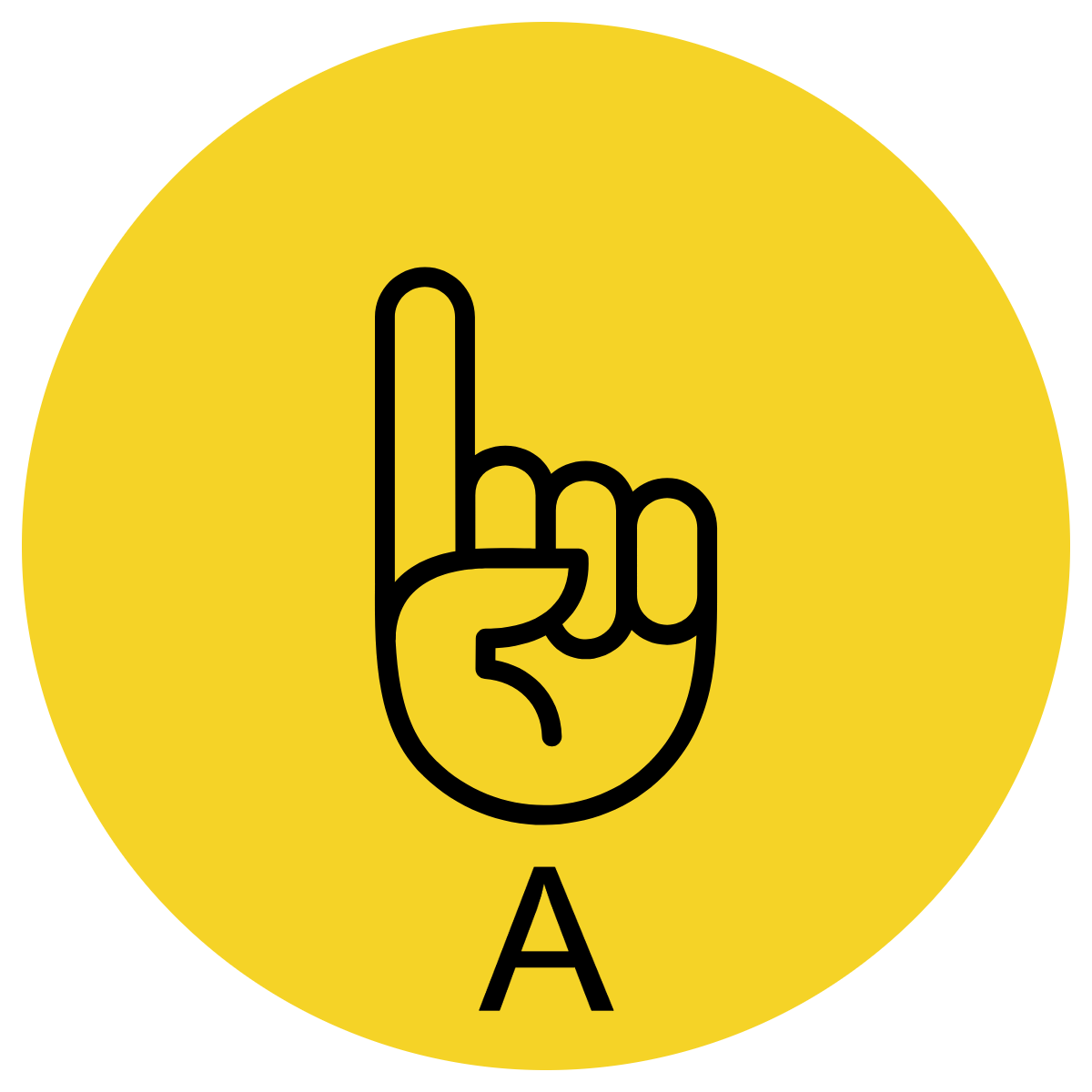 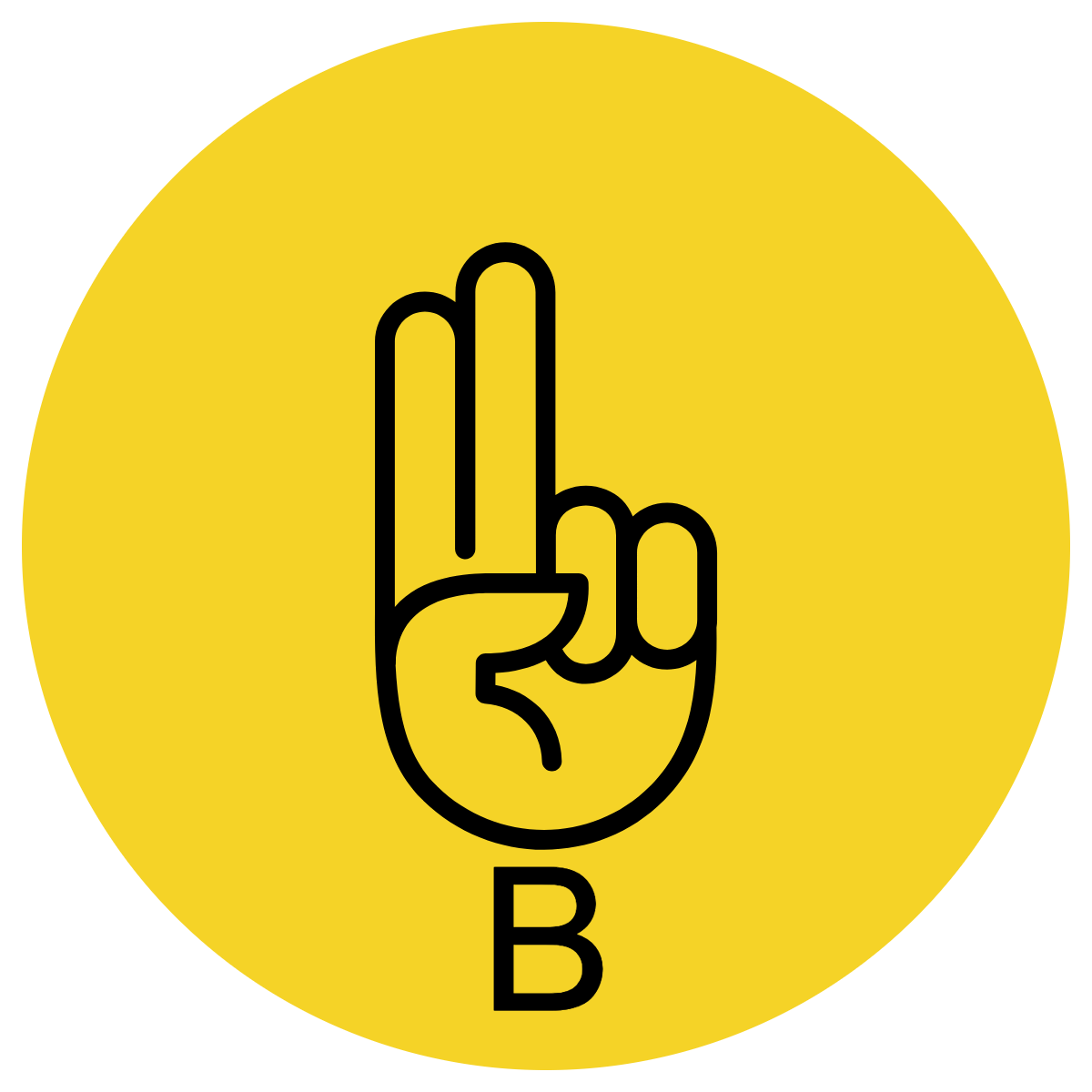 Which independent clauses match the conjunction?

Although it was raining, we still went to the park.

Since it was raining, we splashed in the puddles.
Although I was nervous, I enjoyed the first day of school.

Although I was late, I got in trouble by the teacher.

Although I was late, I did not get into trouble.
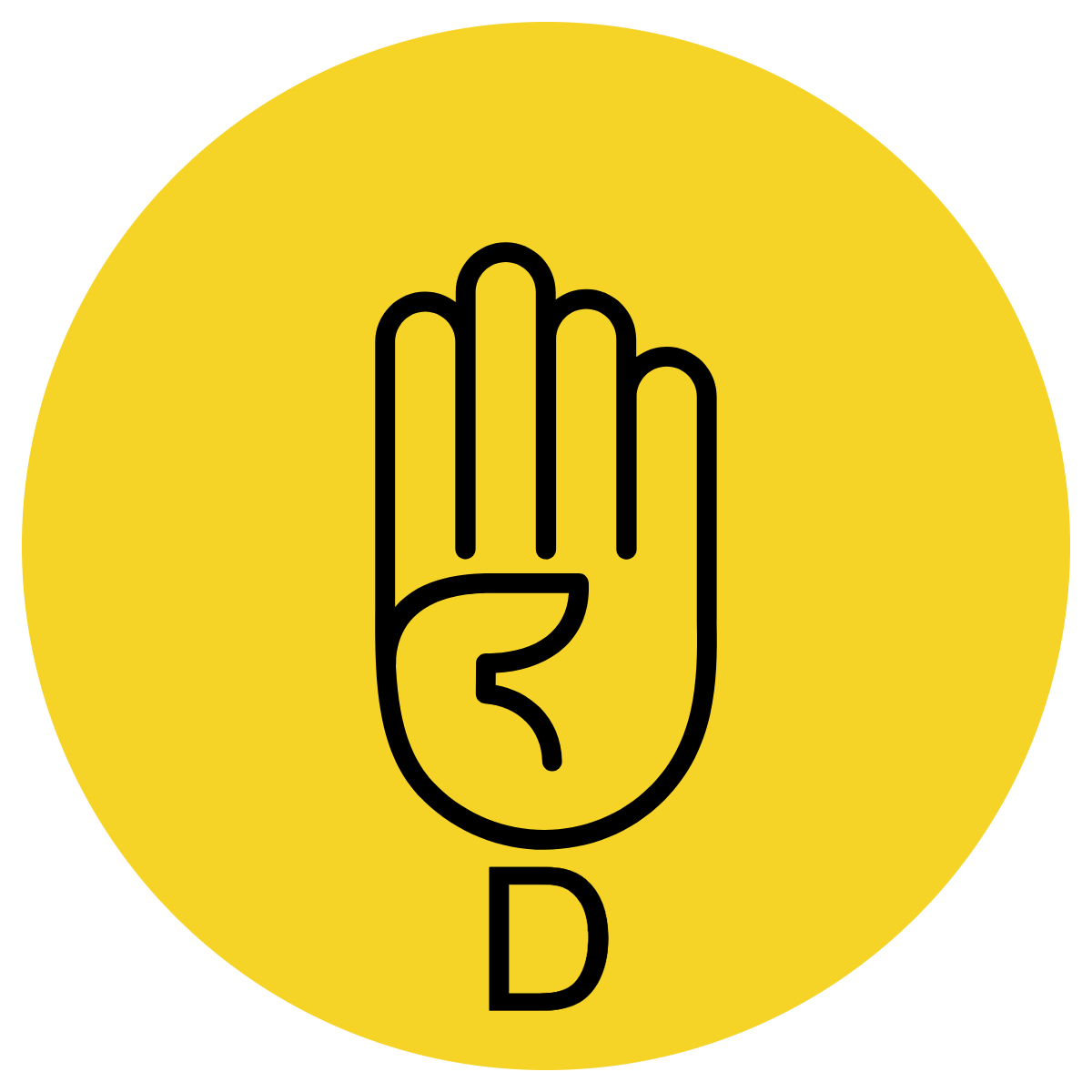 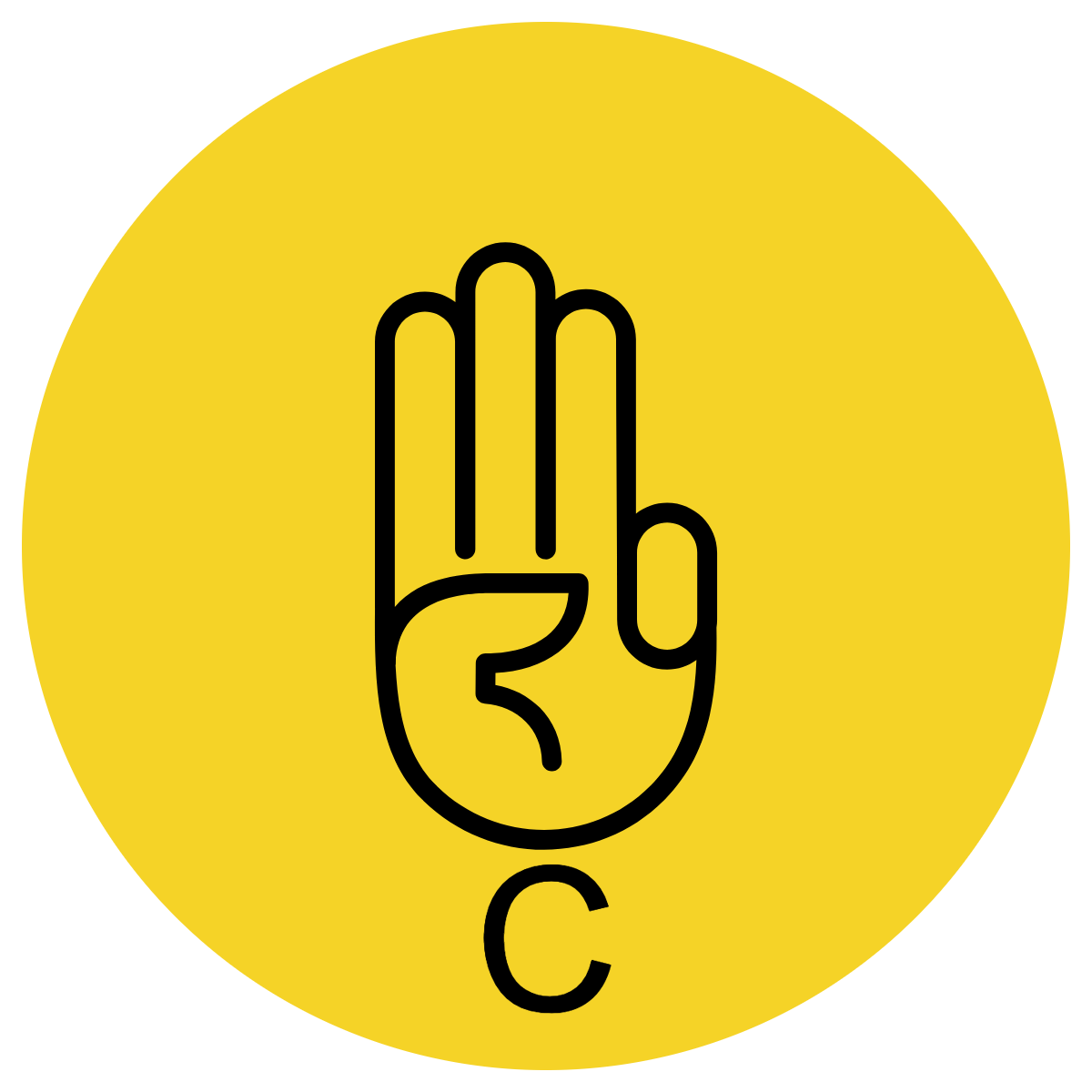 CFU:
Why does/doesn’t this sentence make sense?
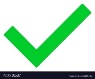 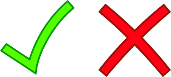 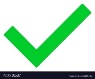 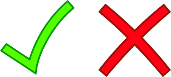 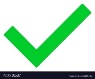 Skill development: You do
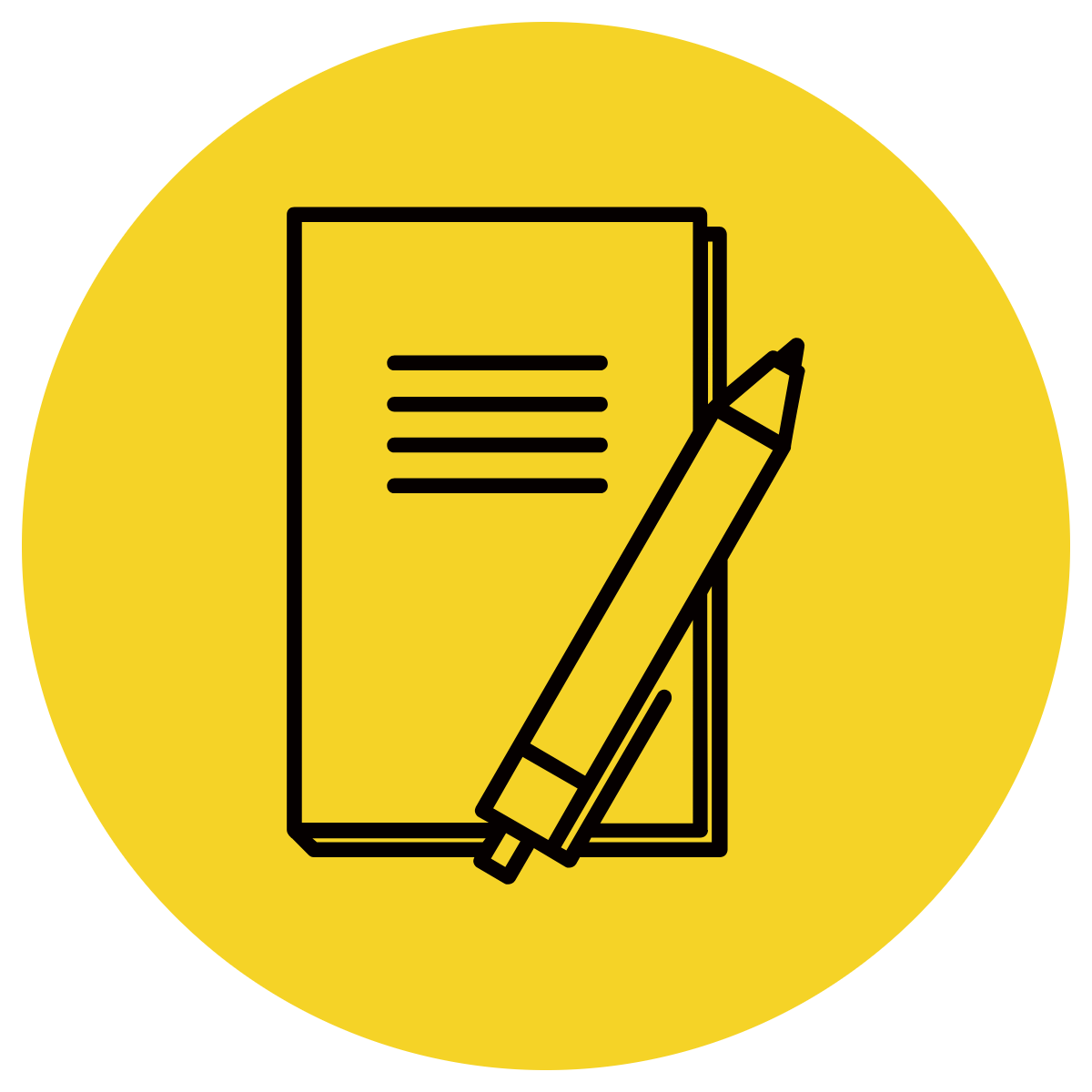 Read the sentence stem (subordinating conjunction with dependent clause)
Decide what the subordinating conjunction is depicting.
Generate an independent clause that relates to the dependent clause
Use this to complete the sentence.
1. When Makayla went to football training,______________.
2. As Alice brushed her hair, ____________________________.
3. Although the movie had great reviews,_______________.
4. Since the movie had great reviews,___________________.
Skill development: You do
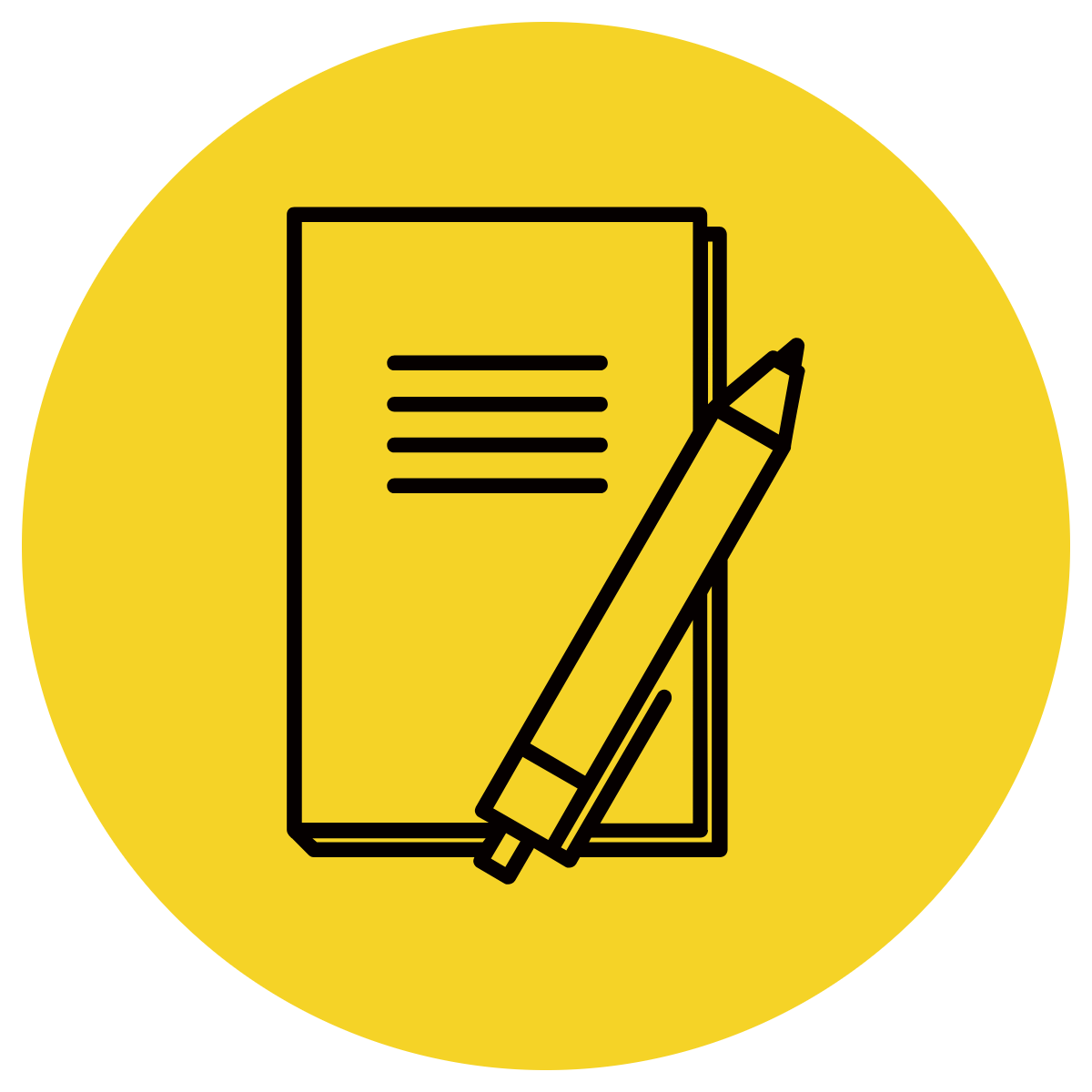 Read the sentence stem (subordinating conjunction with dependent clause)
Decide what the subordinating conjunction is depicting.
Generate an independent clause that relates to the dependent clause
Use this to complete the sentence.
1. Insert sentences based on books/topics etc.
2. Insert sentences based on books/topics etc.
3. Insert sentences based on books/topics etc.
Skill Progression
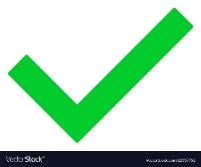 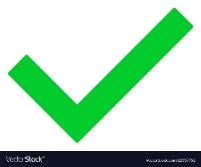